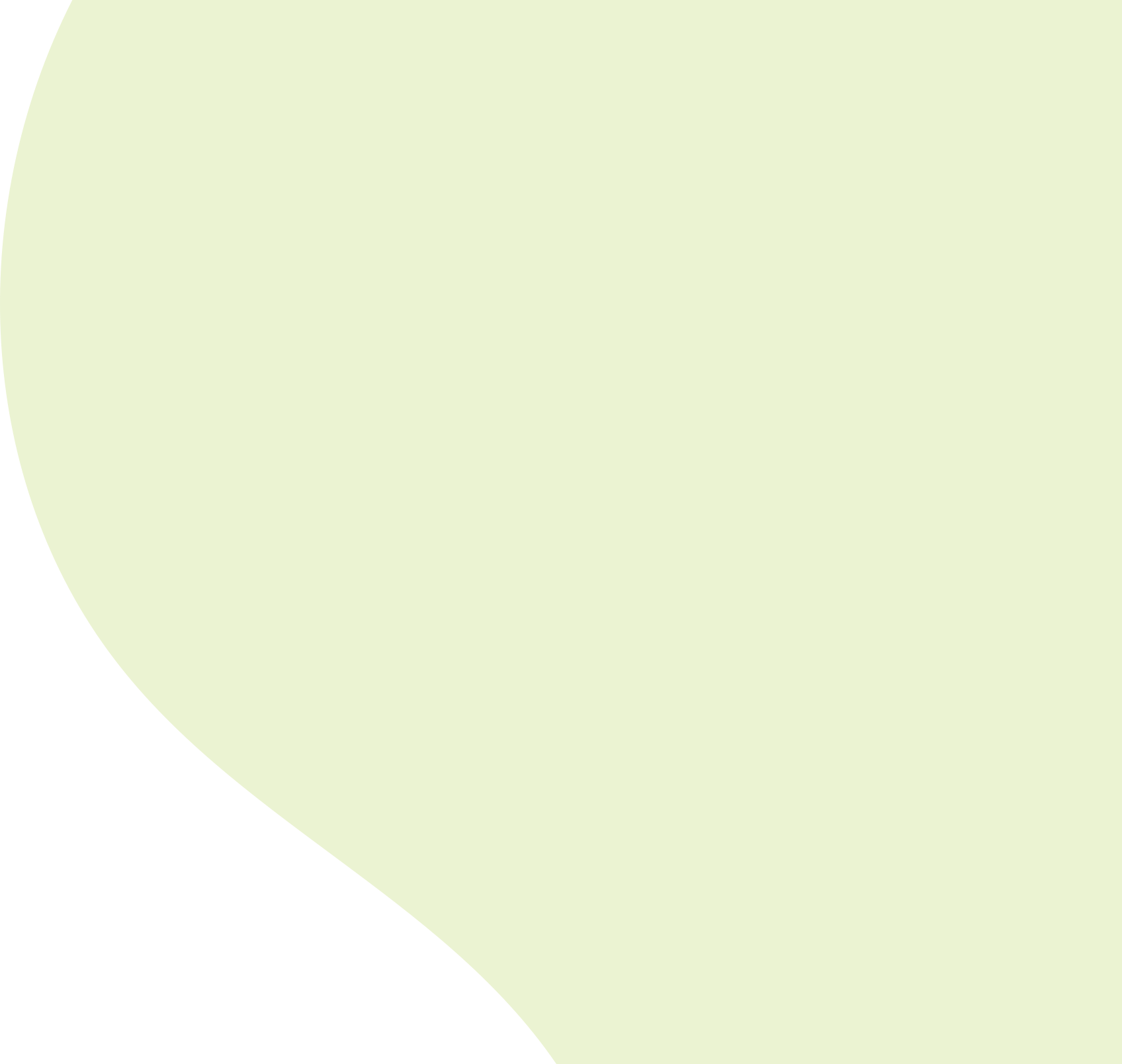 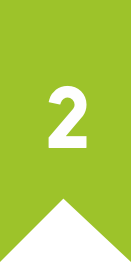 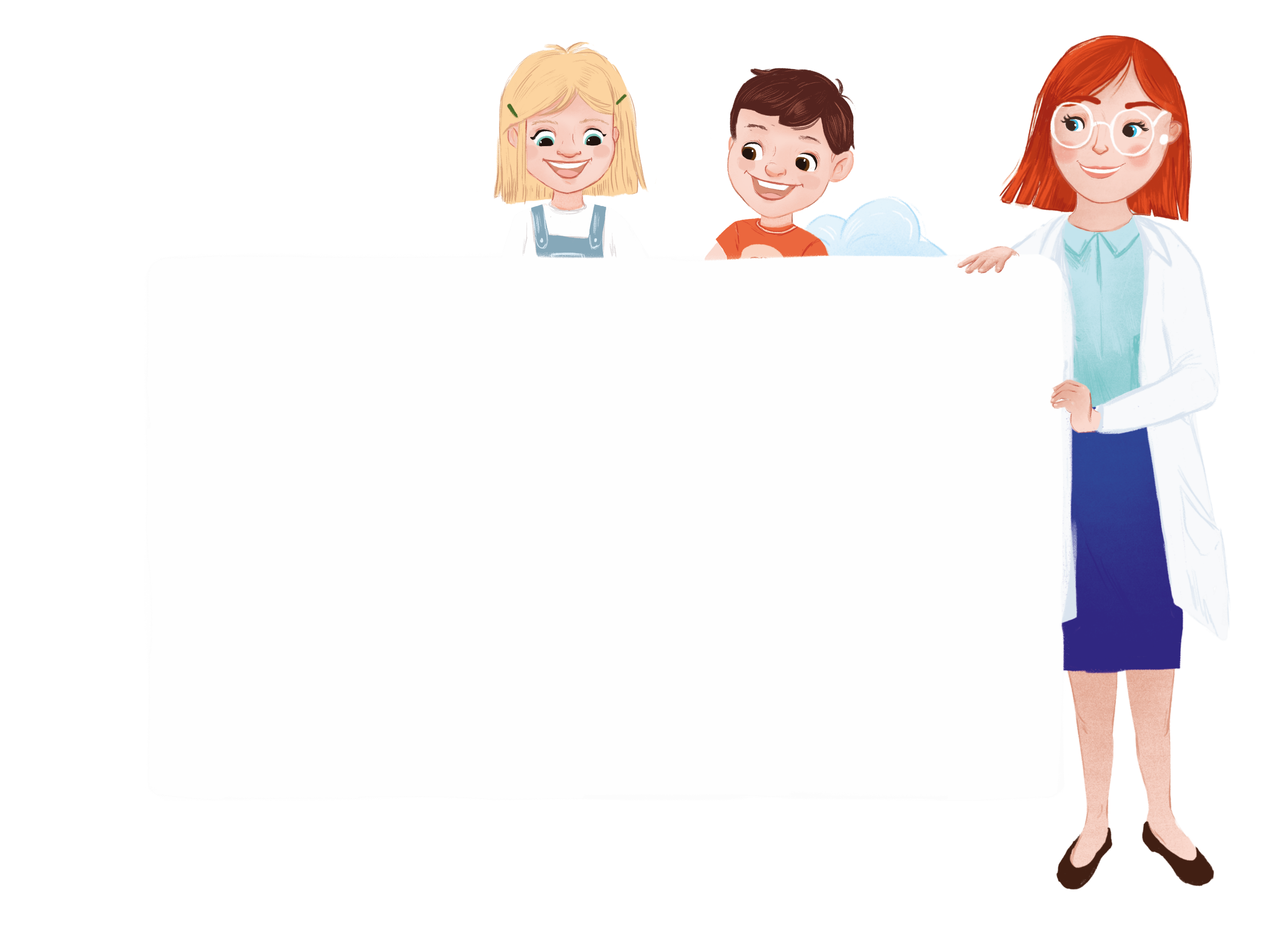 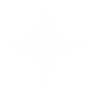 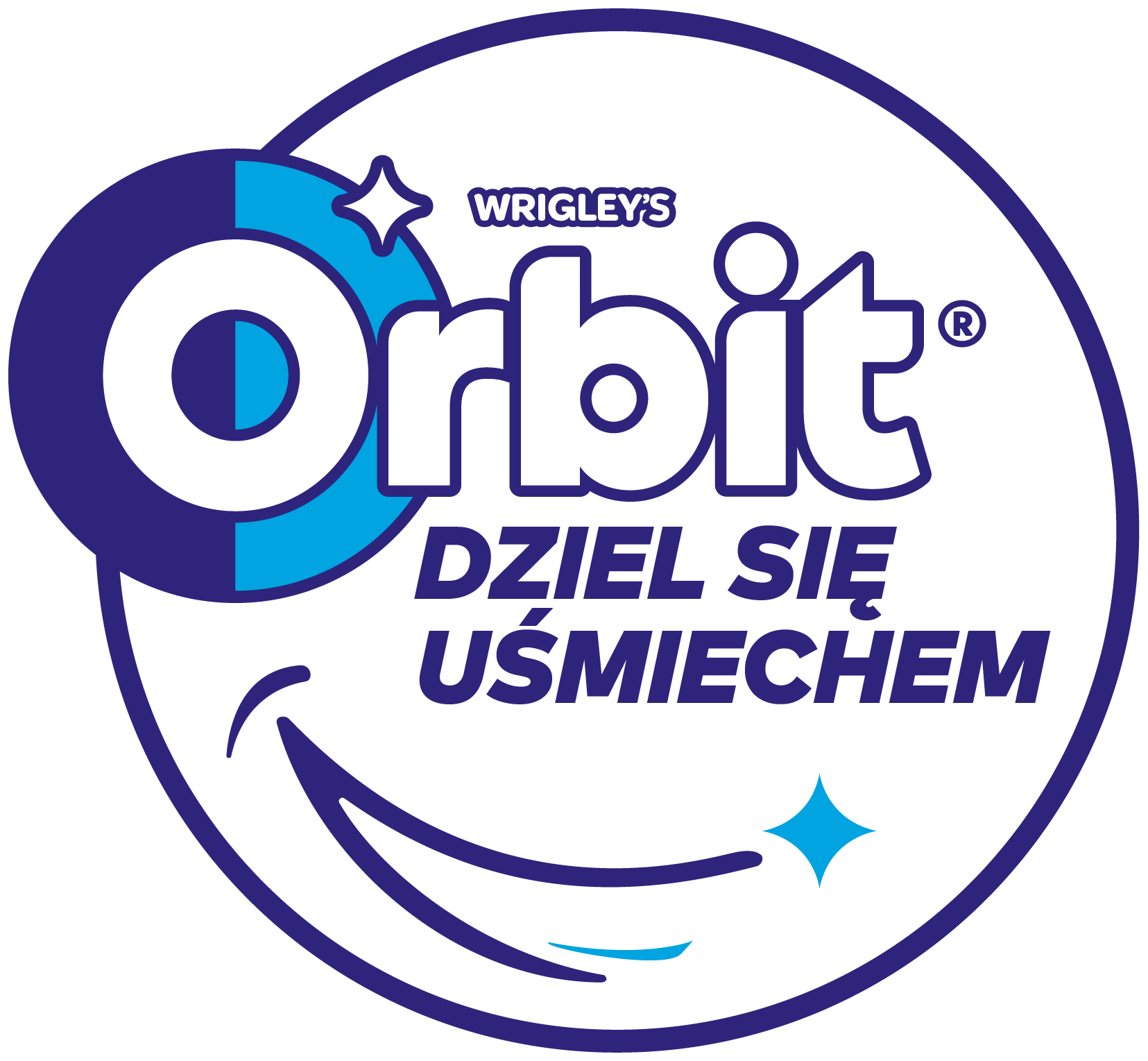 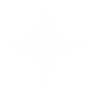 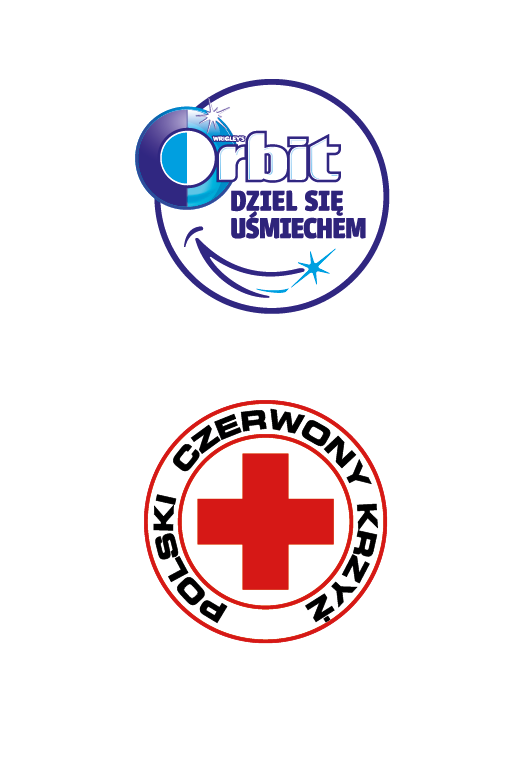 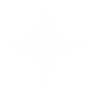 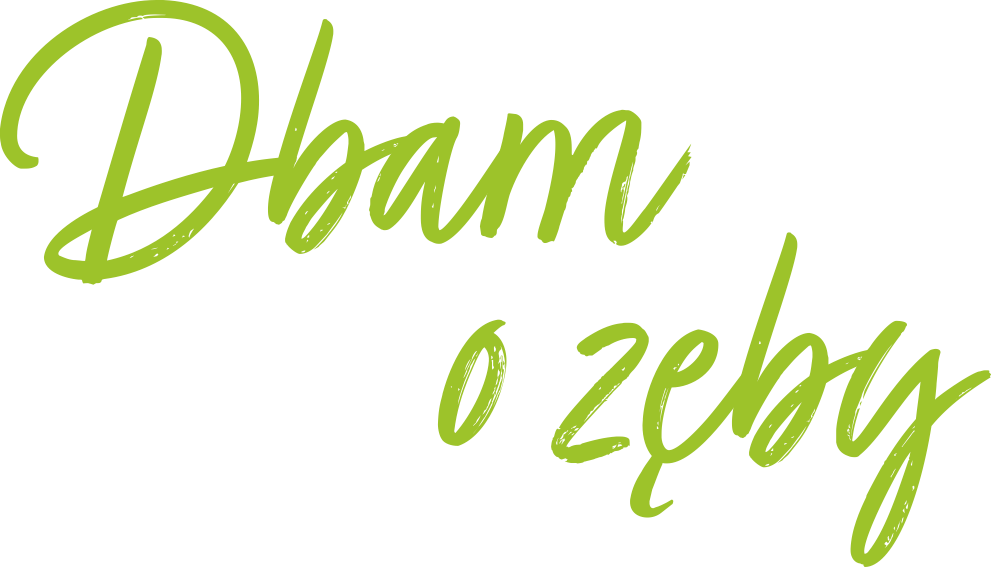 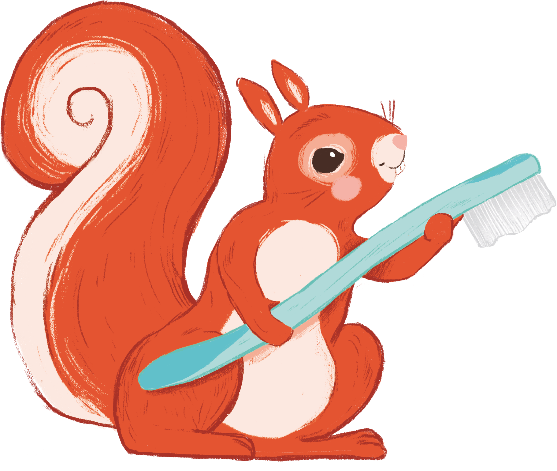 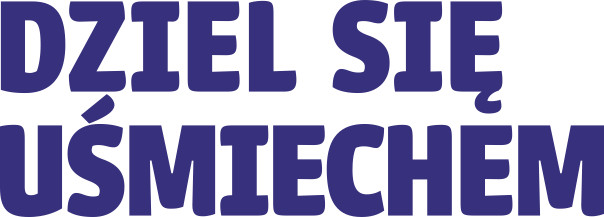 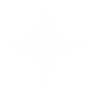 1
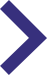 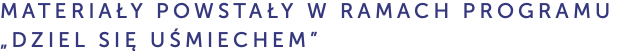 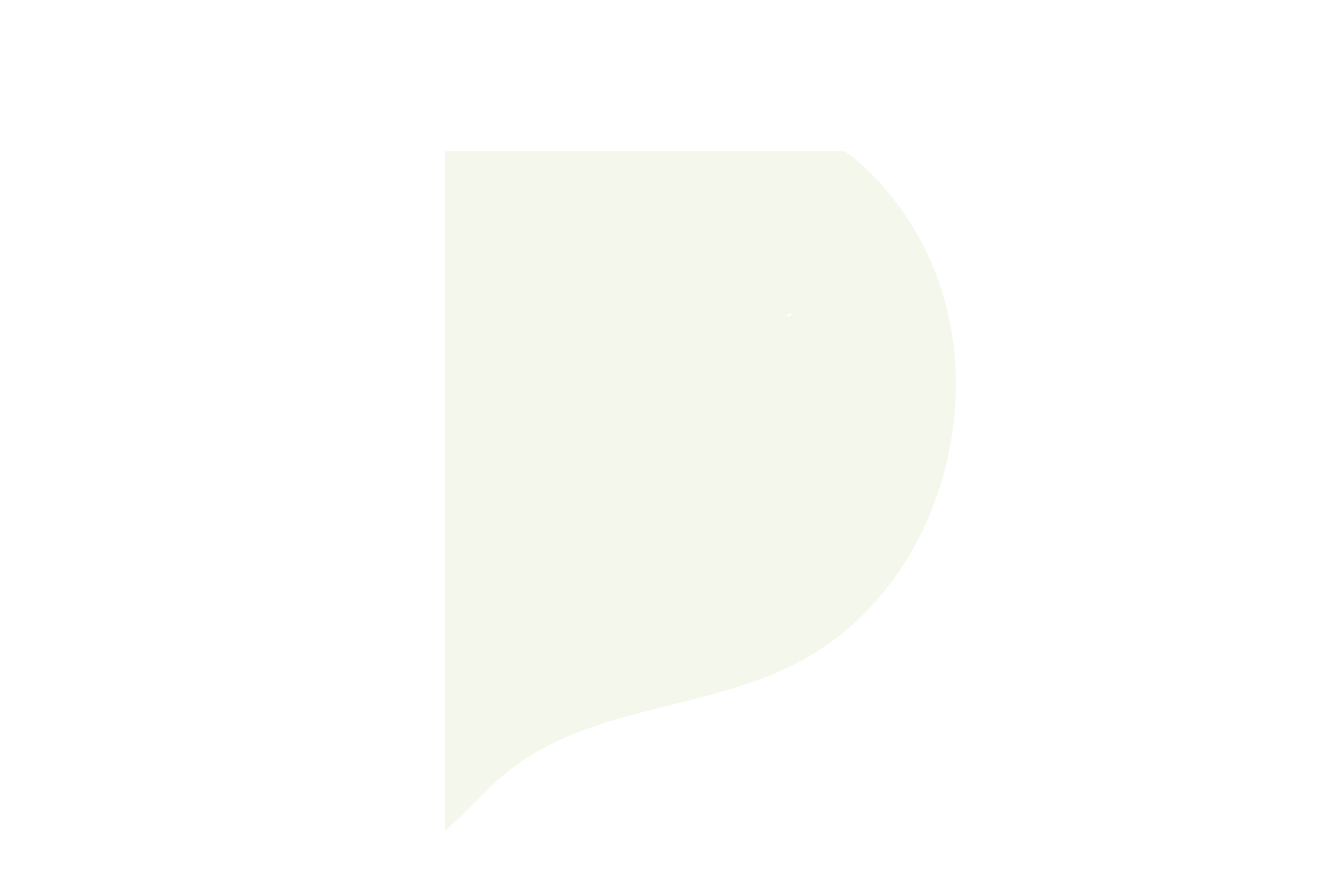 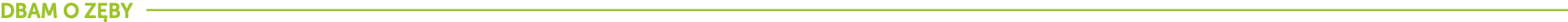 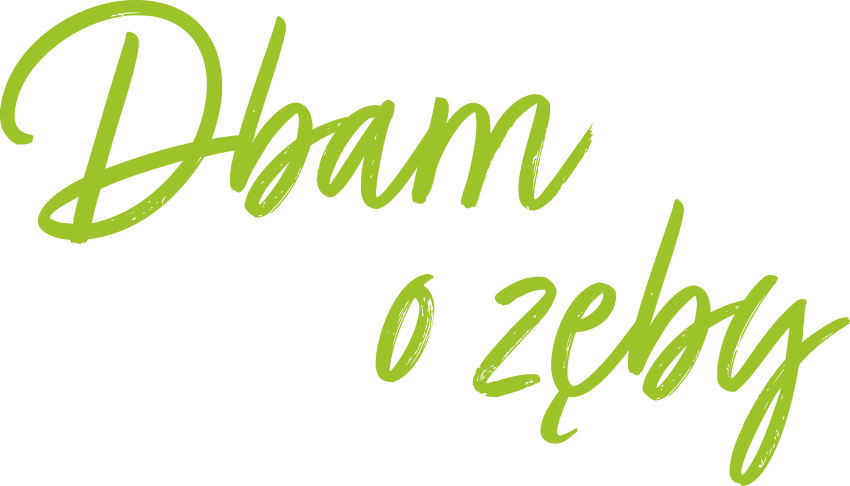 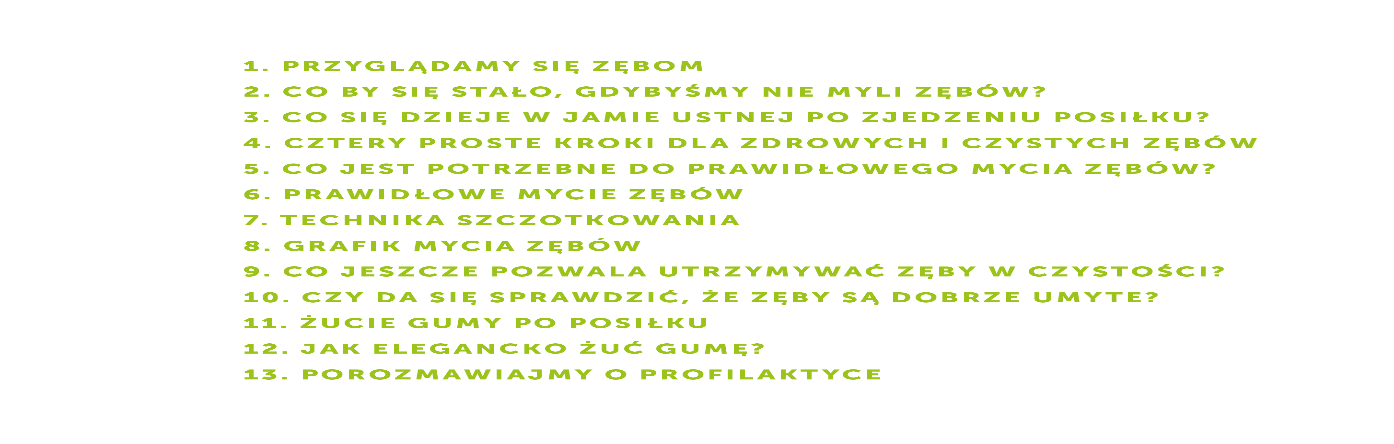 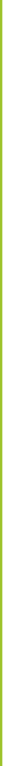 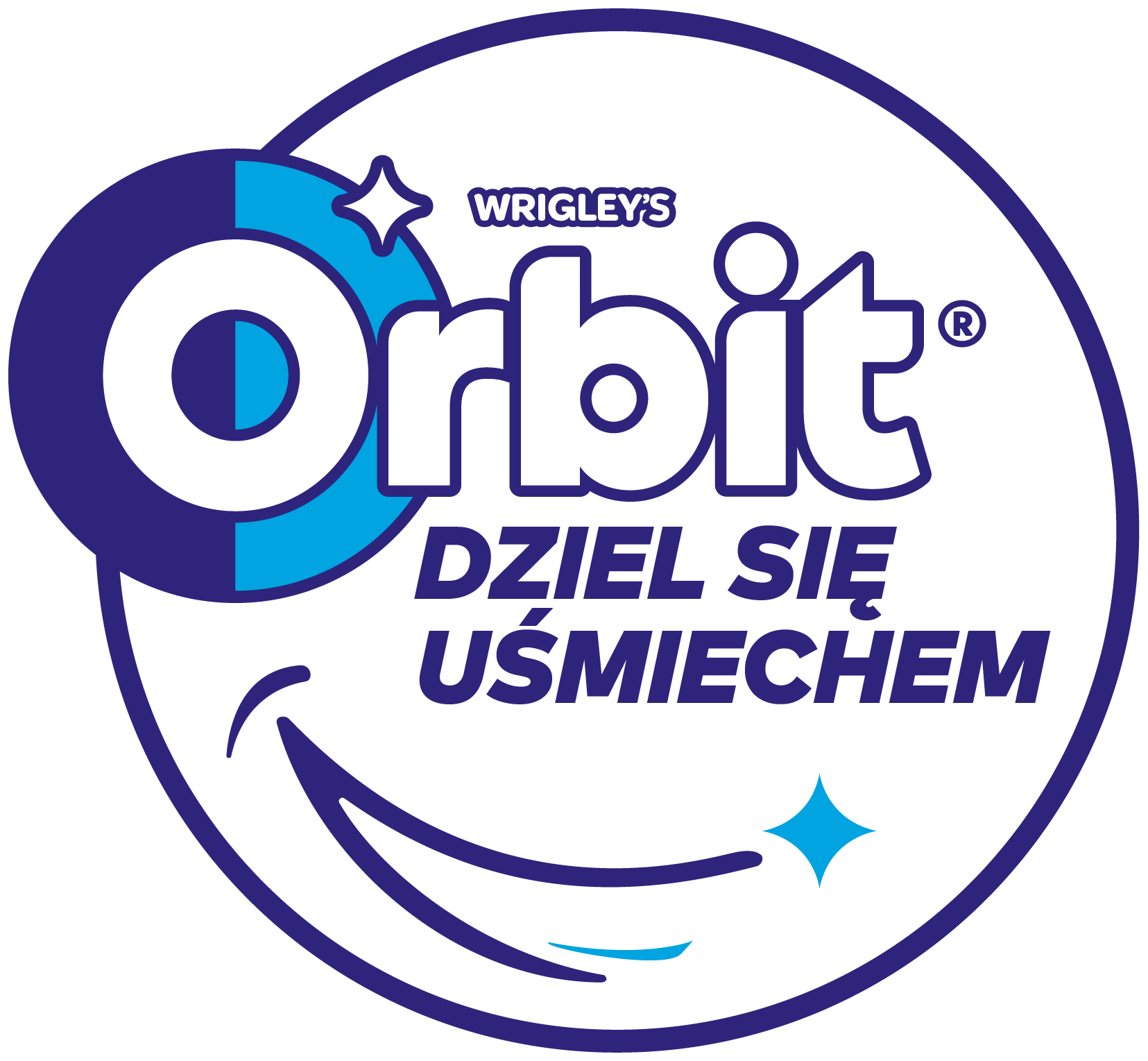 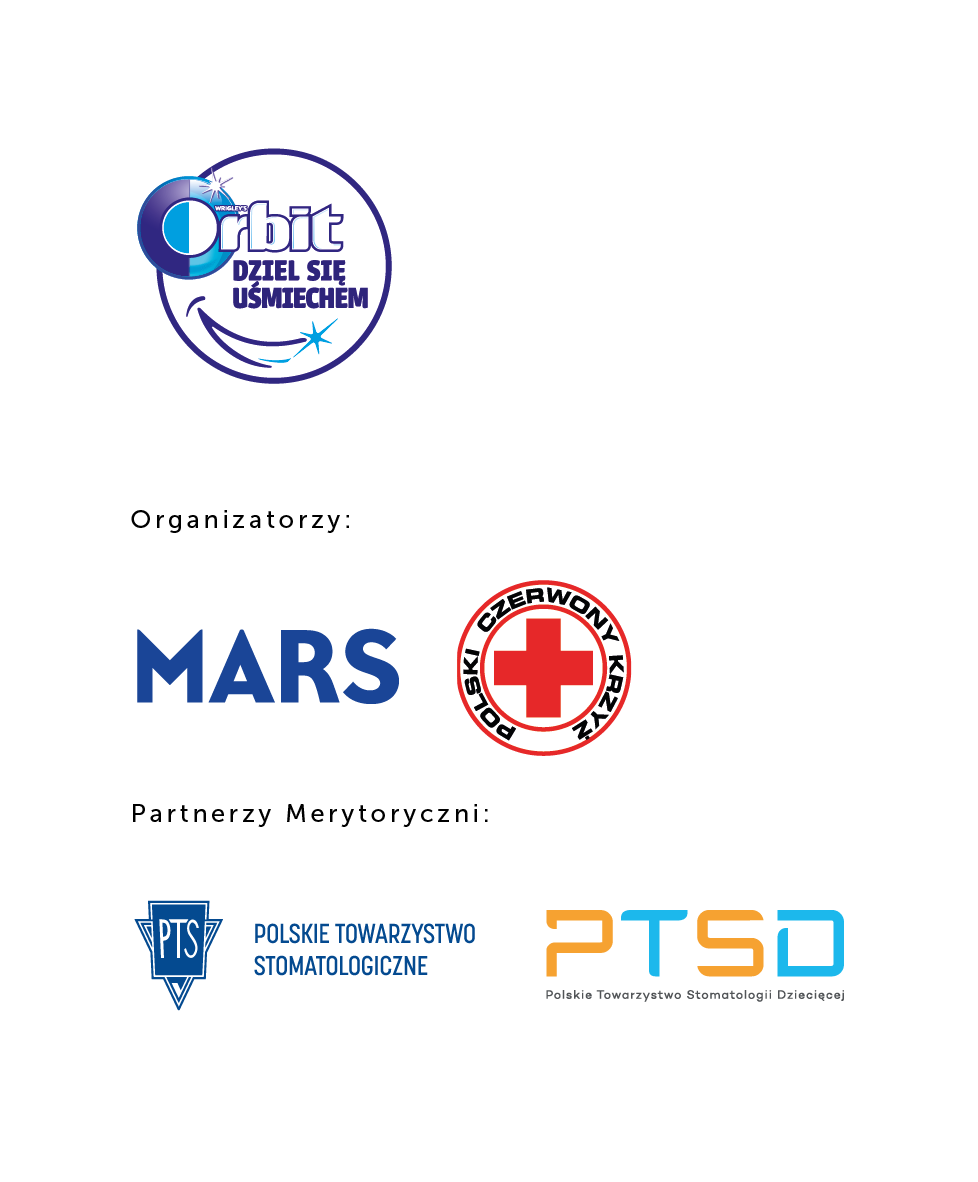 2
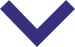 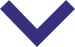 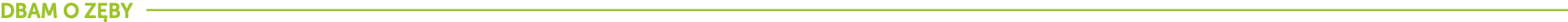 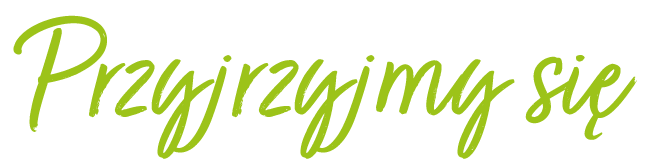 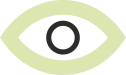 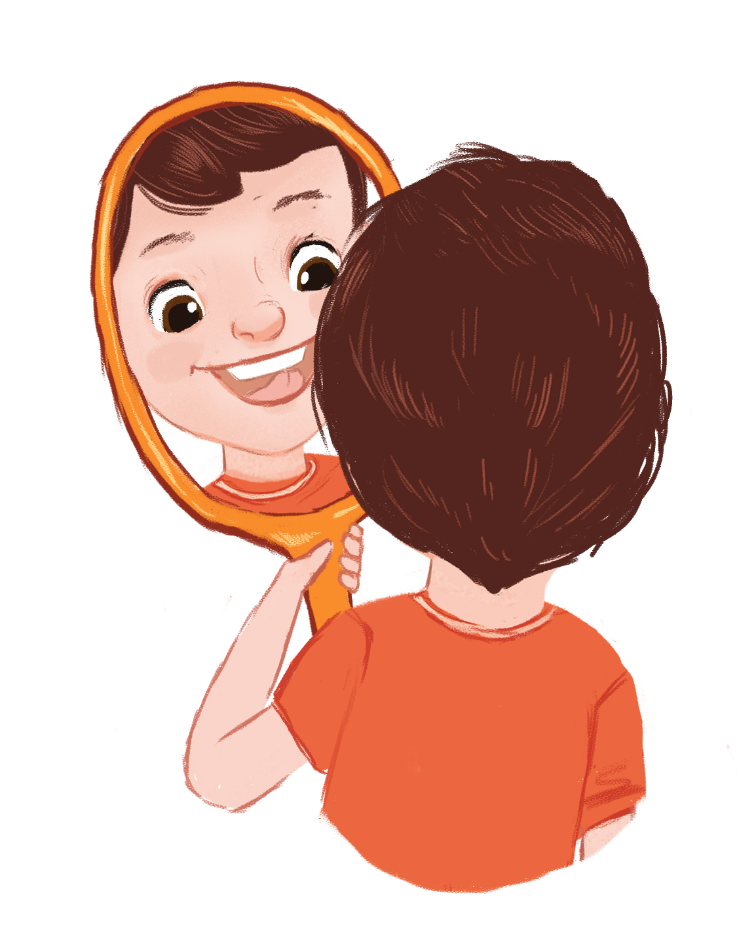 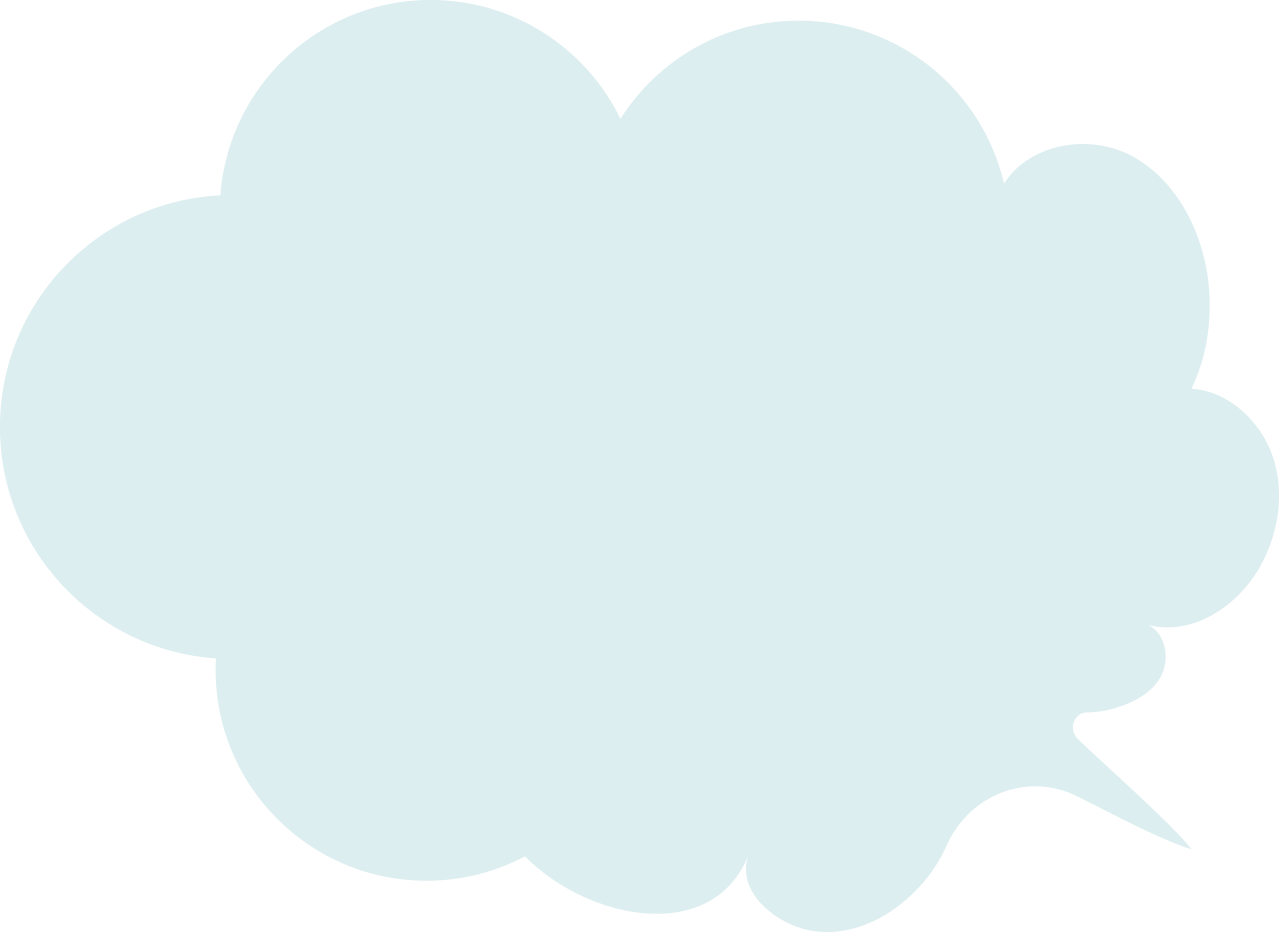 CZY WASZE ZĘBY SĄ CZYSTE?
CZY MAJĄ OSAD I KAMIEŃ?
JAK WYGLĄDA JĘZYK, 
CZY JEST ROŻOWY, BEZ NALOTU?
JAK WYGLĄDAJĄ DZIĄSŁA, 
SĄ RÓŻOWE CZY
 ZACZERWIENIONE?
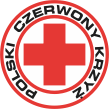 3
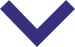 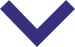 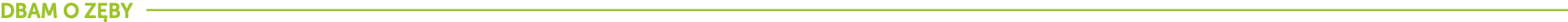 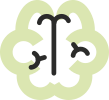 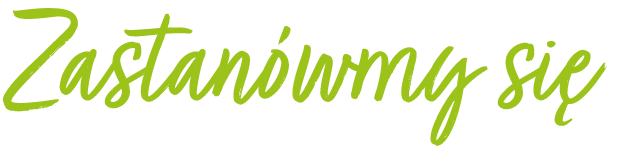 CO BY SIĘ STAŁO,
GDYBYŚMY NIE MYLI ZĘBÓW?
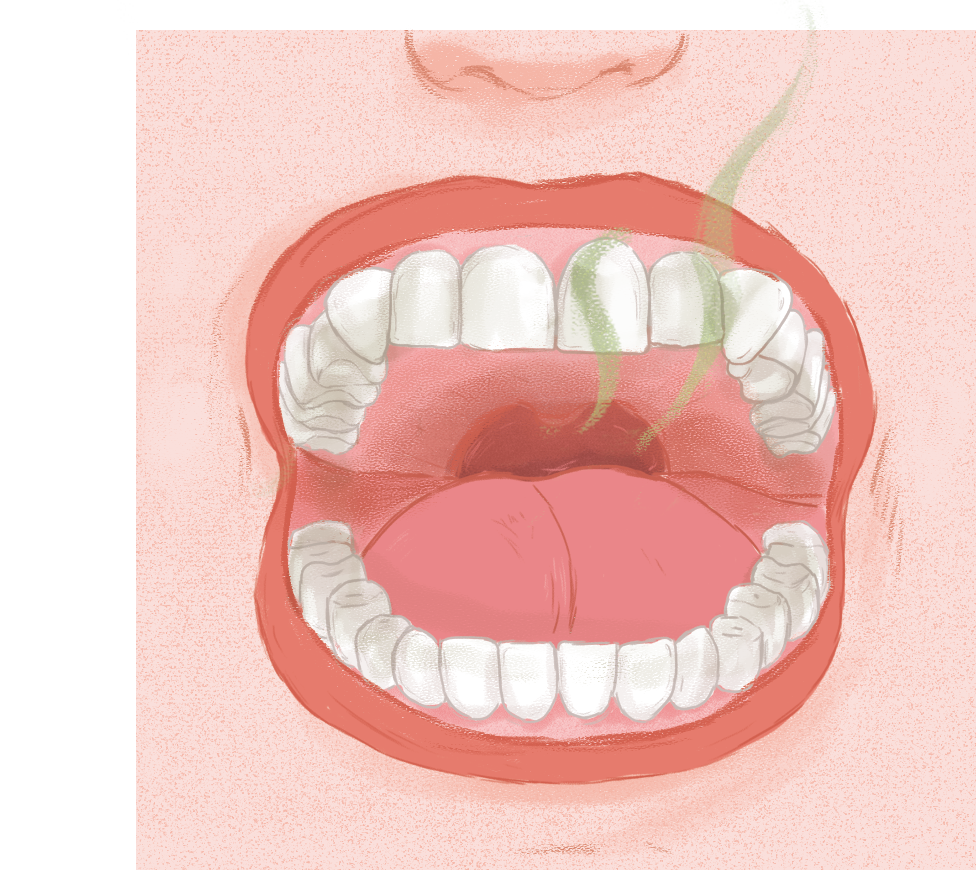 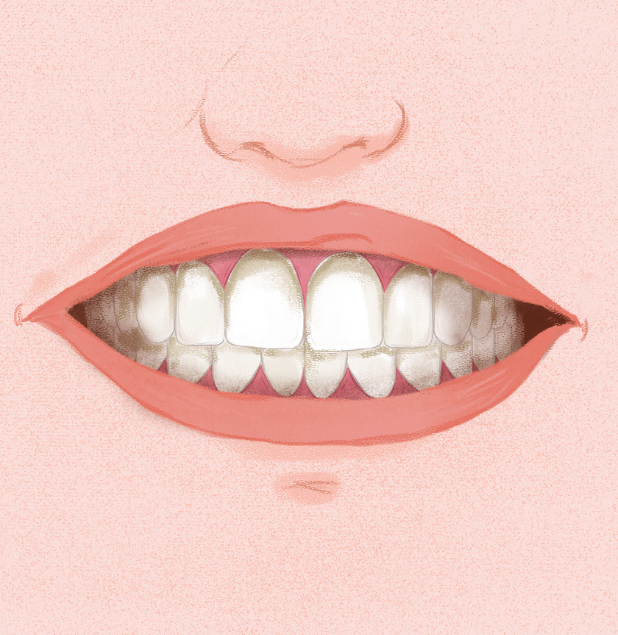 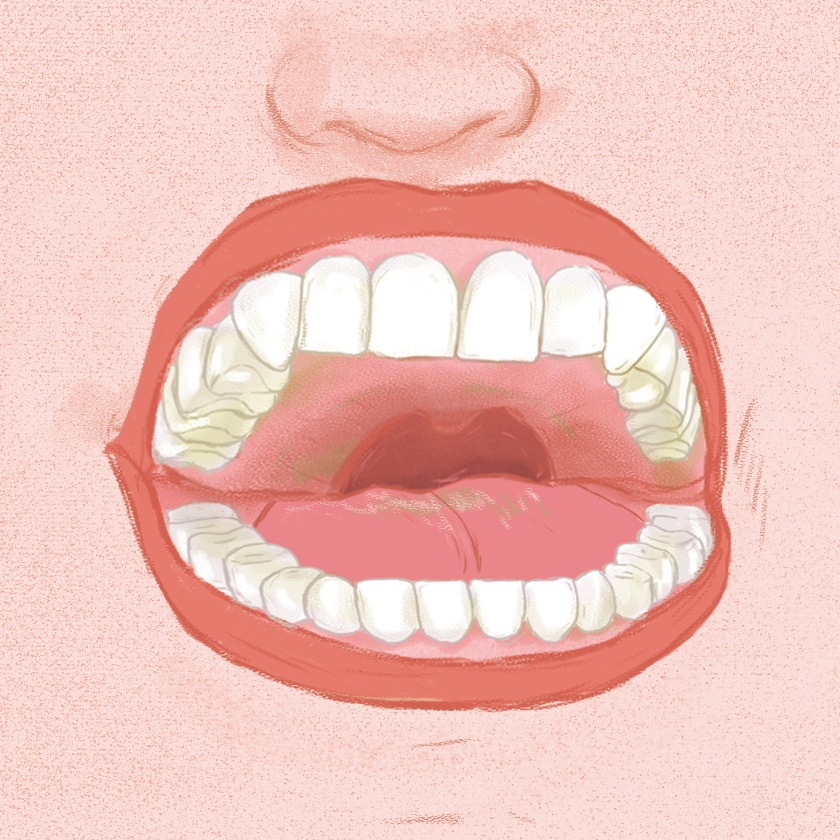 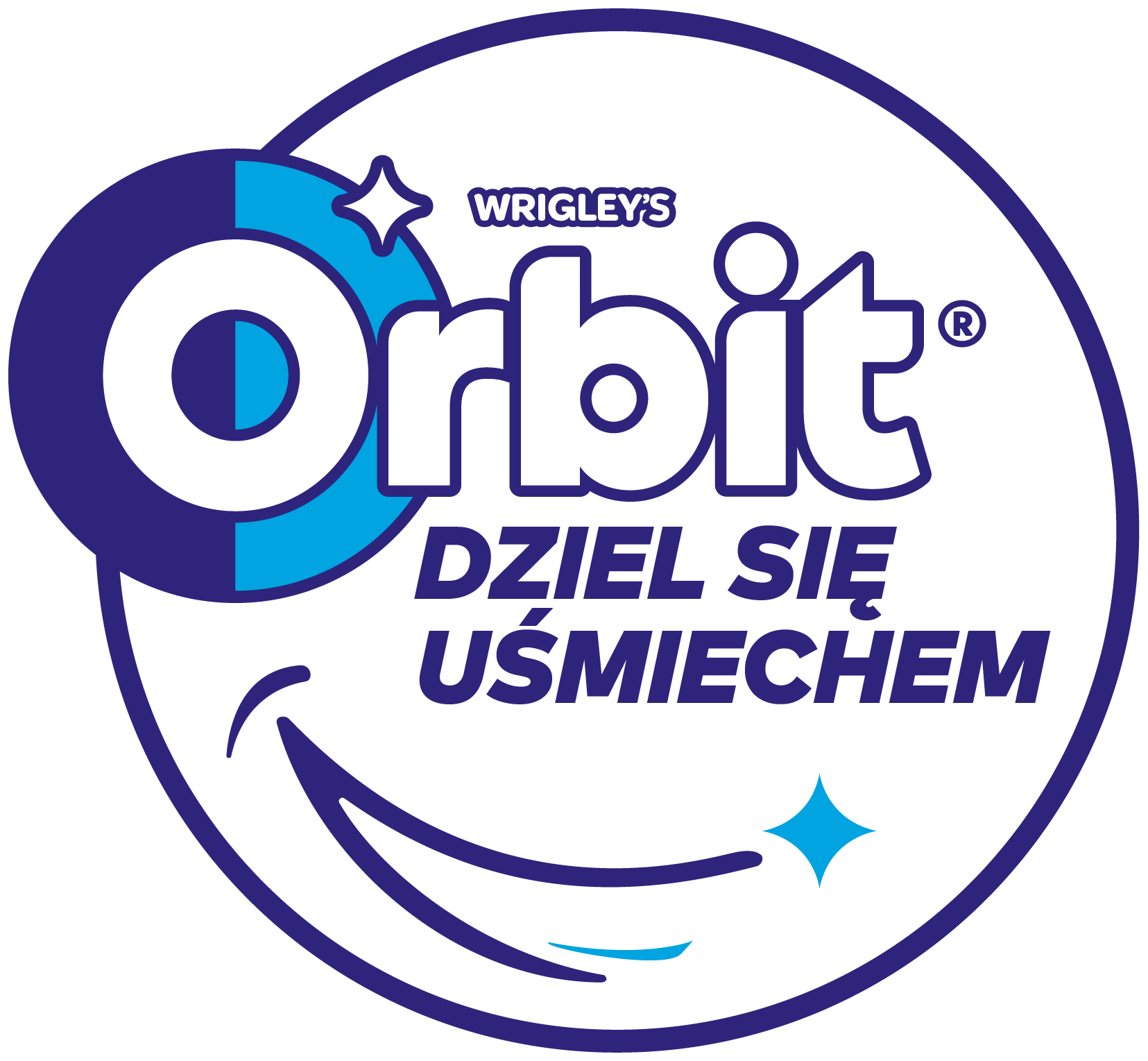 4
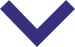 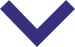 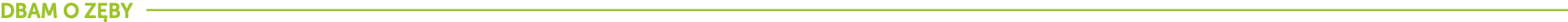 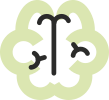 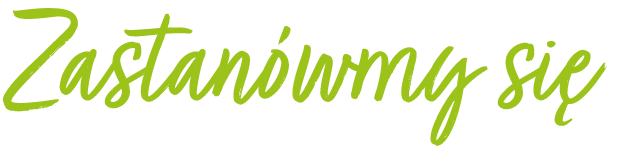 CO SIĘ DZIEJE W JAMIE USTNEJ PO ZJEDZENIU POSIŁKU?
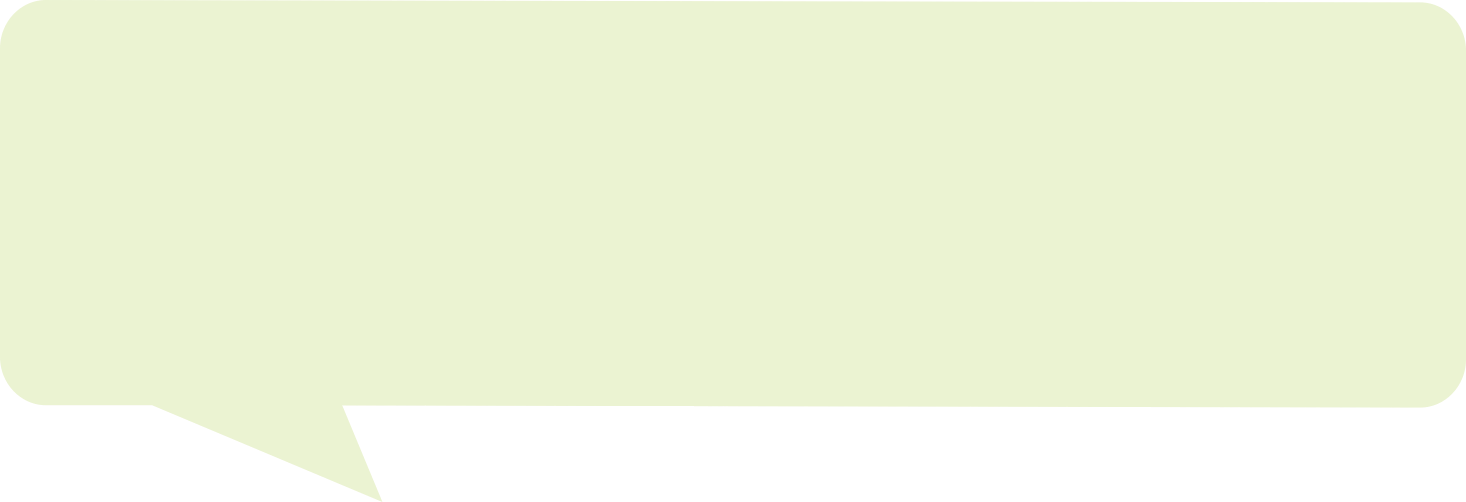 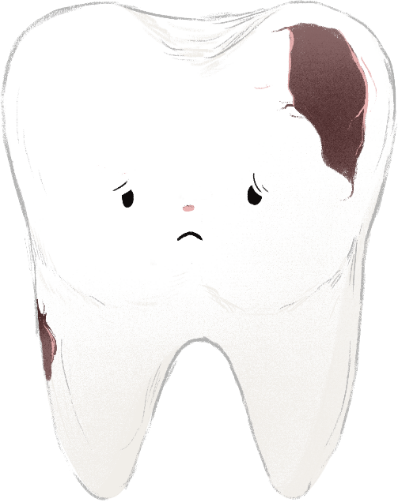 Zęby zaatakowane przez próchnicę są bazą, 
z której bakterie mogą wyruszyć do płuc, 
do serca, powodując poważne choroby.
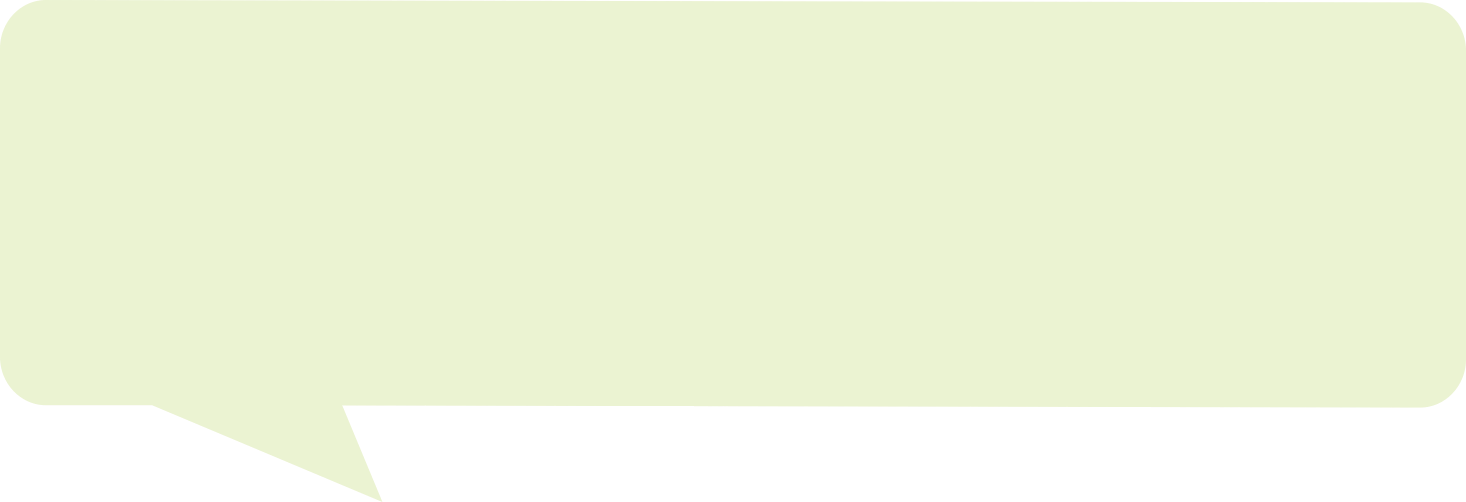 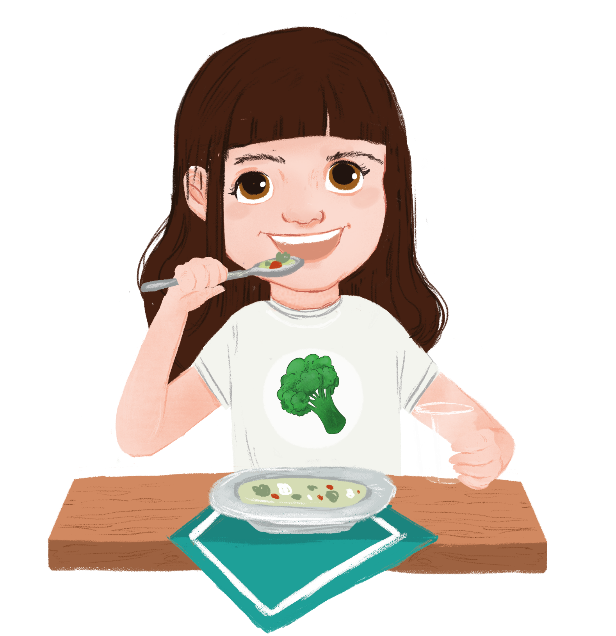 Resztki jedzenia pozostają w jamie ustnej, również na zębach.Sprzyjają temu zagłębienia na powierzchniach zębów nazywane 
bruzdami. Substancje zawarte w jedzeniu są pokarmem dla 
bakterii (głównie cukry). Z nich powstają kwasy, które uszkadzająszkliwo (staje się szorstkie). W ten sposób zaczyna się próchnica.
Co trzeba robić, żeby tego uniknąć?
WYSTARCZĄ CZTERY PROSTE KROKI
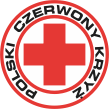 5
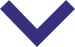 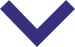 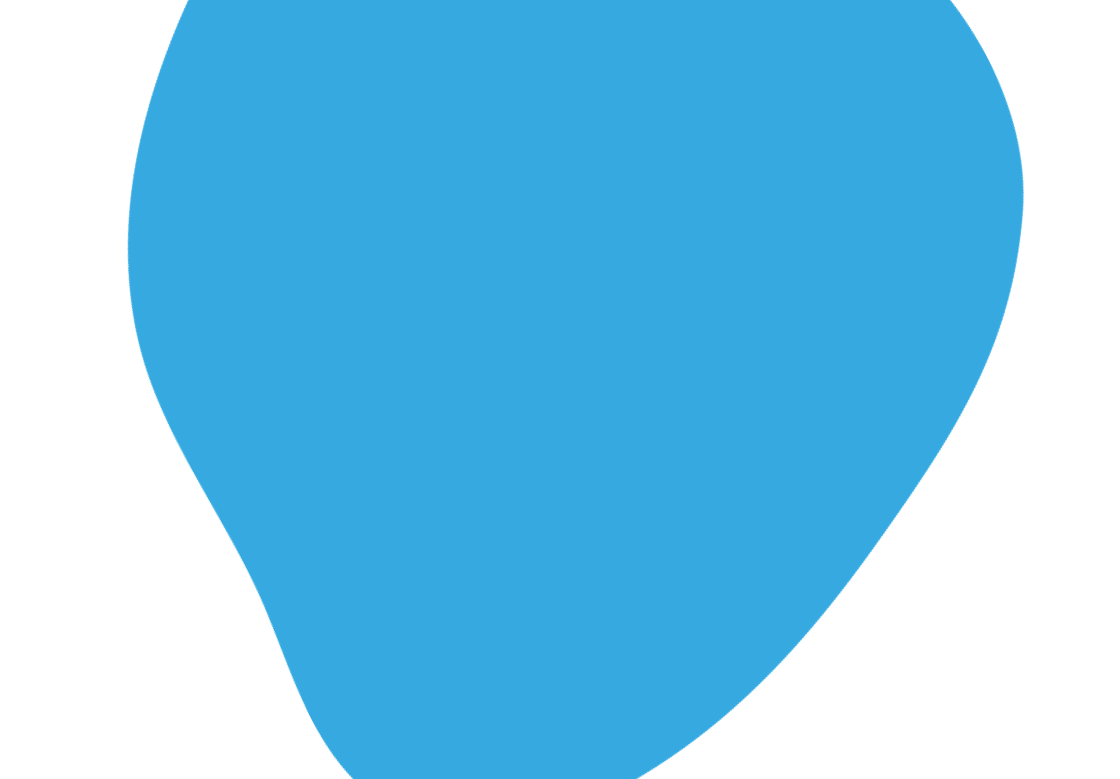 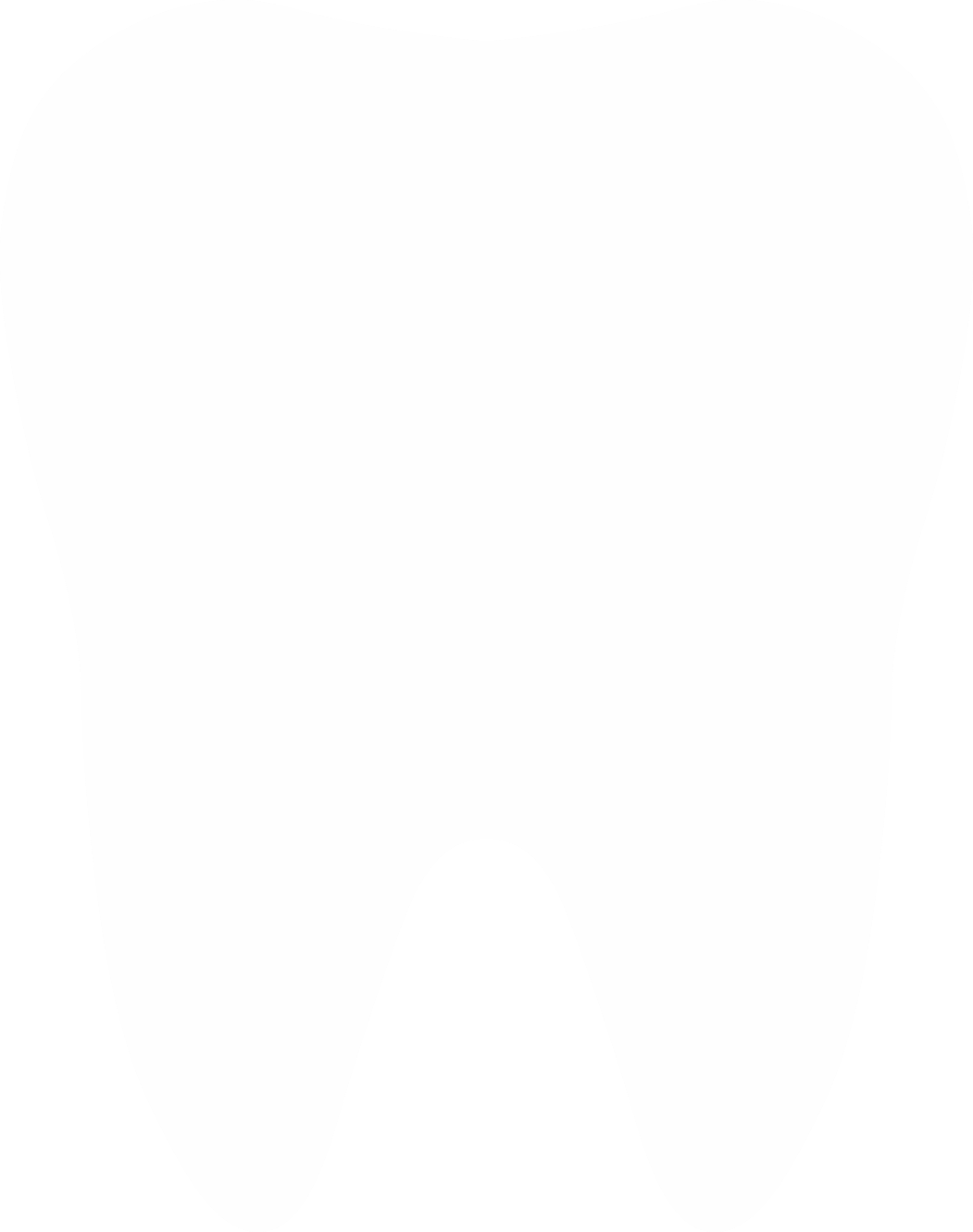 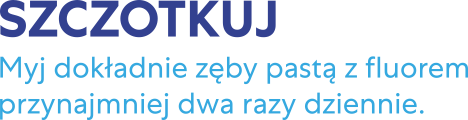 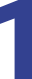 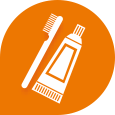 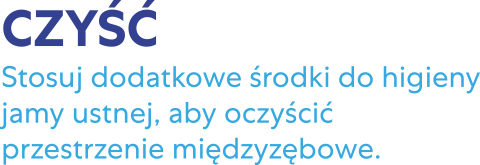 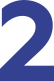 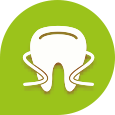 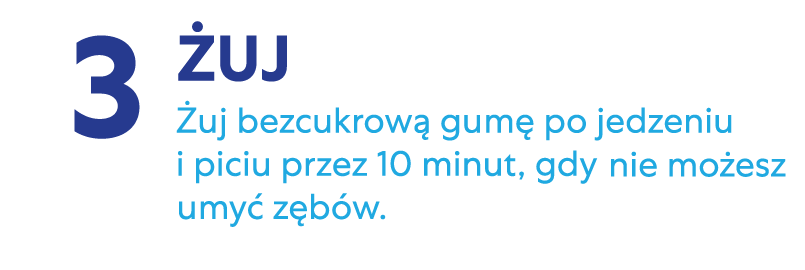 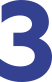 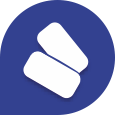 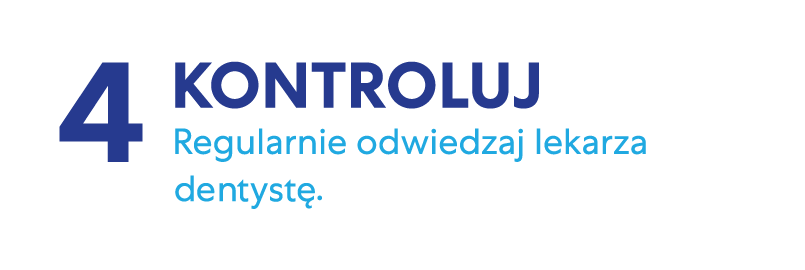 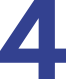 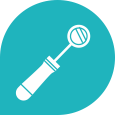 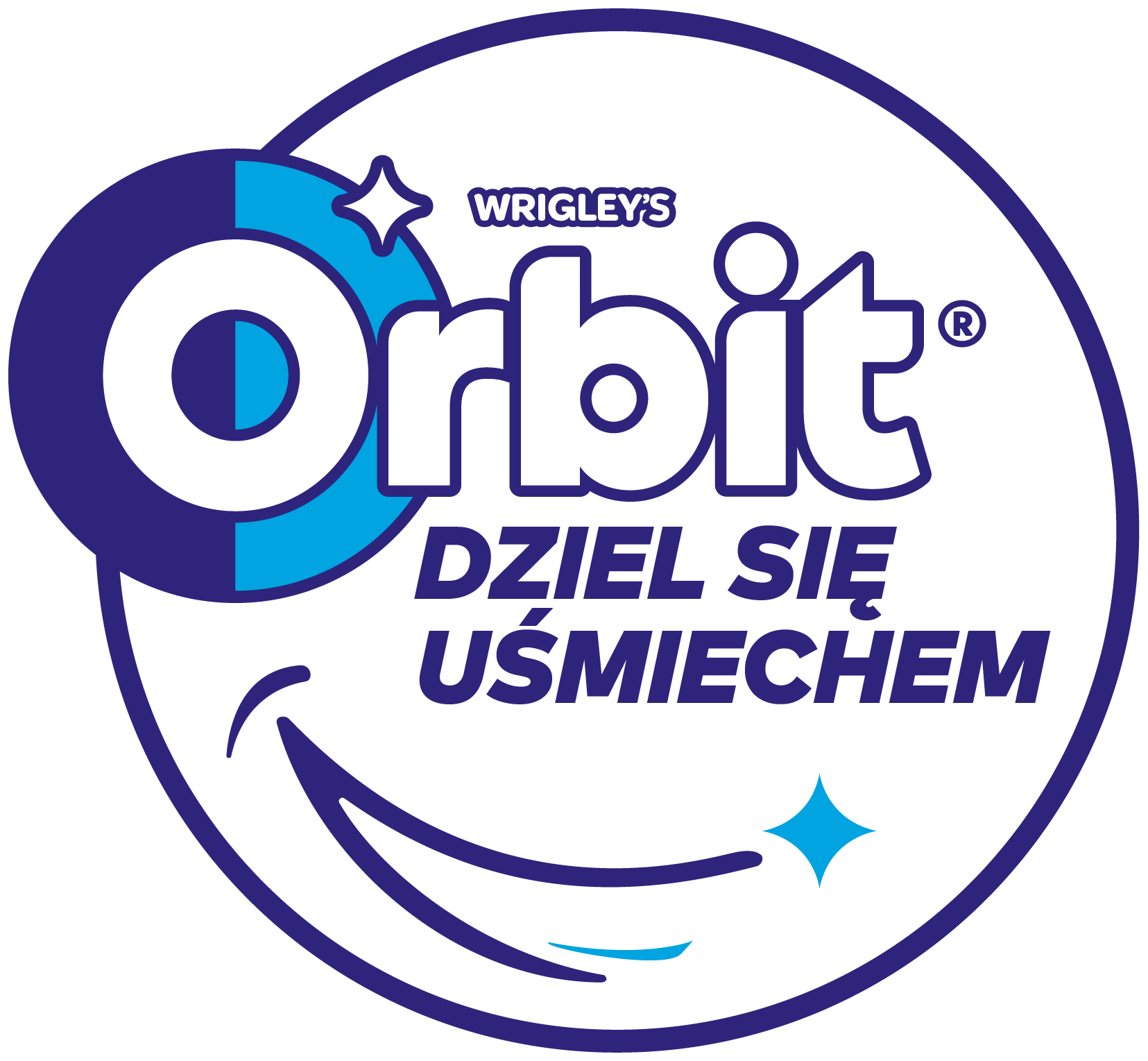 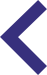 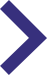 6
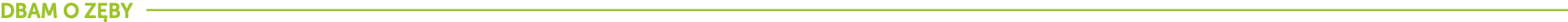 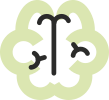 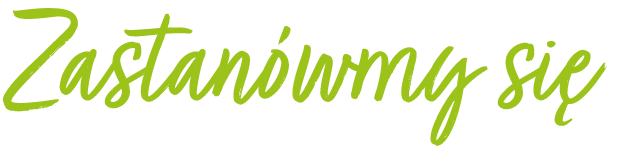 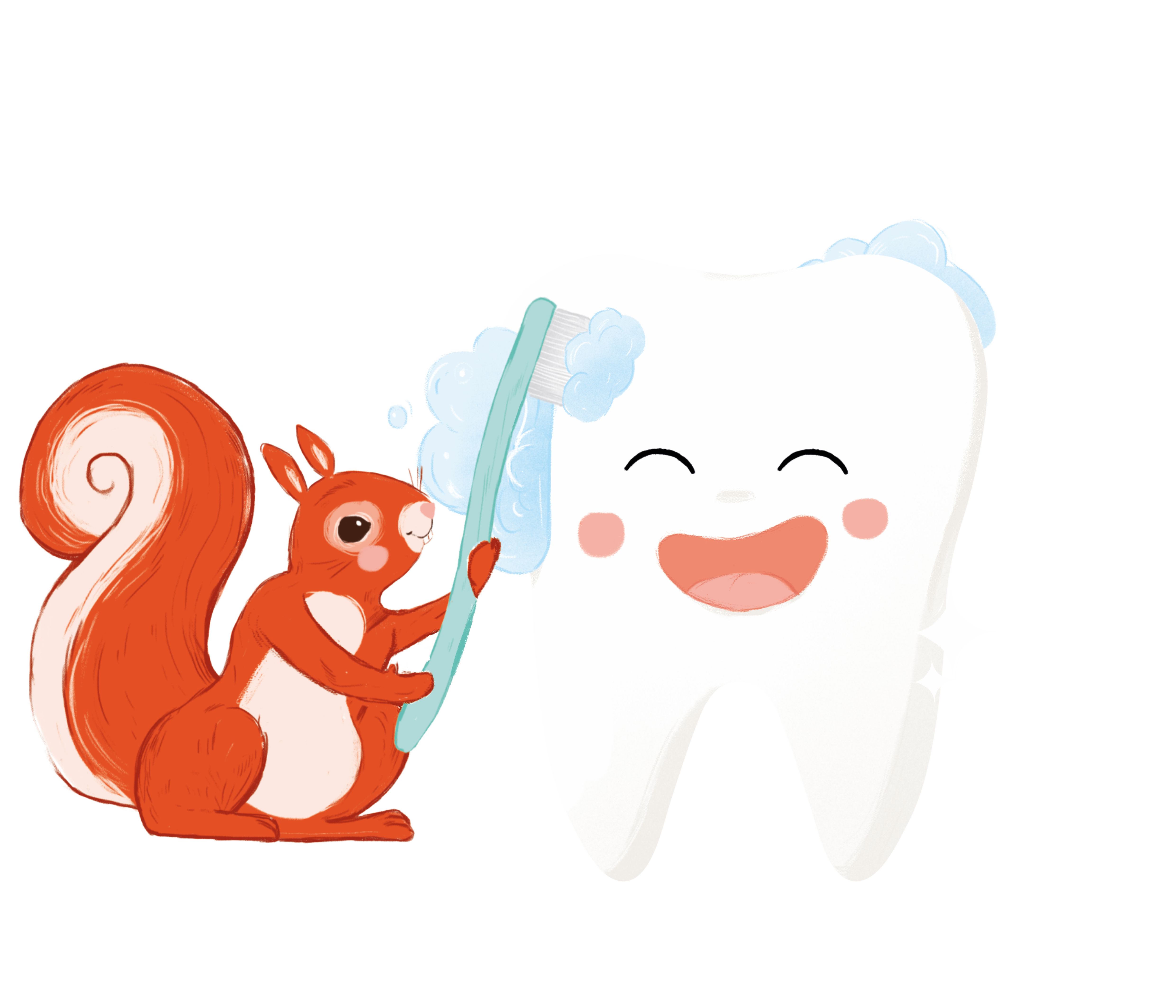 CO JEST POTRZEBNE DO PRAWIDŁOWEGO MYCIA ZĘBÓW?
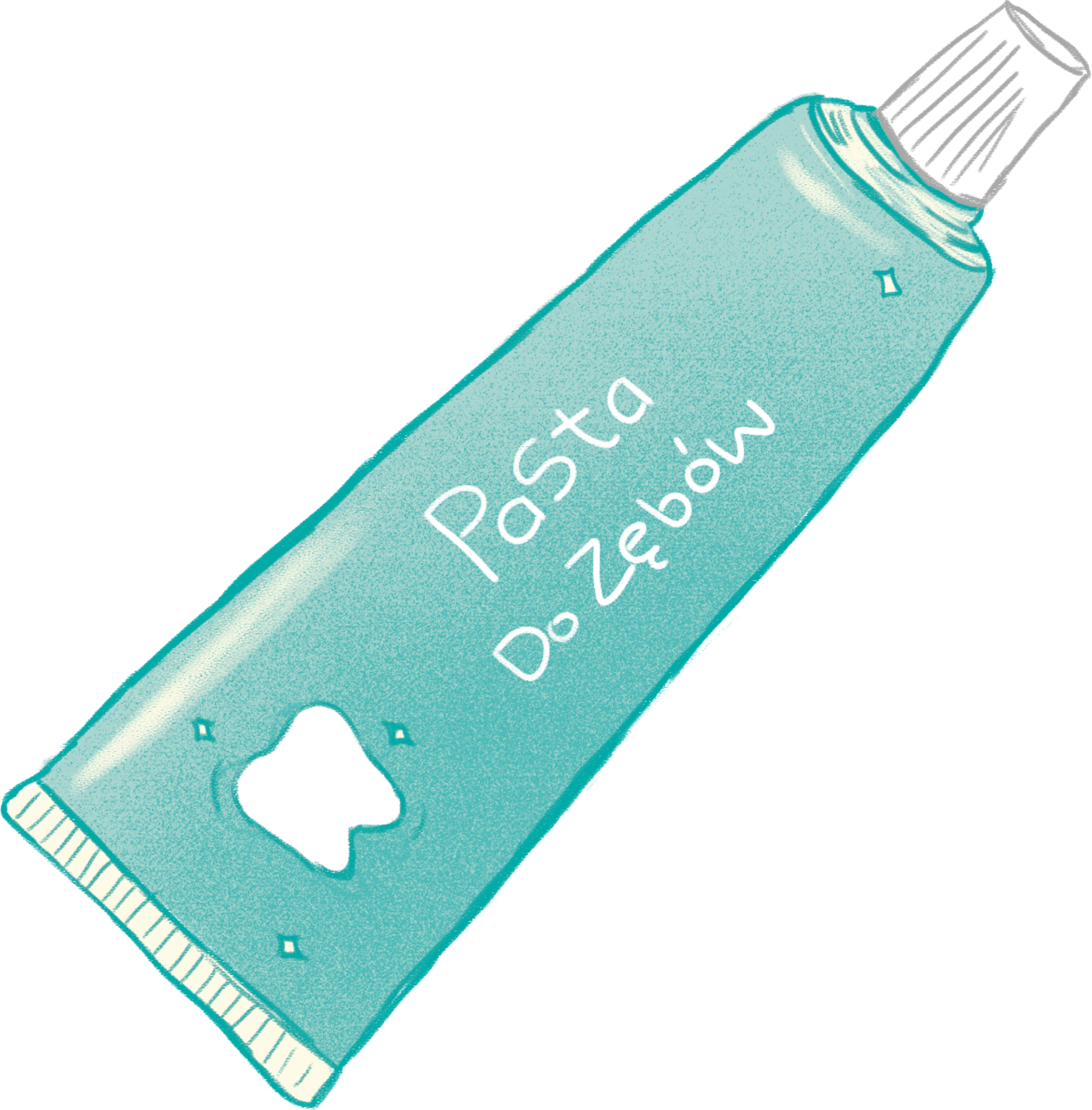 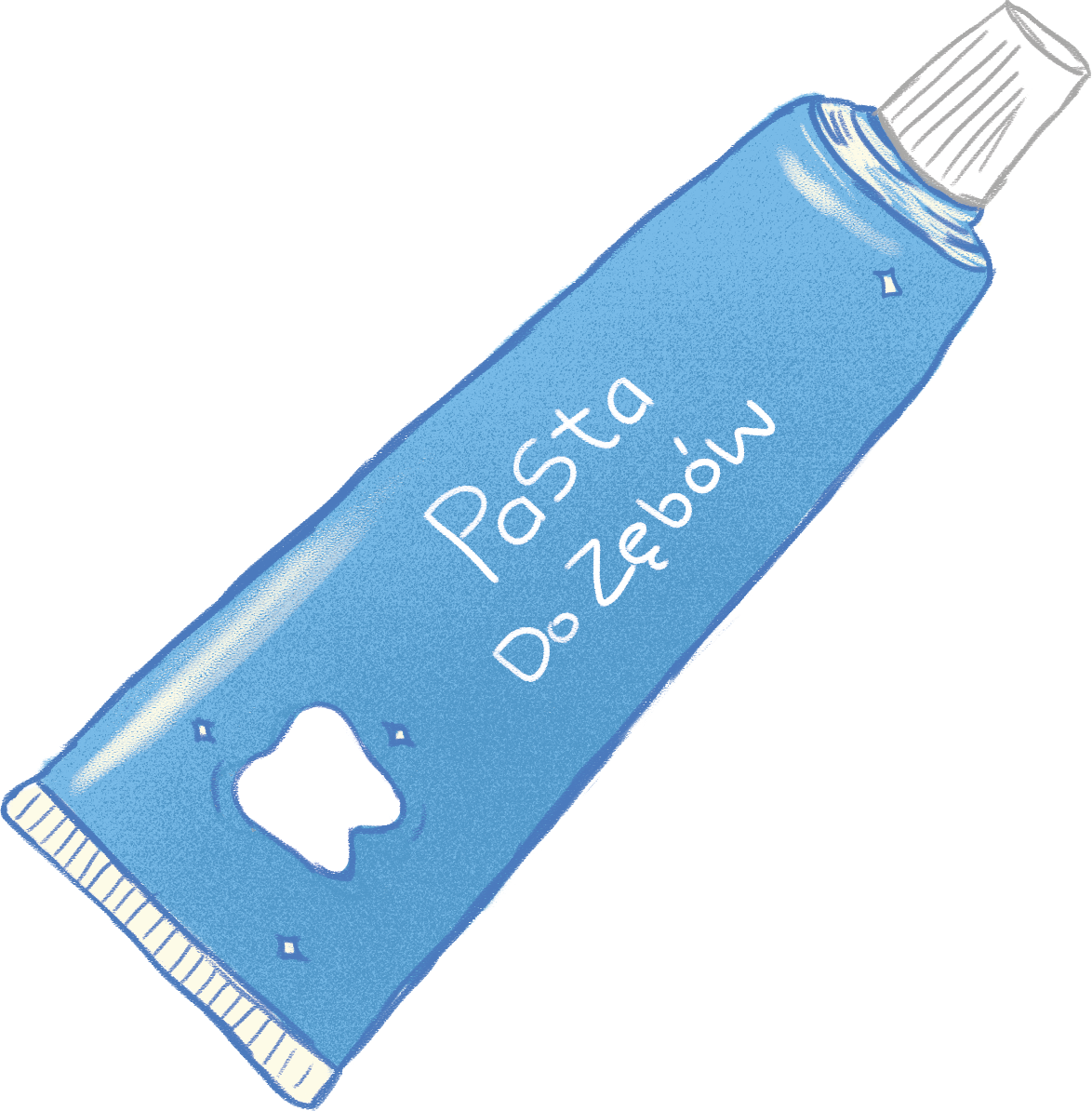 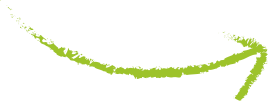 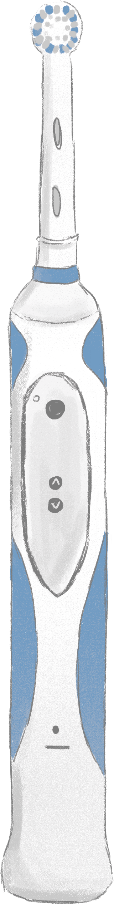 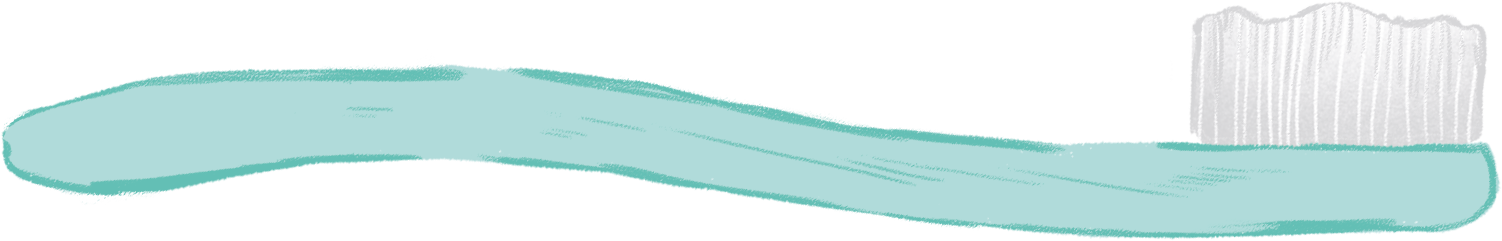 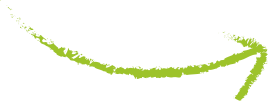 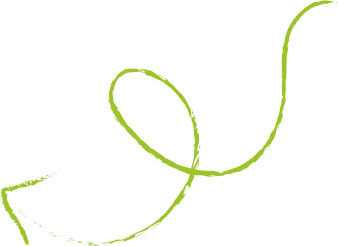 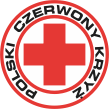 7
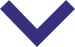 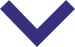 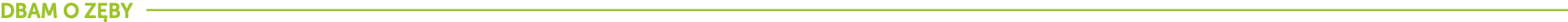 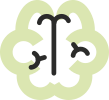 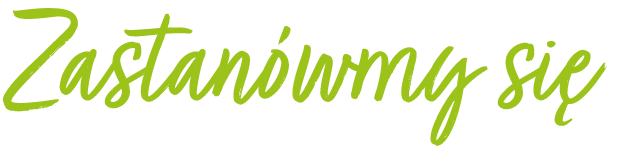 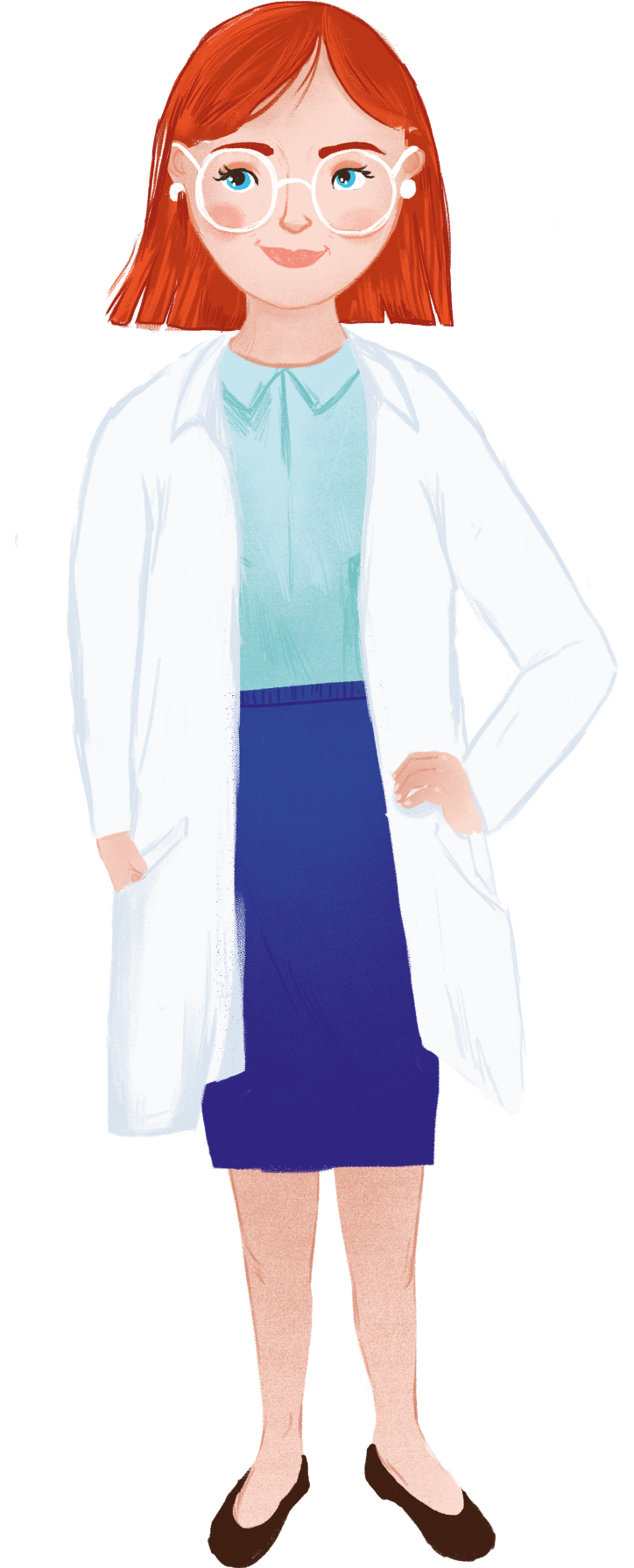 SZCZĘKA
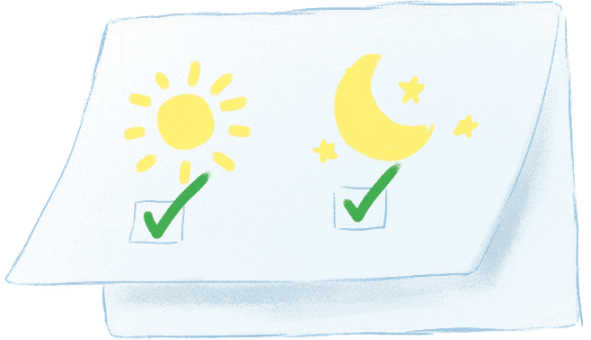 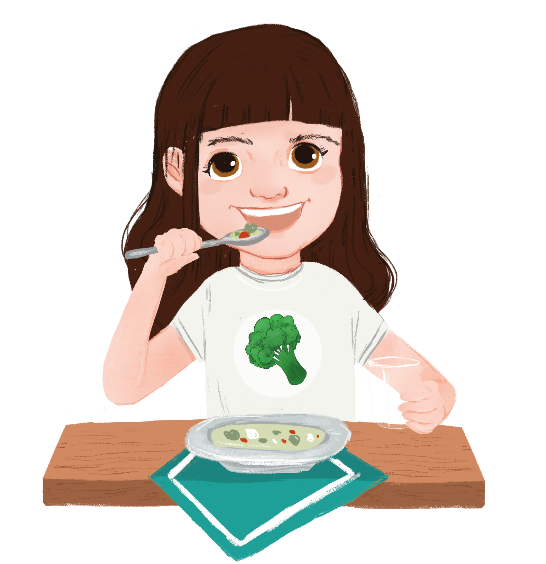 Minimum 2 razy dziennie
Najlepiej po każdym posiłku
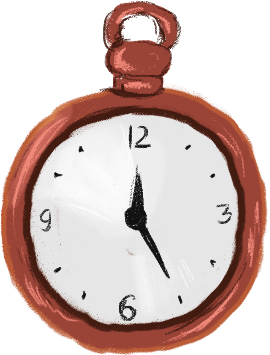 Przez Minimum 2 minuty
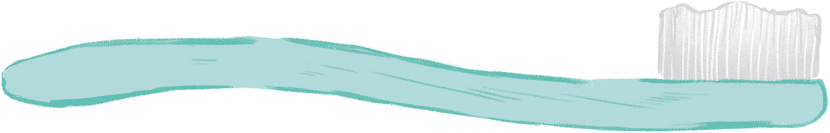 Szczoteczką wymienianą 
co 2-3 miesiące
ŻUCHWA
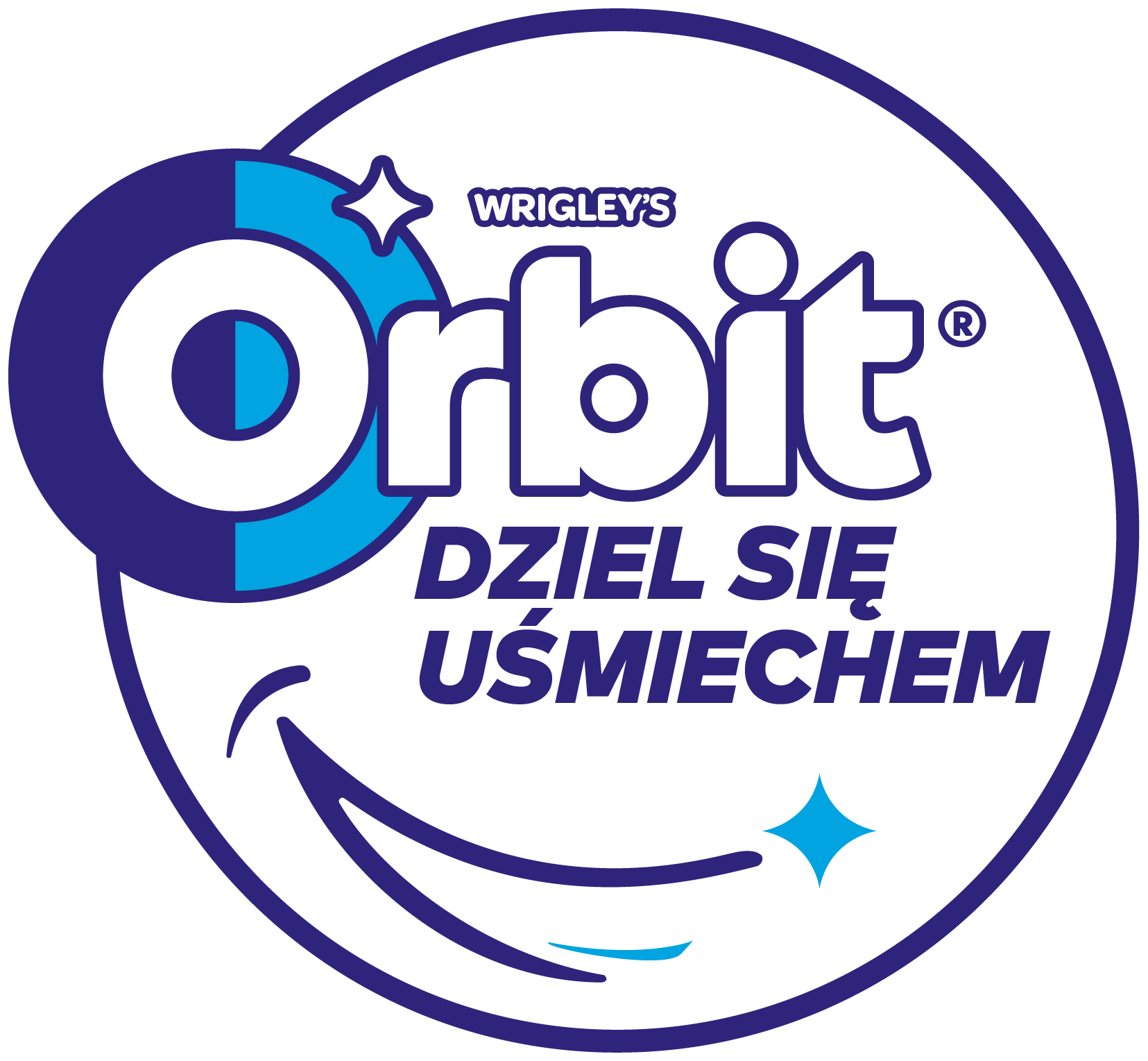 8
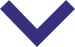 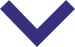 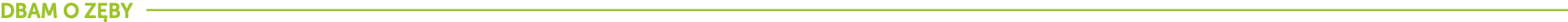 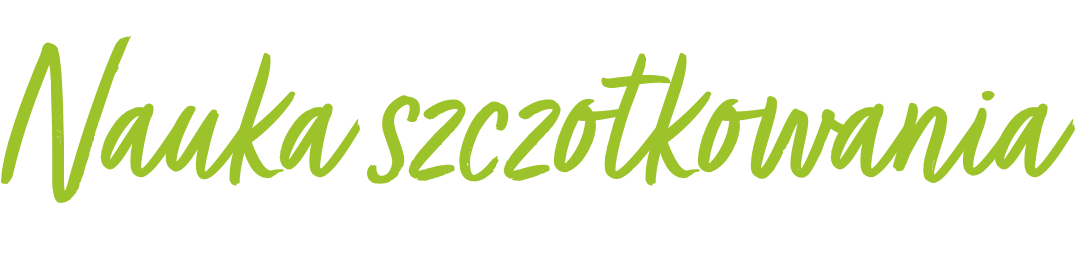 Prawidłowa technika szczotkowania zębów
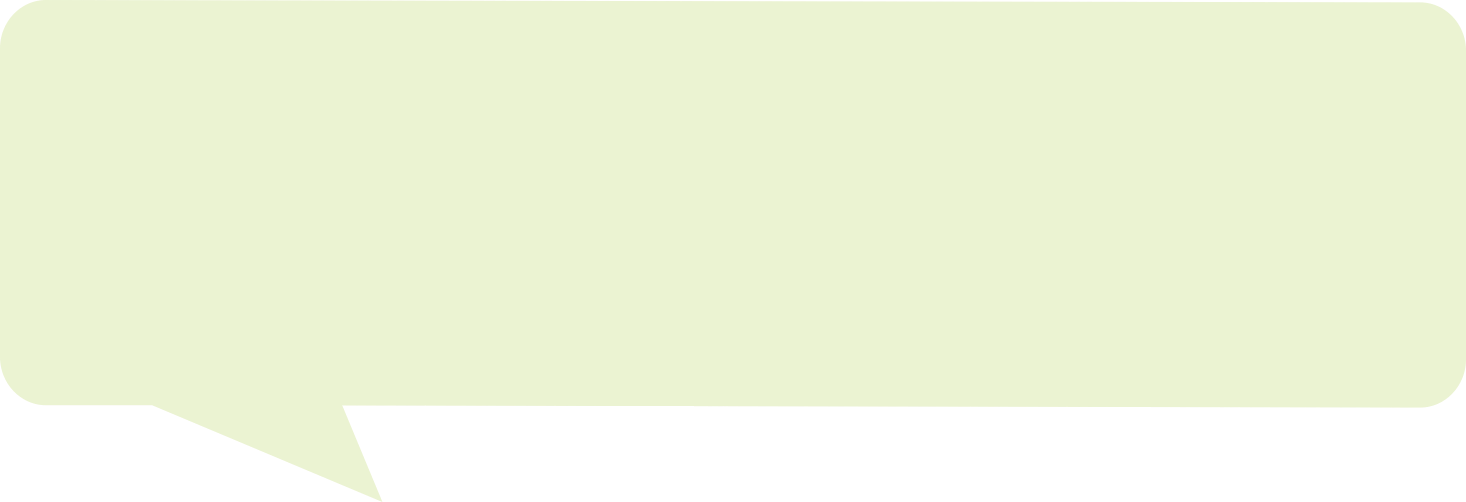 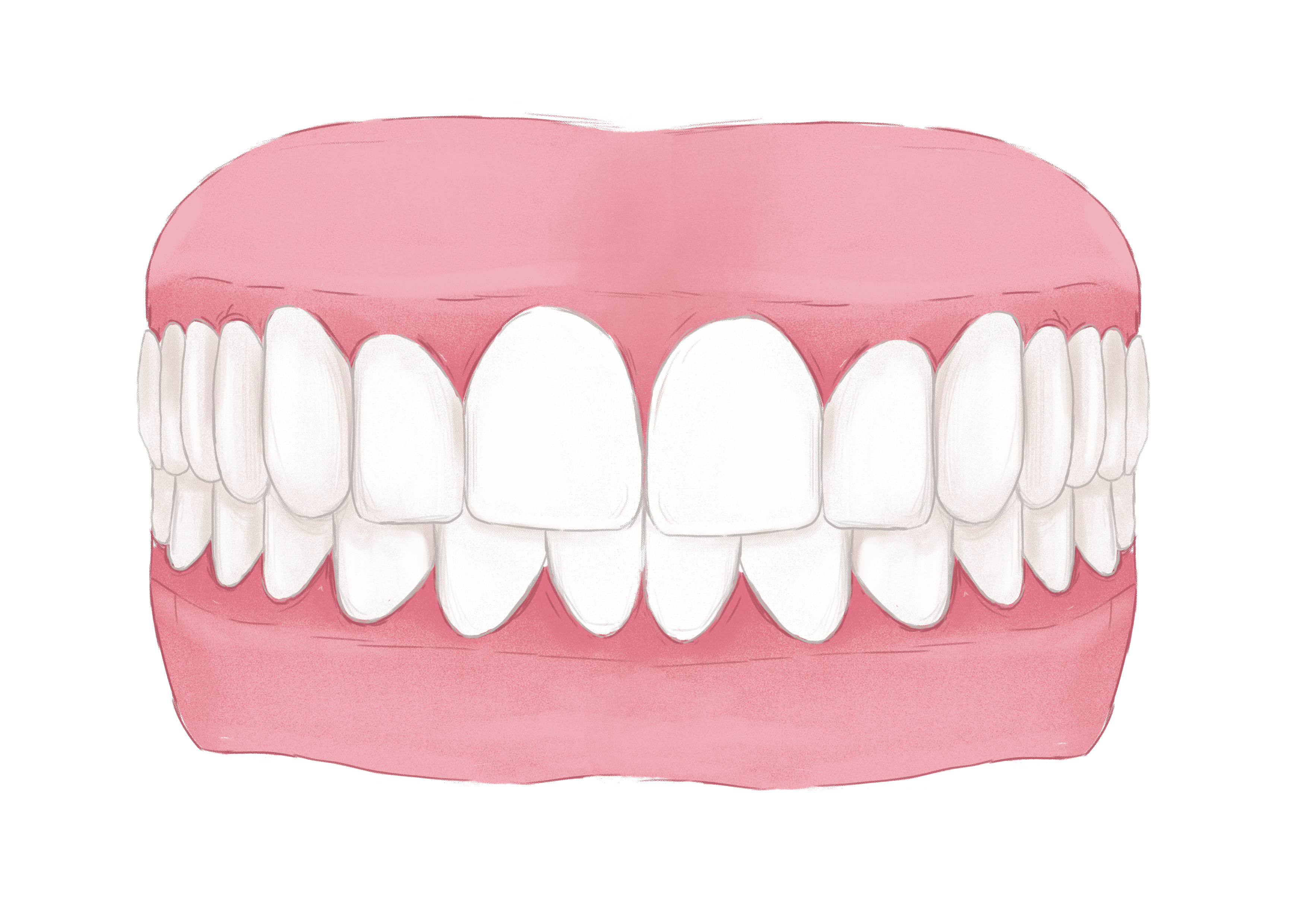 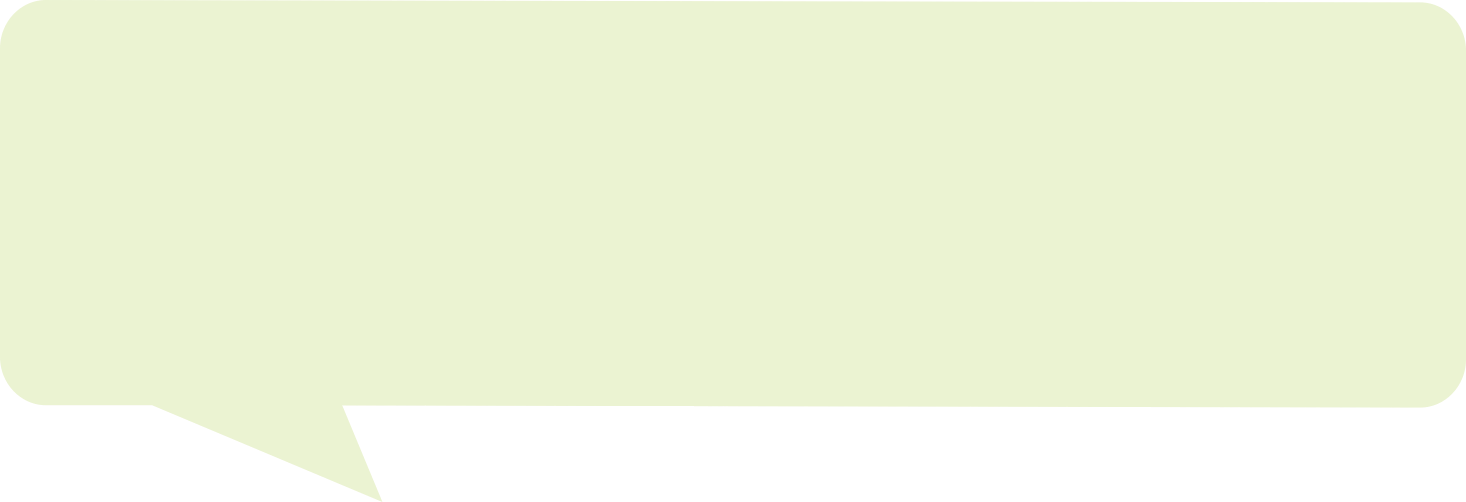 Myj zęby nie krócej niż
2-3 minuty.
Nie szoruj! 
Zęby czyścimy tak, jakbyśmy
je zamiatali, zaczynając
od strony dziąsła 
do korony.
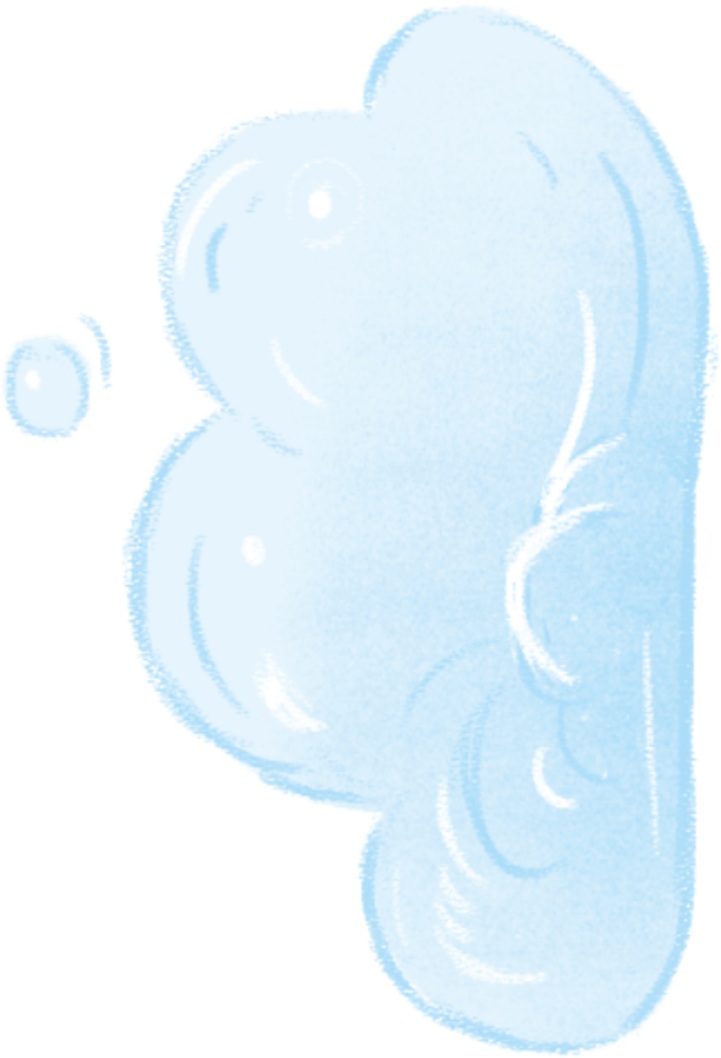 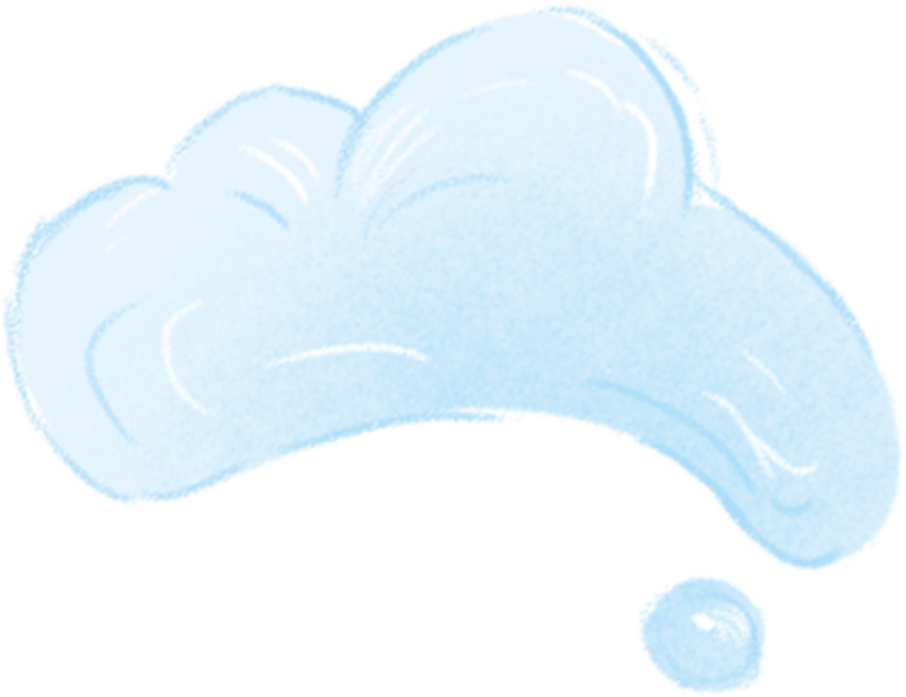 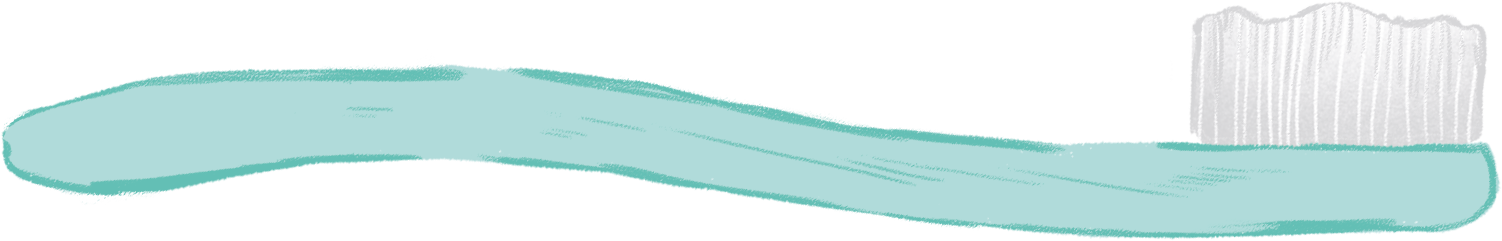 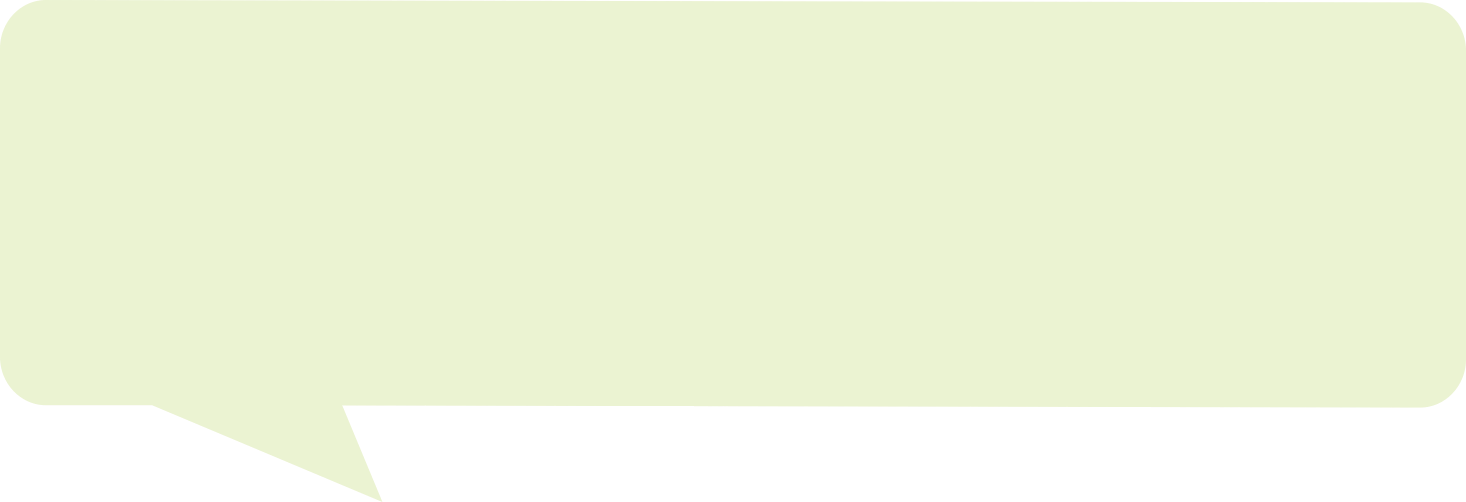 Resztki pasty dokładnie wypluj. 
Pamiętaj, że
Pasty z fluorem 
Nie należy połykać.
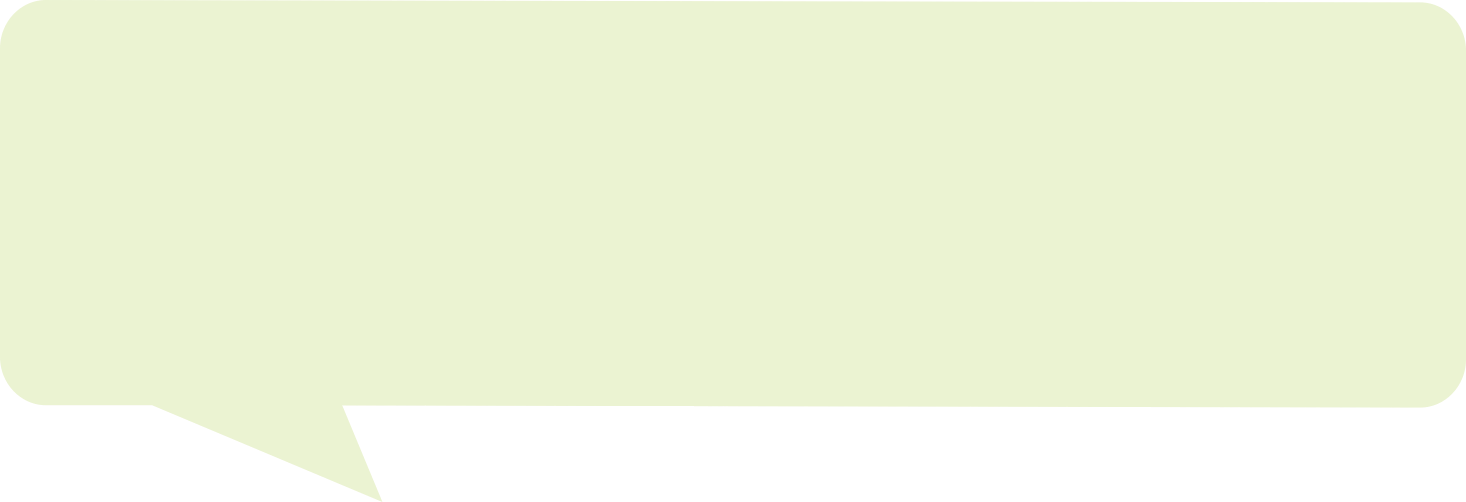 Myj zęby 
z każdej strony. 
Zaczynaj od strony policzka, potem myj 
zęby od strony języka. Dokładnie oczyszczaj 
powierzchnie zębów położonych głębiej.
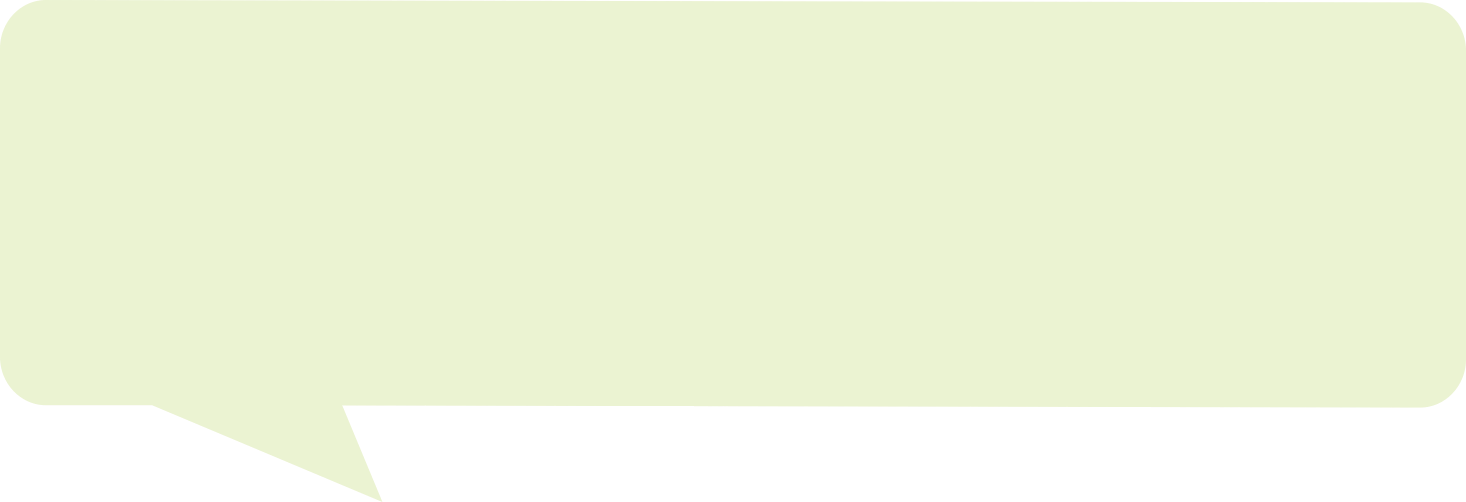 Po szczotkowaniu nie płucz buzi wodą. 
Jeśli chcesz, możesz użyć specjalnej 
płukanki z fluorem.
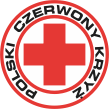 9
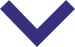 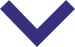 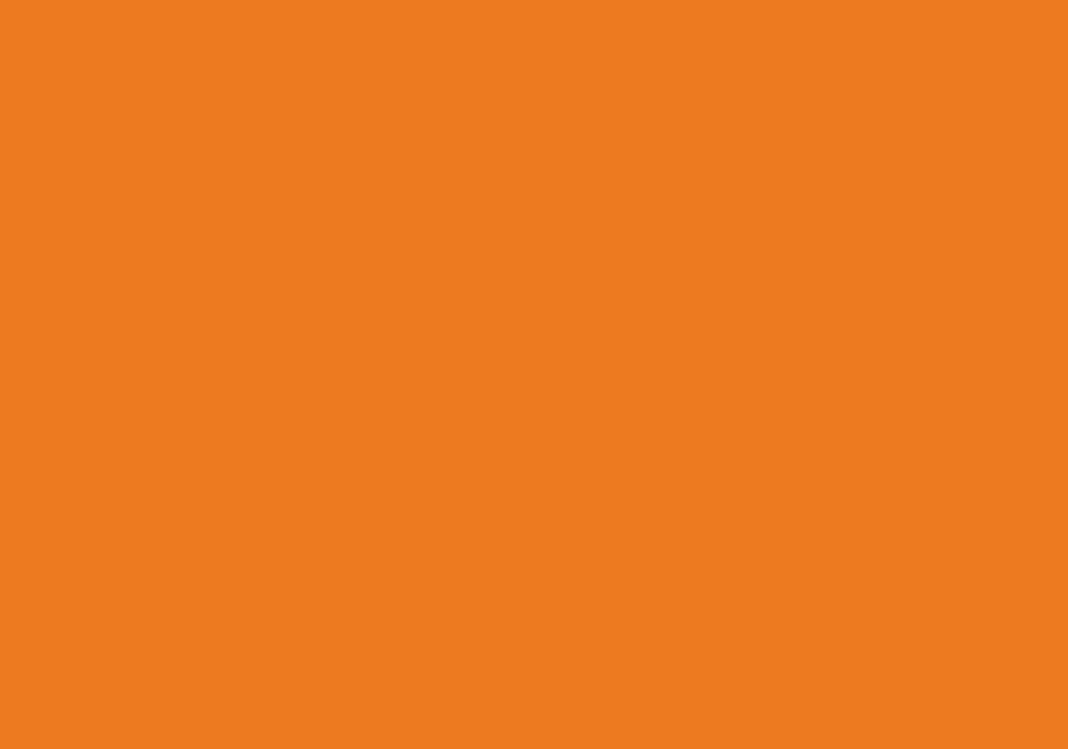 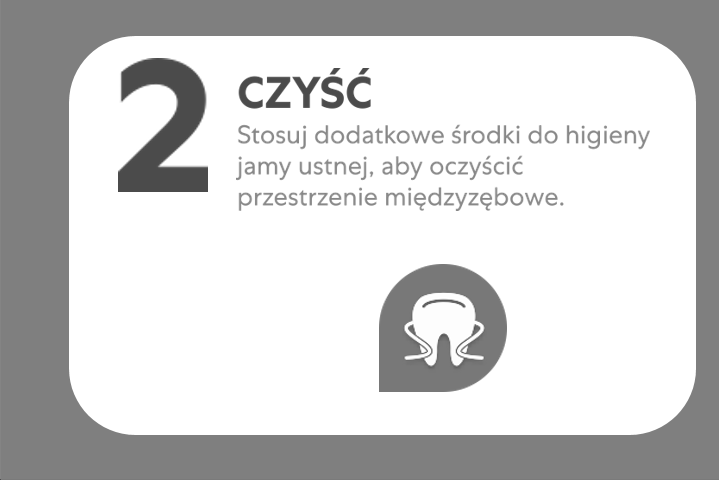 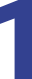 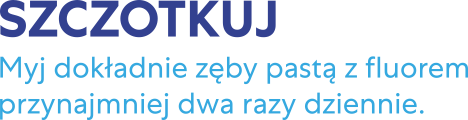 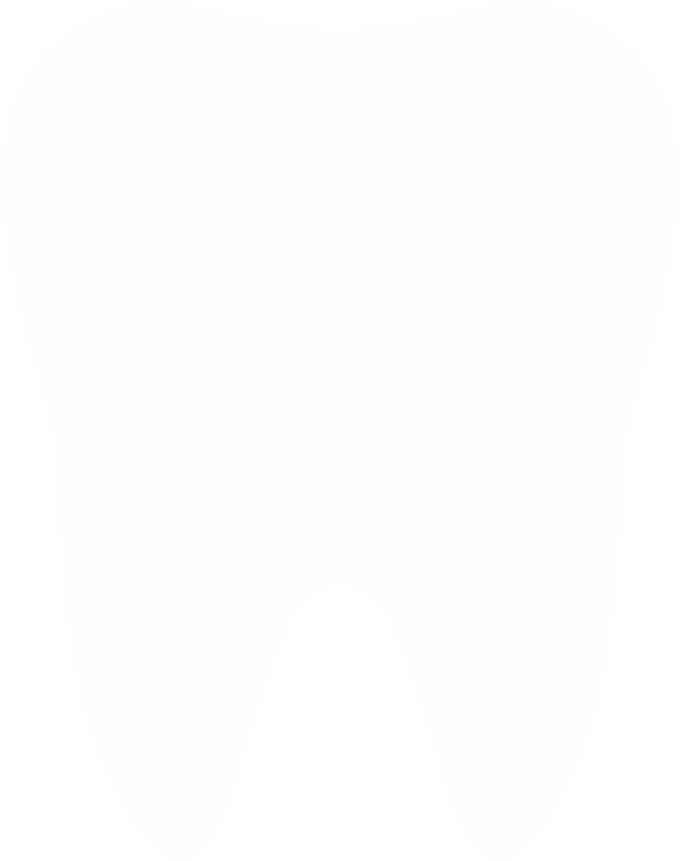 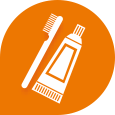 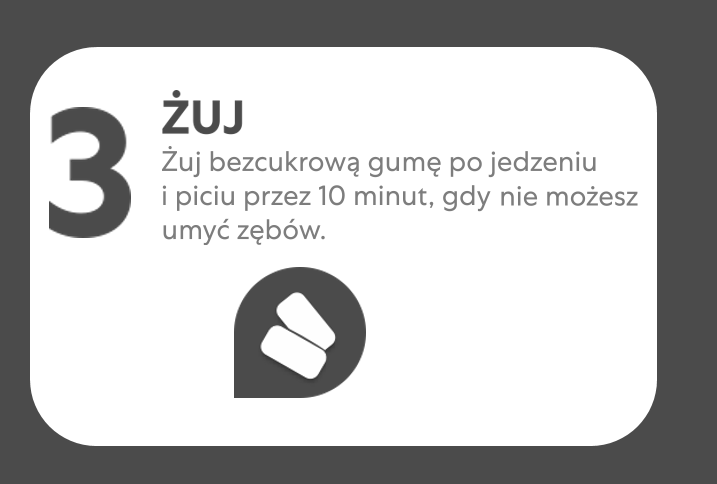 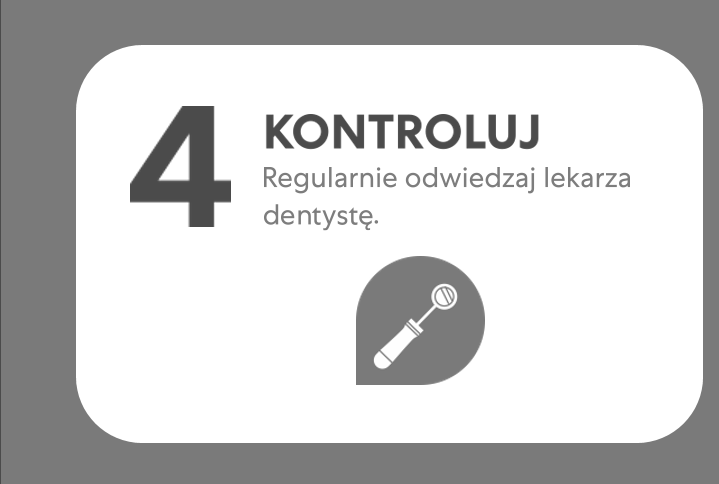 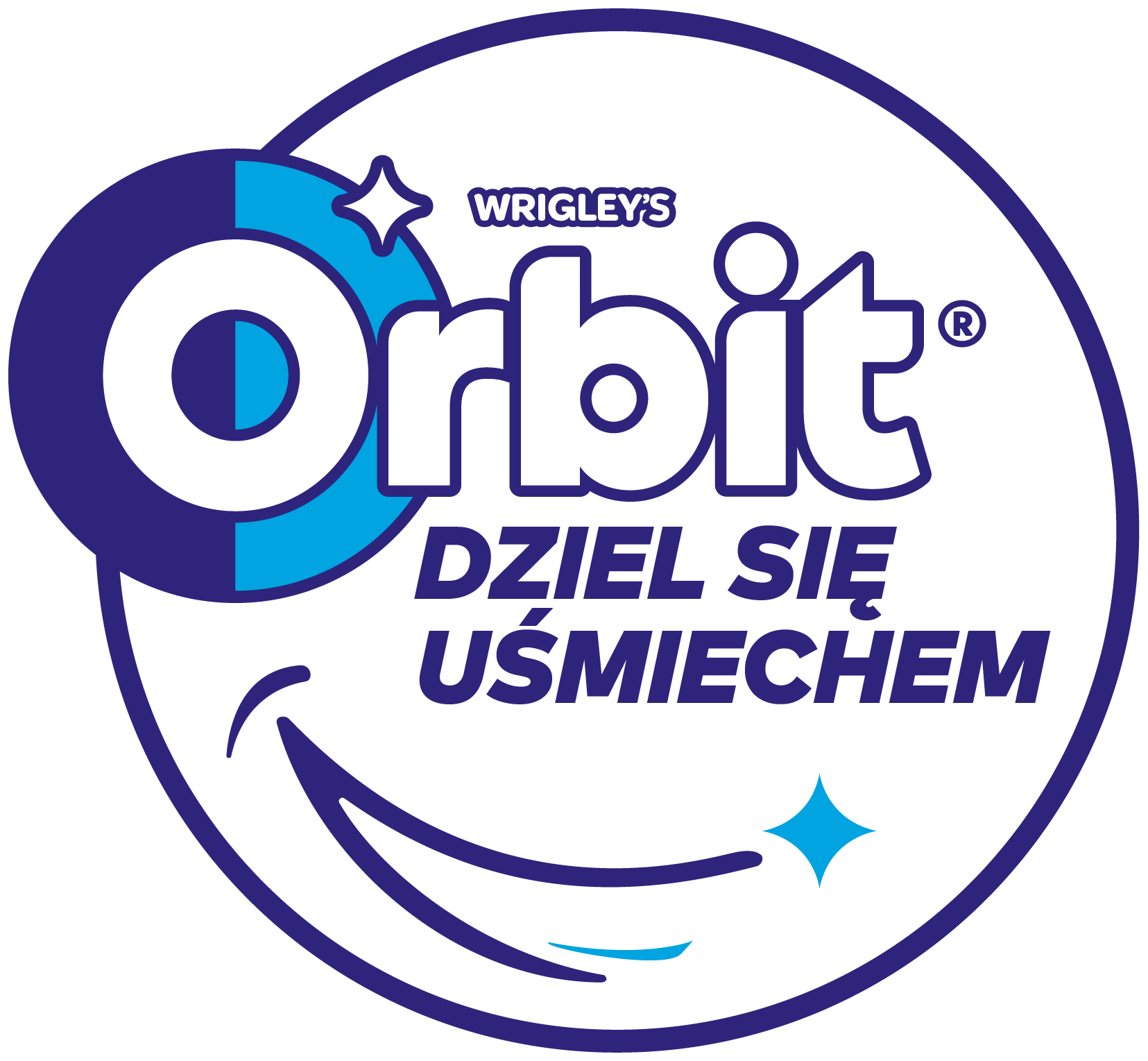 10
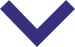 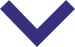 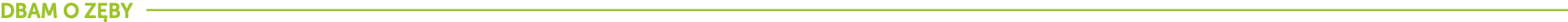 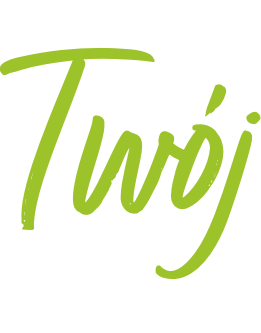 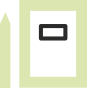 Grafik mycia zębów
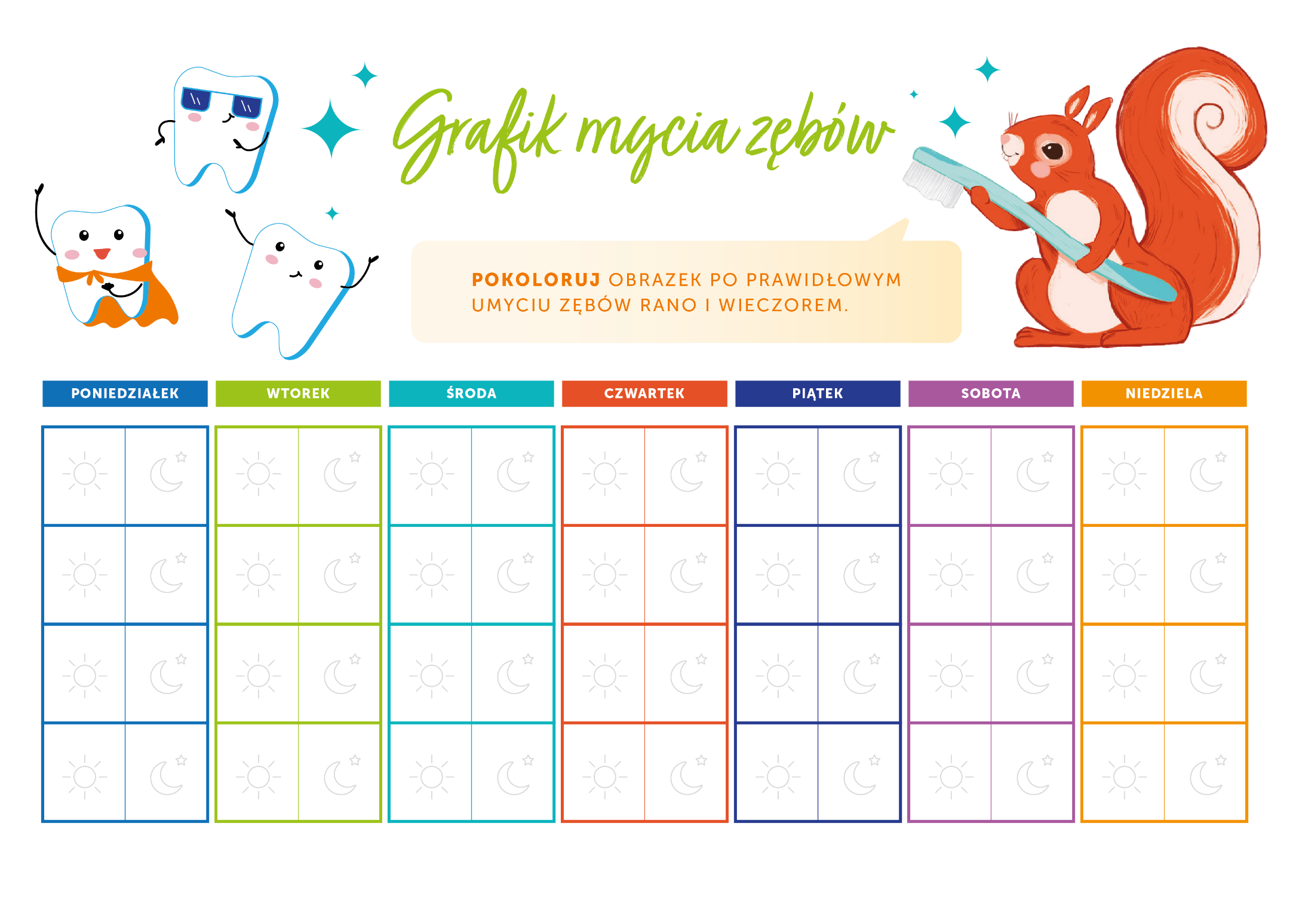 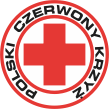 11
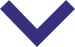 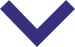 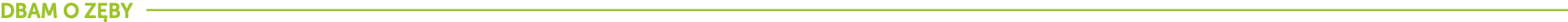 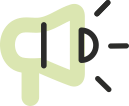 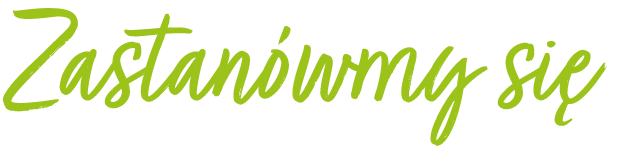 Co jeszcze pozwala utrzymywać zęby w czystości?
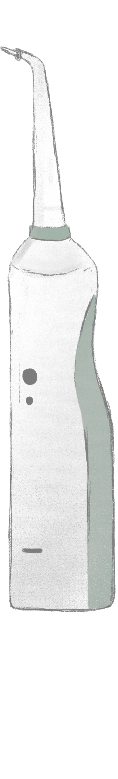 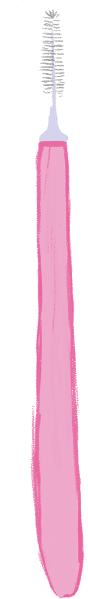 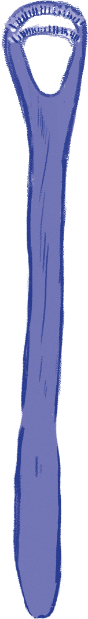 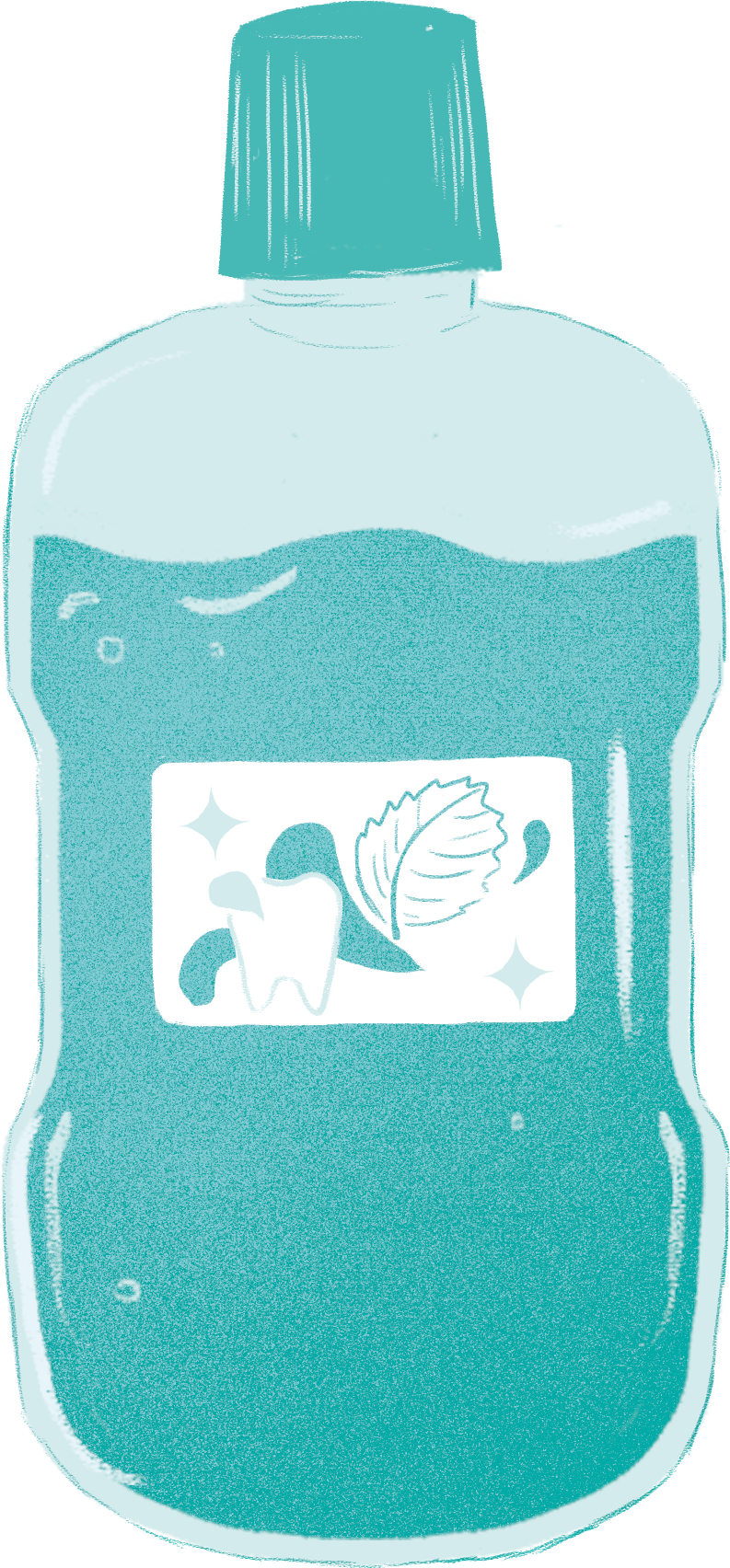 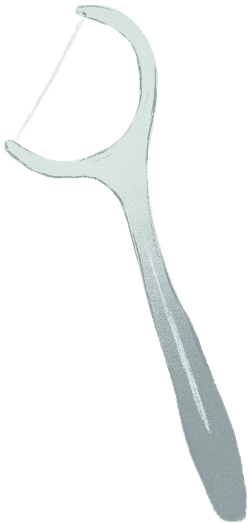 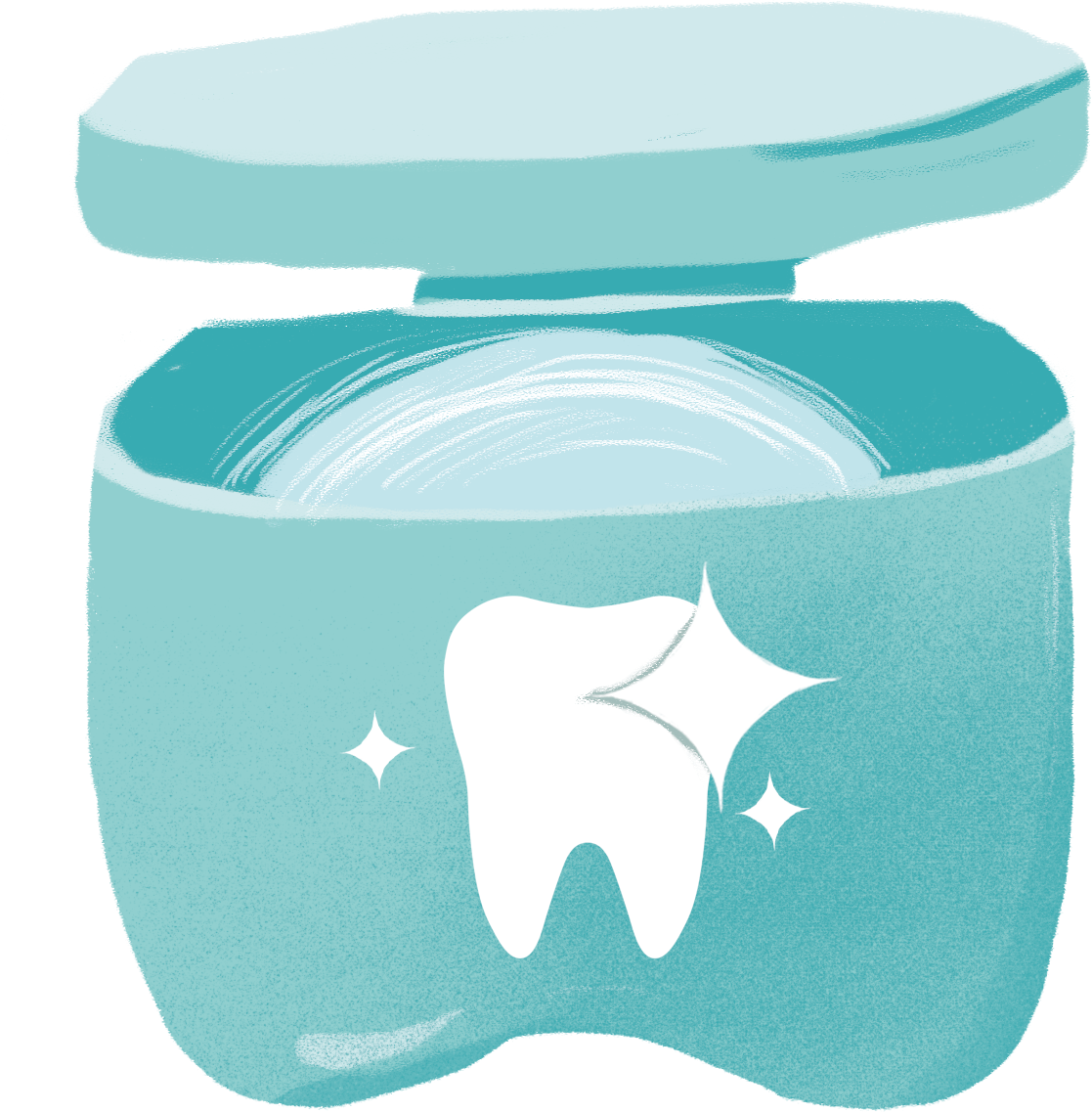 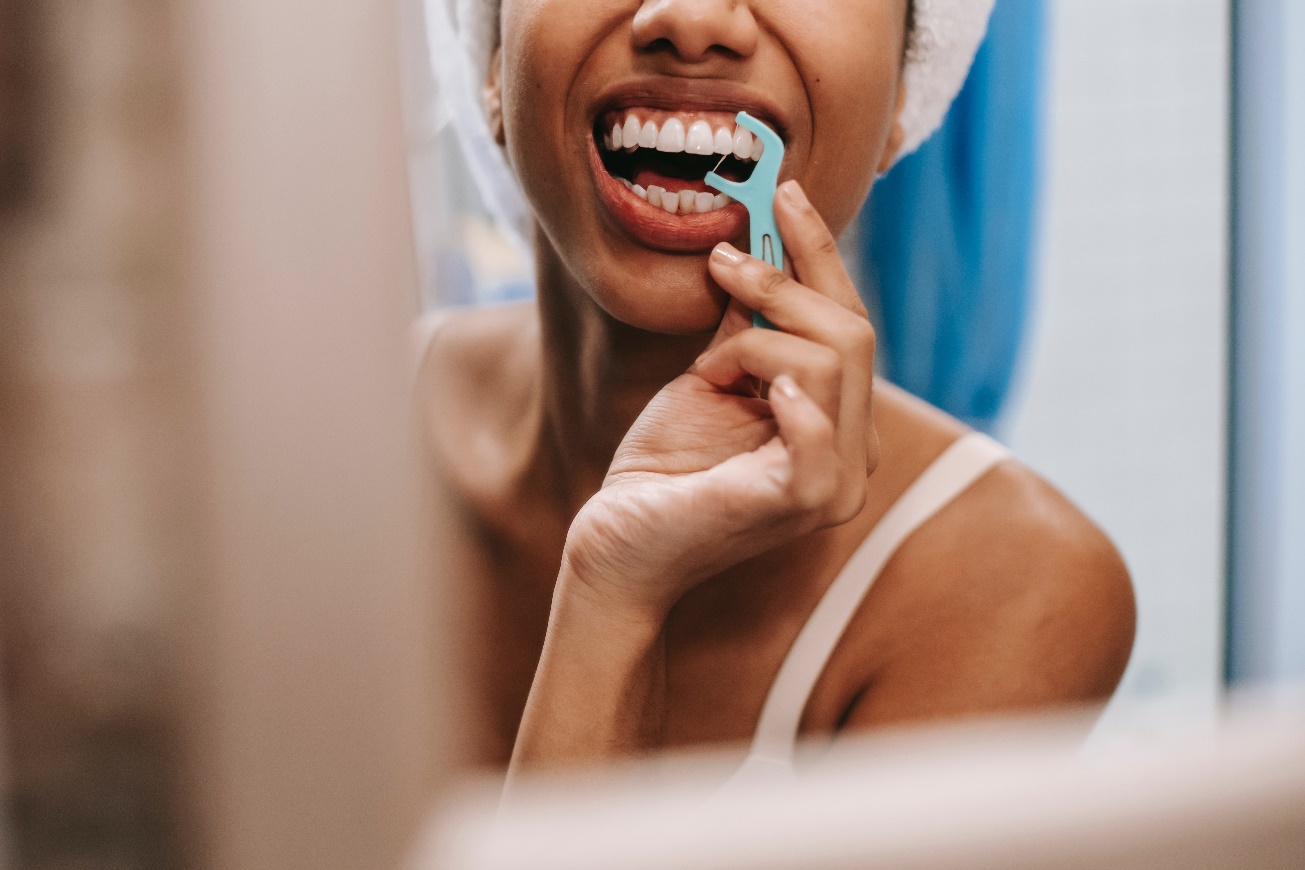 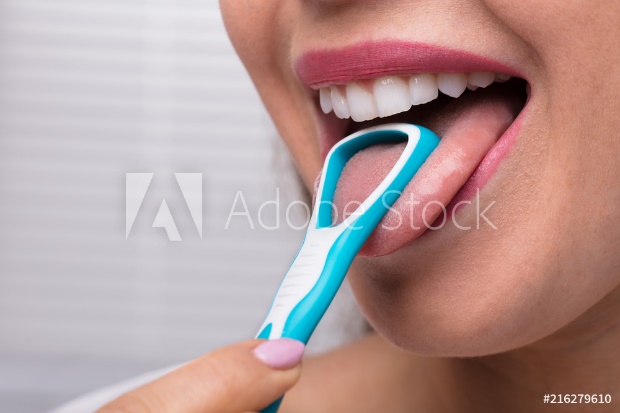 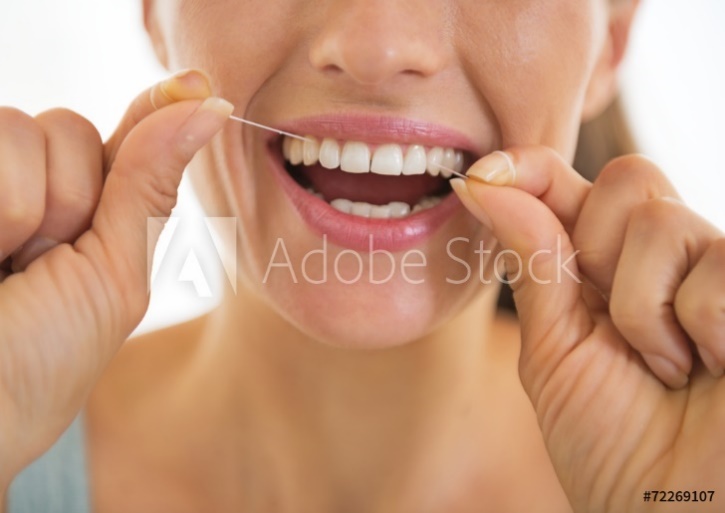 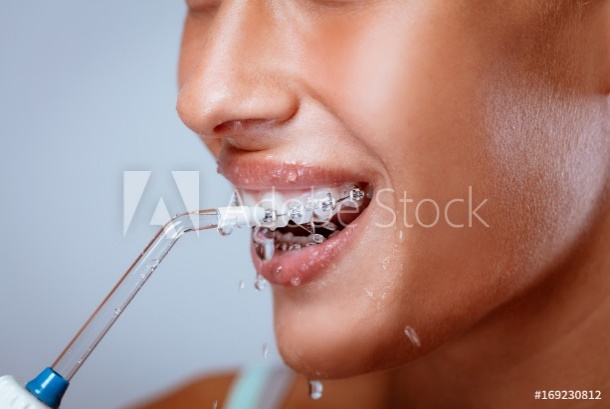 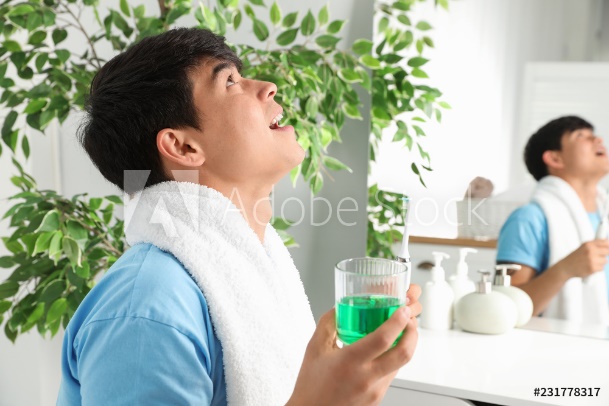 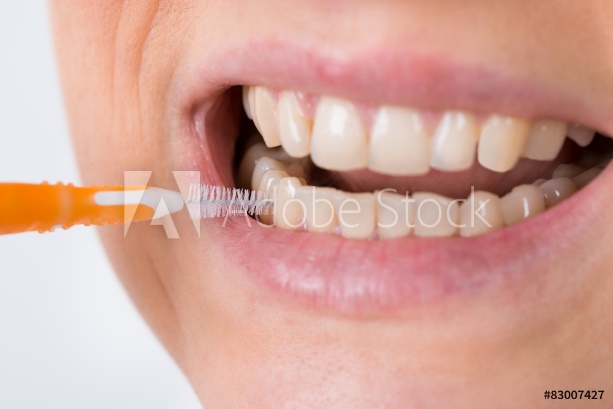 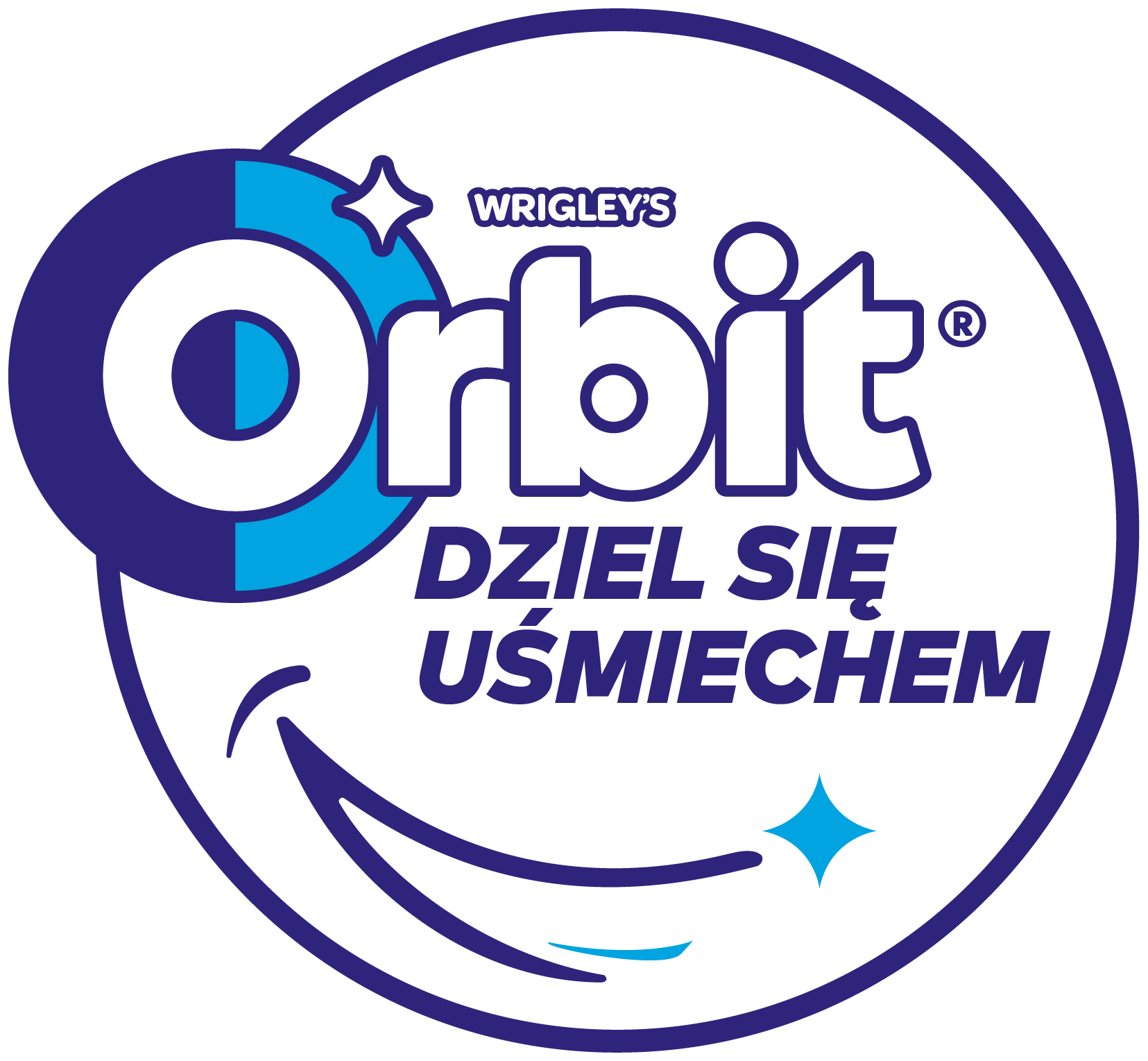 12
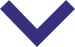 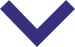 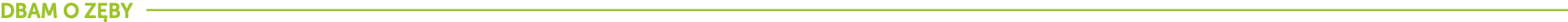 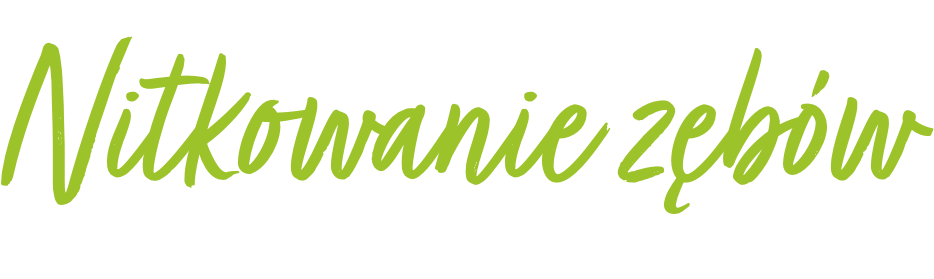 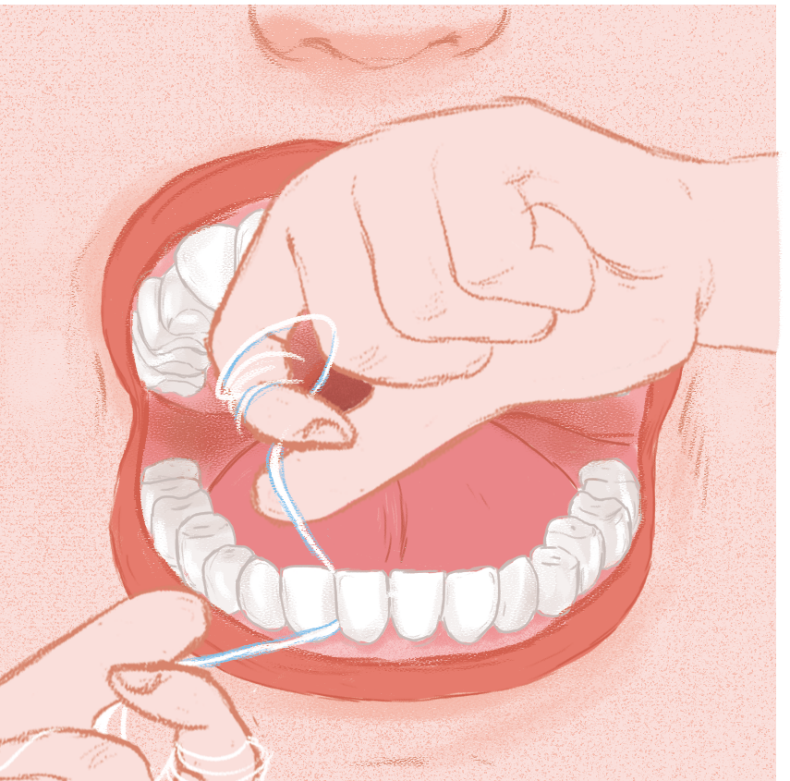 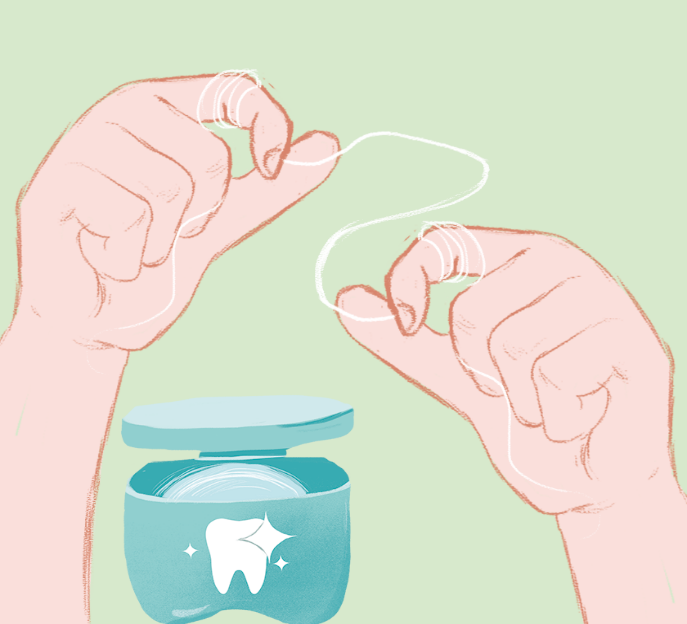 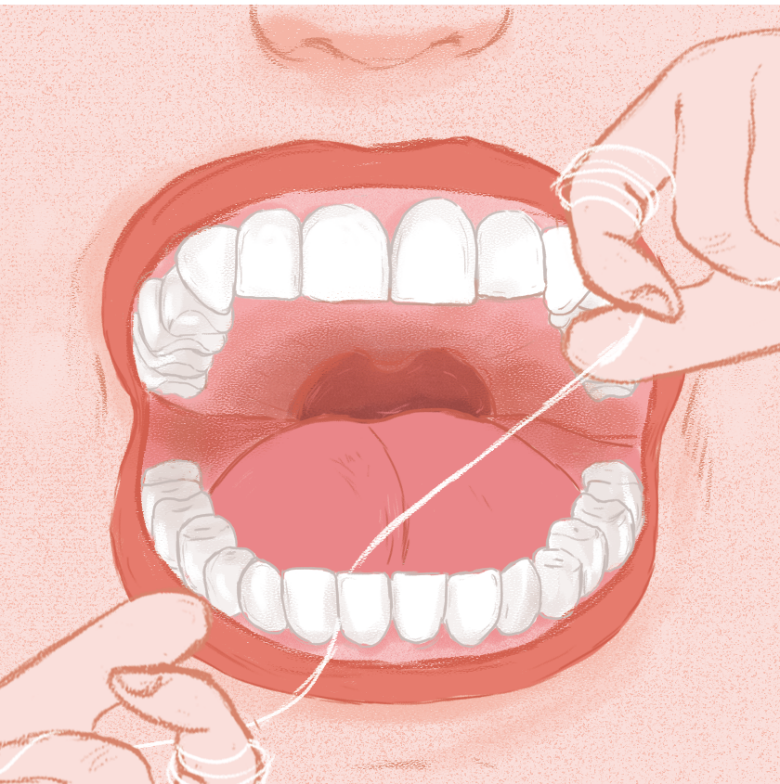 Przytrzymując nić kciukami, formuj ją w kształt litery U i delikatnym ruchem wprowadź między zęby.
Czyść przestrzenie między zębami posuwistym ruchem od góry do dołu.
Nawiń końce nici wokół palców wskazujących.
Czynność powtarzaj kilkukrotnie czyszcząc po kolei wszystkie 
zęby górnej i dolnej szczęki.

Nitkowanie zębów zaleca się od ósmego / dziesiątego roku życia. 
Jest to proste, ale trzeba się tego nauczyć i poćwiczyć. Najlepiej pod opieką dorosłych.
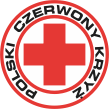 13
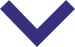 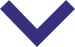 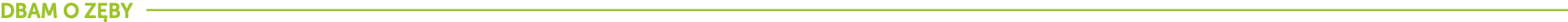 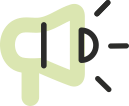 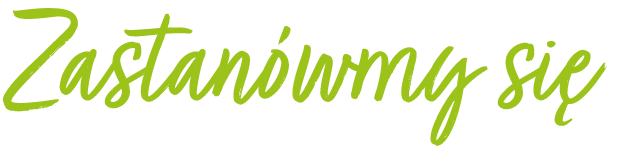 Czy da się sprawdzić, CZY zęby są dobrze umyte?
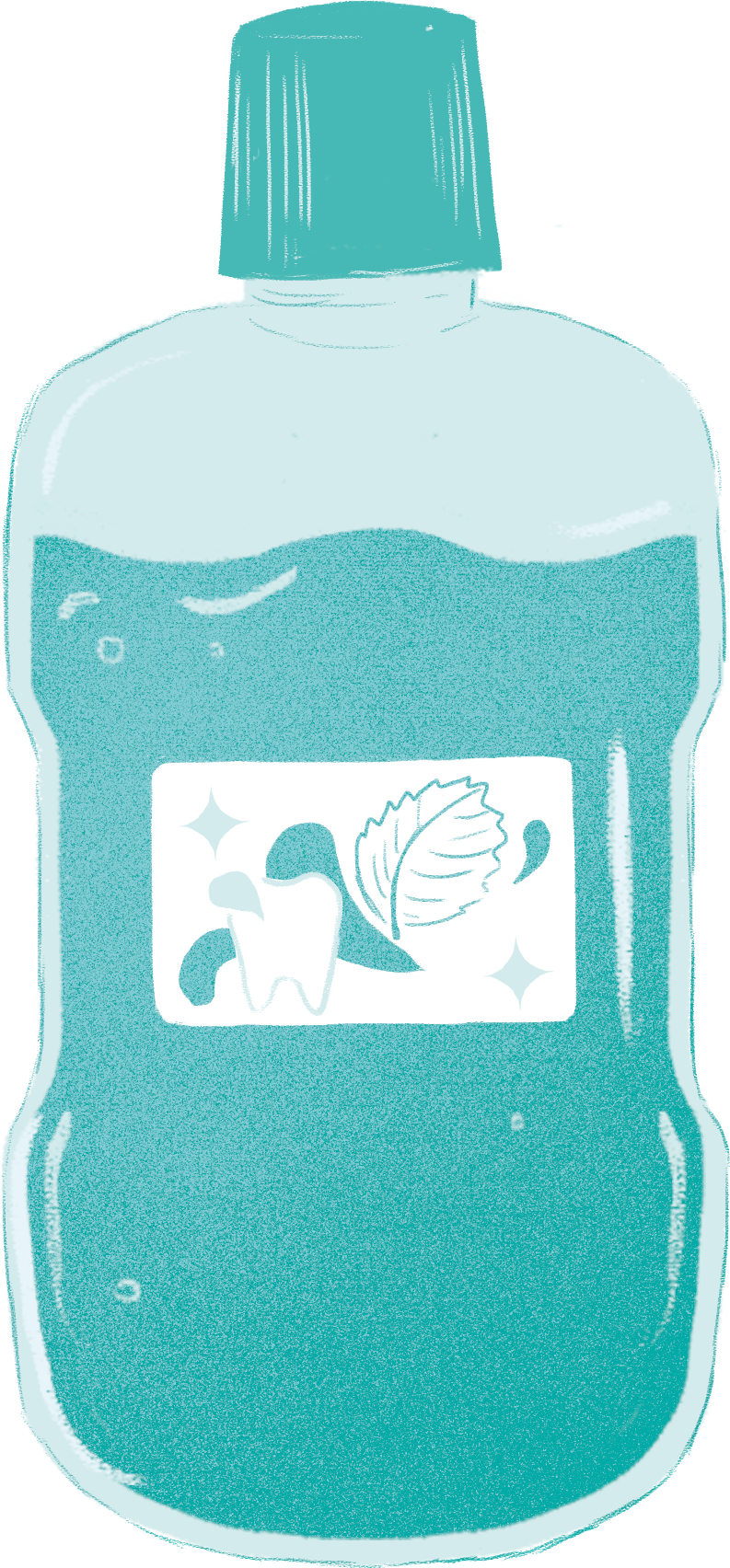 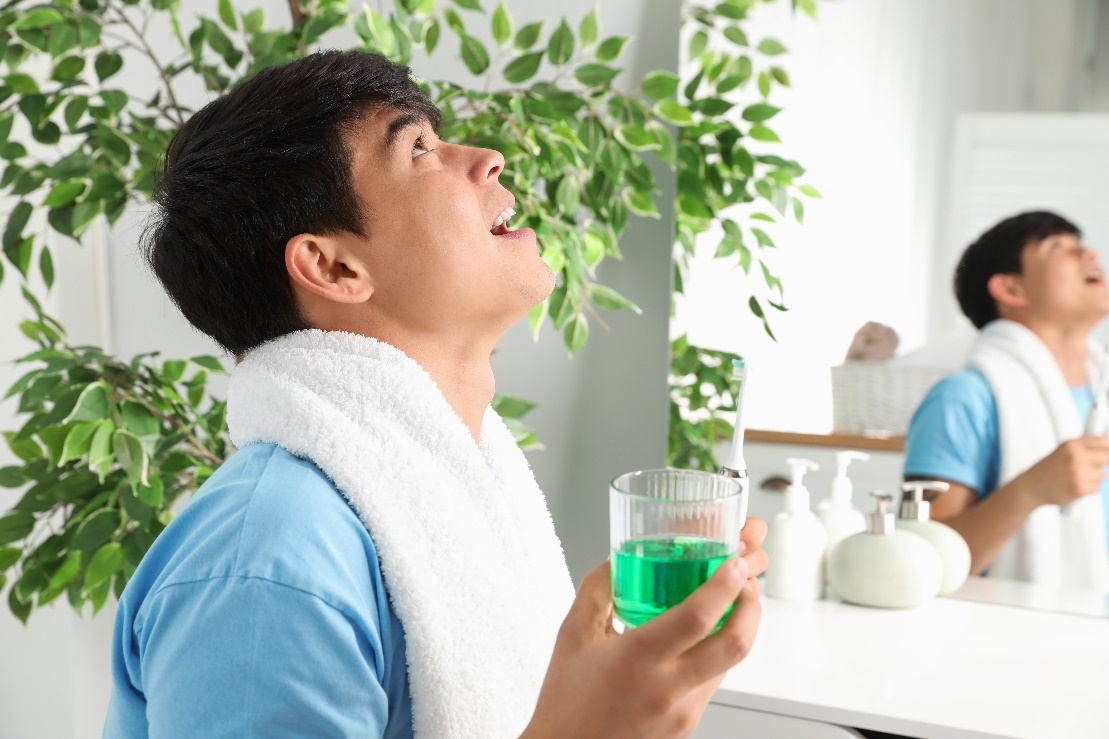 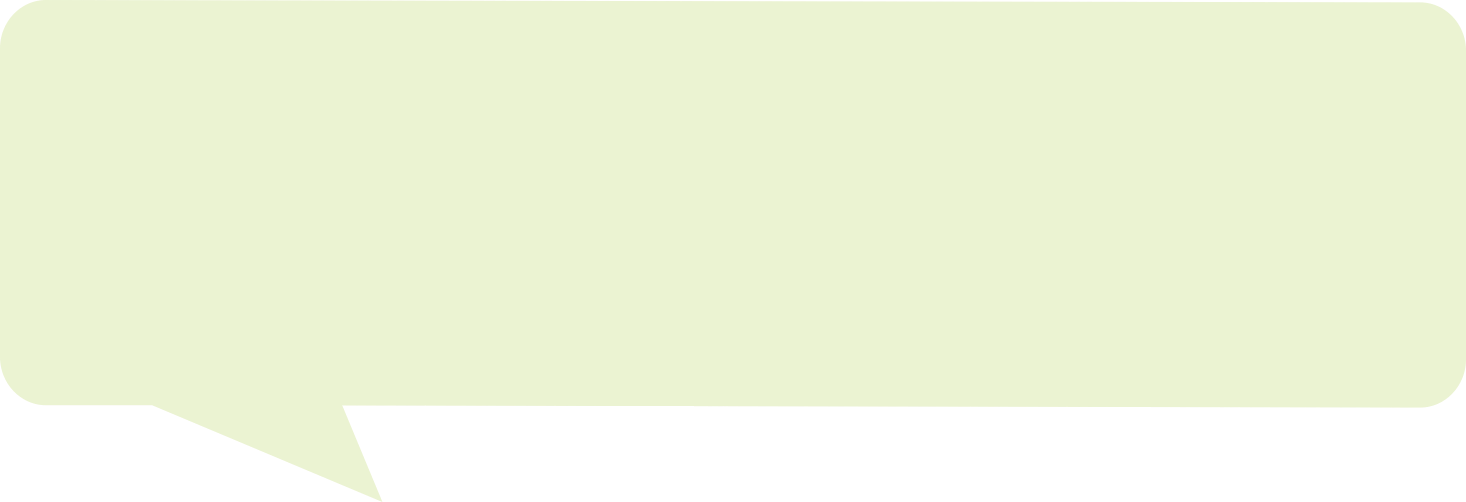 Możesz sprawdzić, czy zęby są już
czyste za pomocą tabletek wybarwia-
jących miejsca niedokładnie umyte.
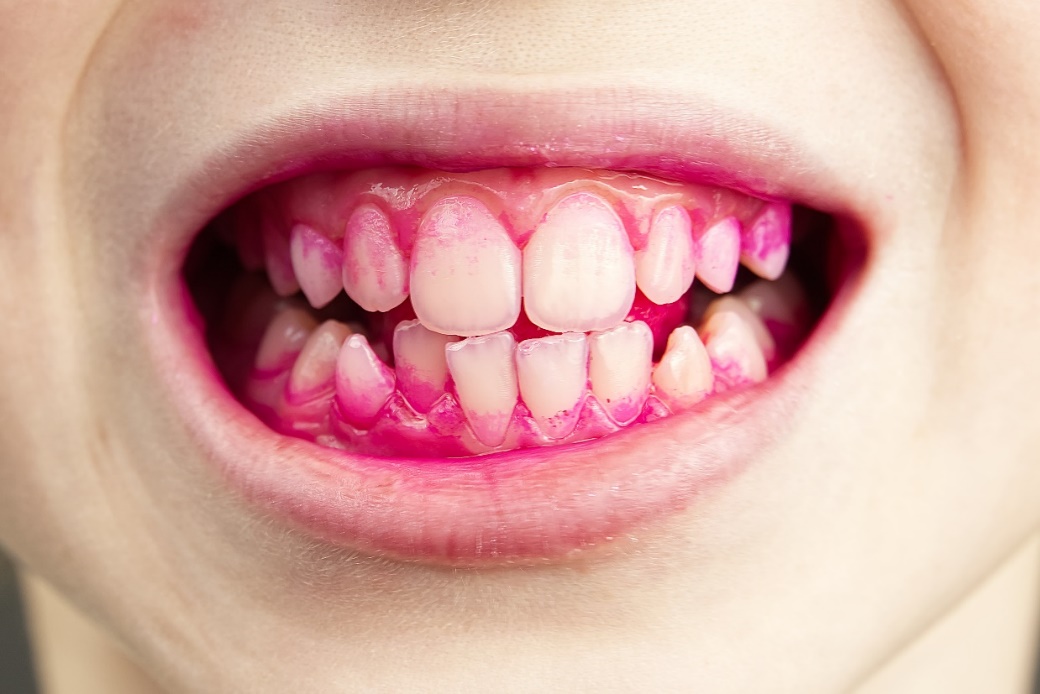 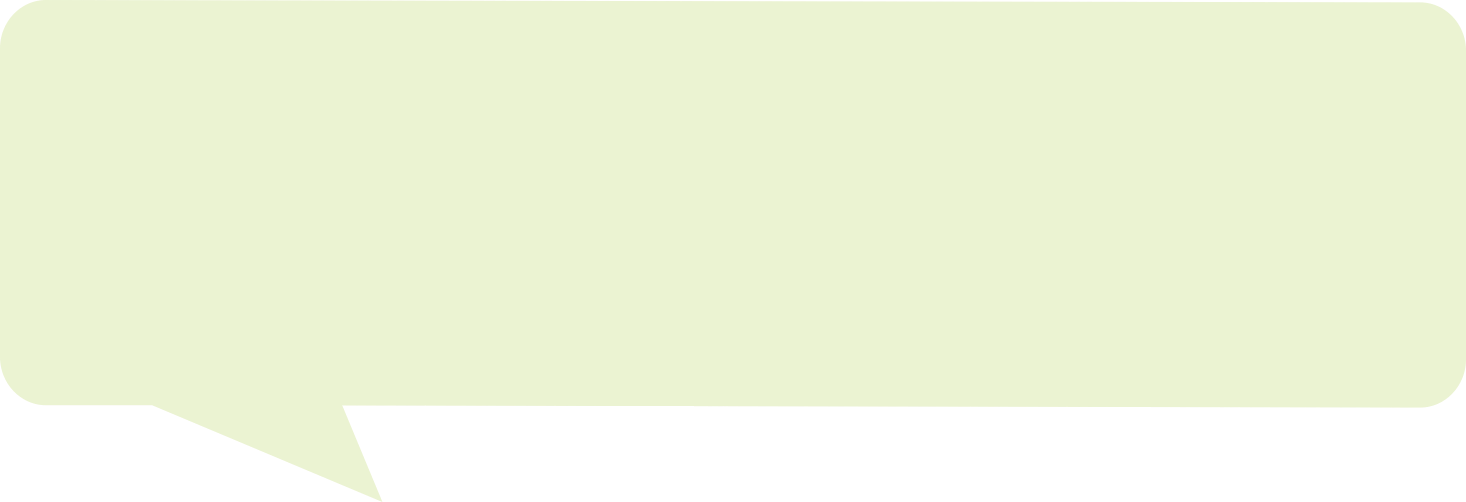 Oczyszczaj zęby z nalotu i docieraj 
do trudno dostępnych przestrzeni 
międzyzębowych za pomocą specjalnych
płynów do płukania jamy ustnej.
PŁYN DO PŁUKANIA MOŻNA STOSOWAĆ JUŻ OD SZÓSTEGO ROKU ŻYCIA. NAJLEPIEJ PO KAŻDYM POSIŁKU I NIE RZADZIEJ NIŻ RAZ DZIENNIE.
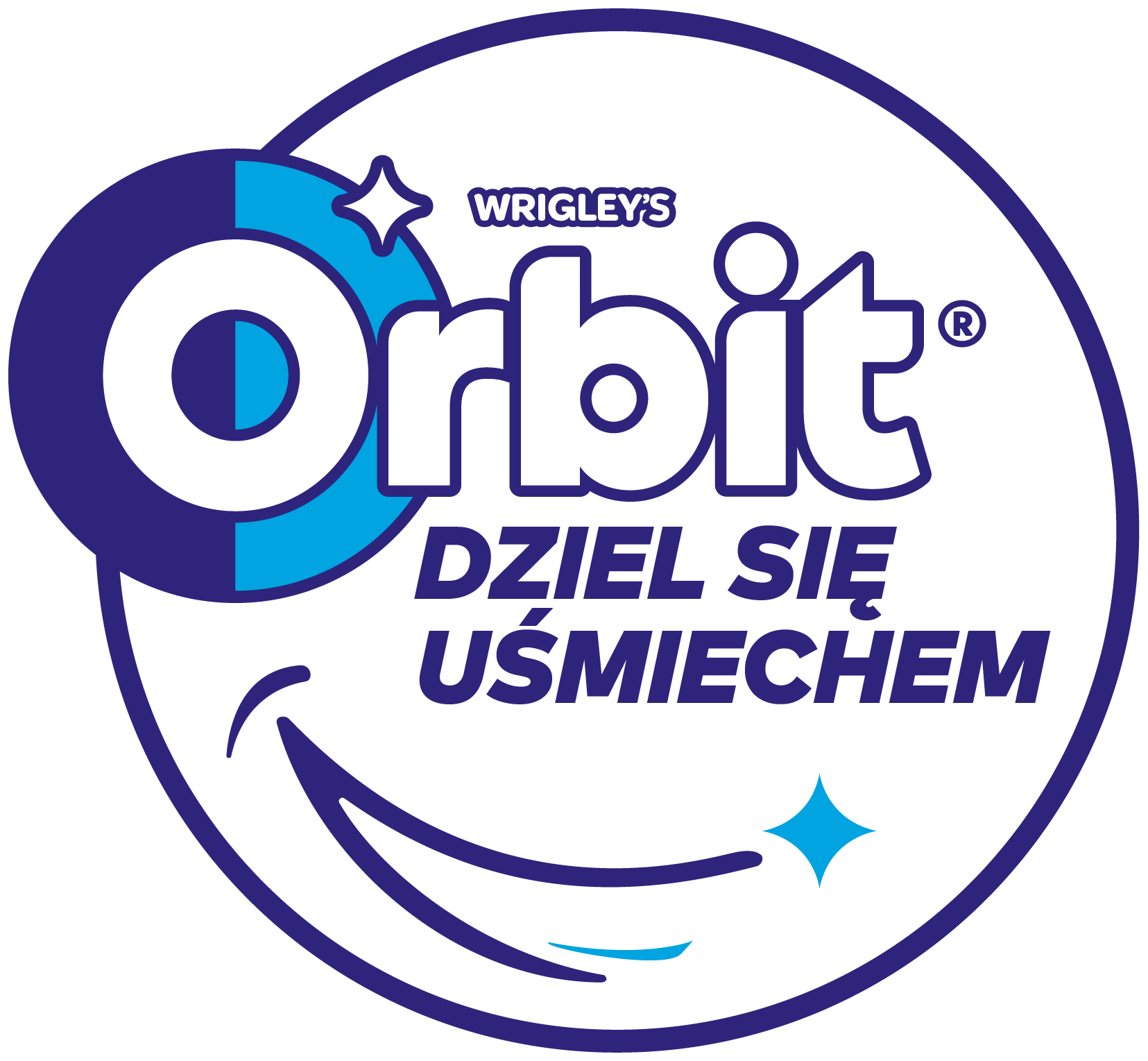 14
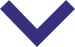 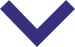 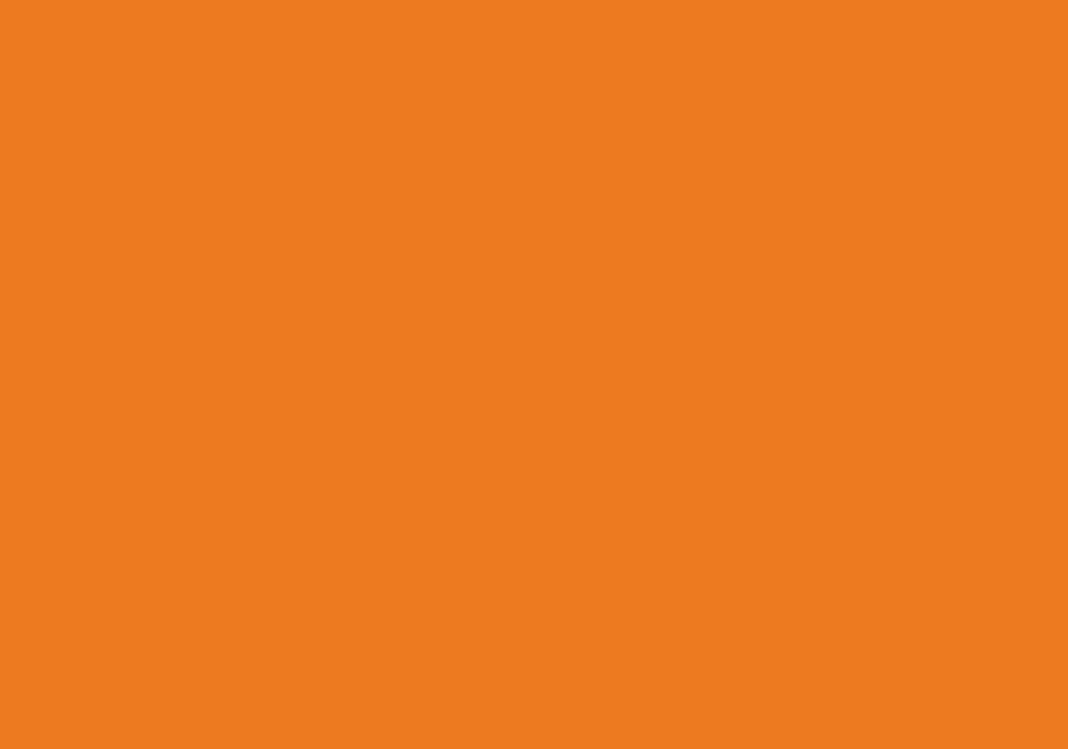 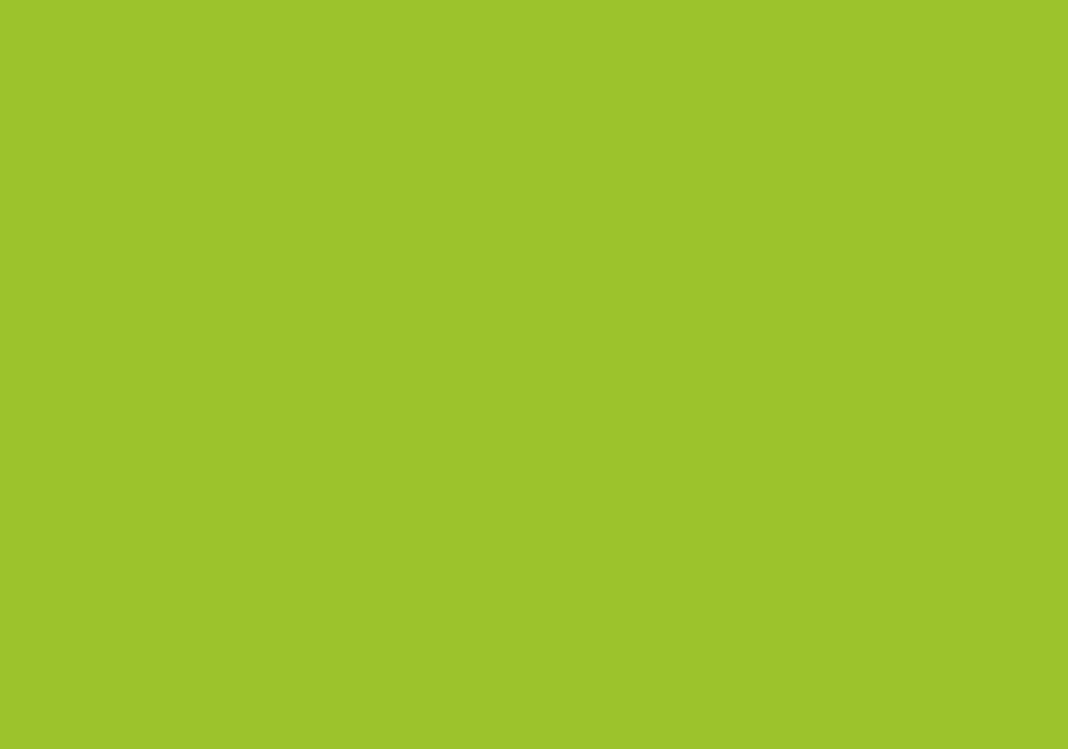 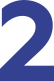 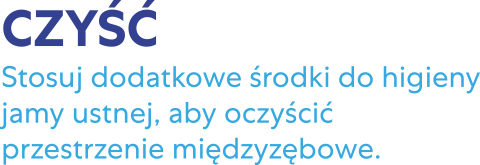 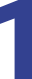 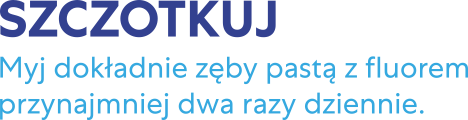 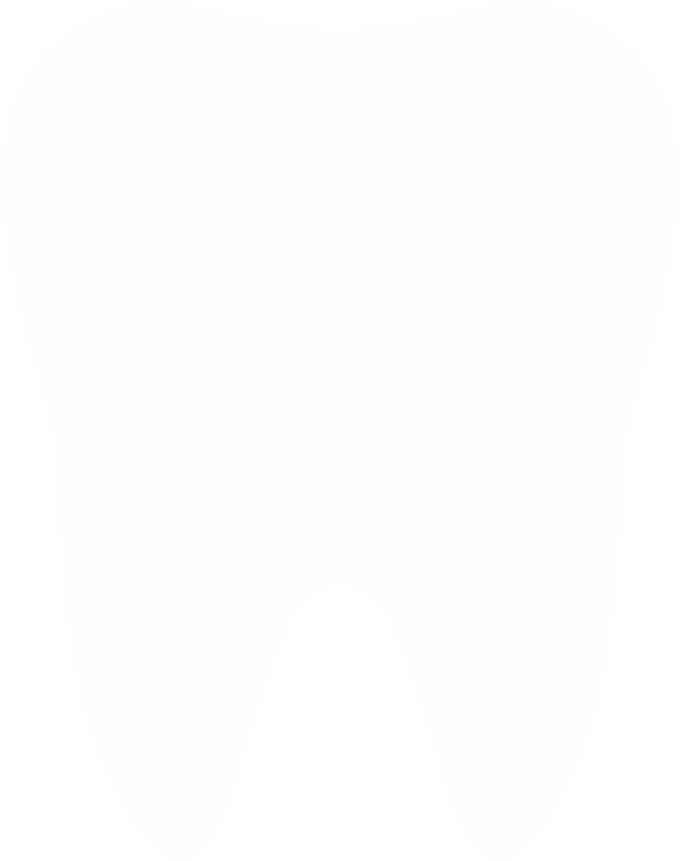 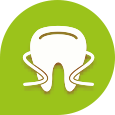 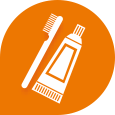 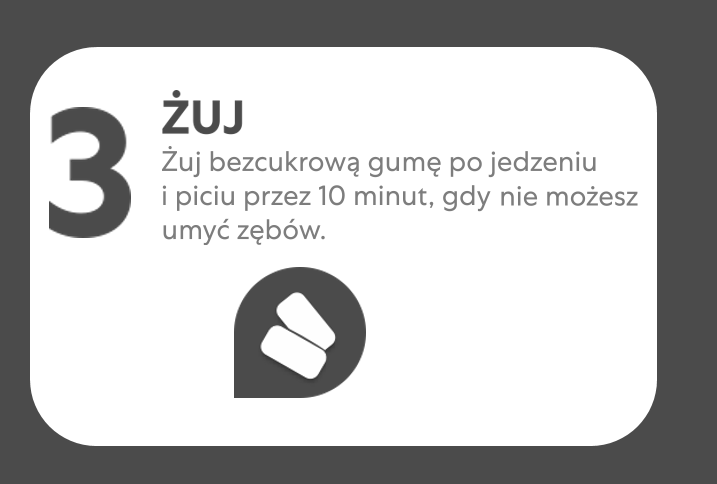 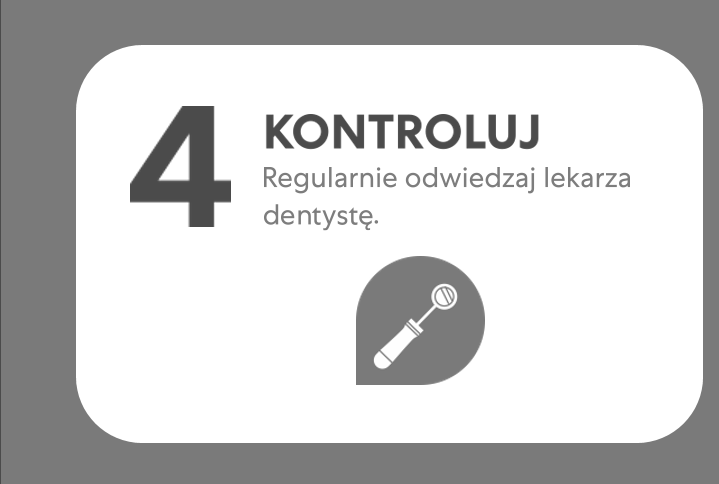 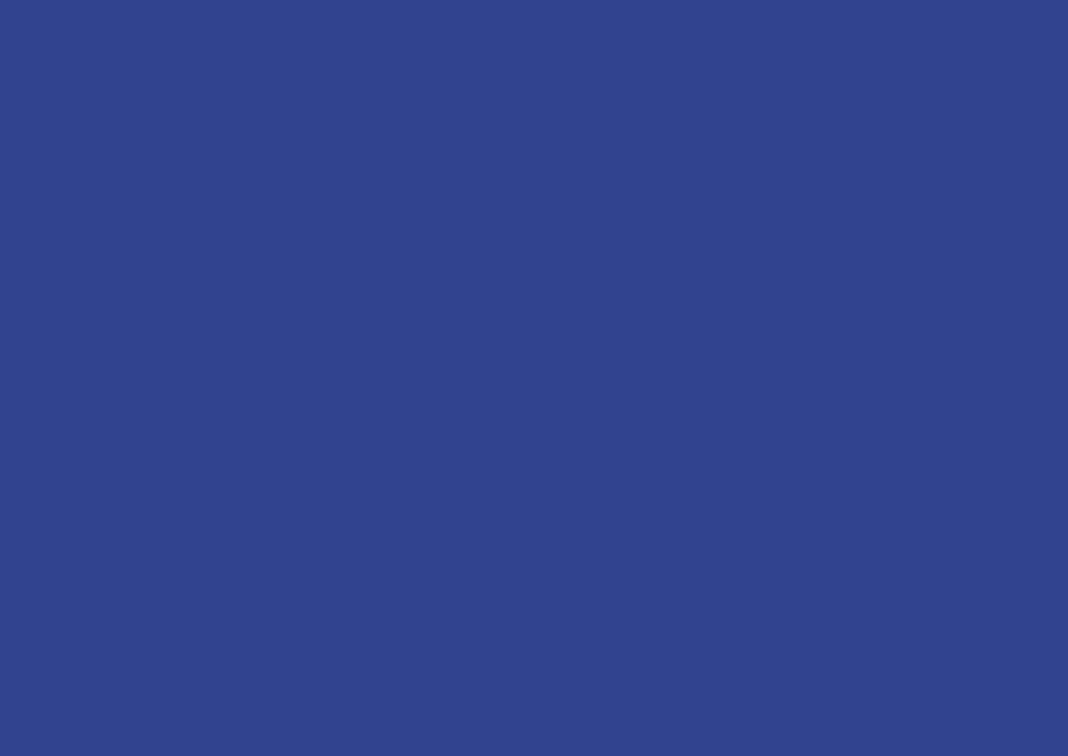 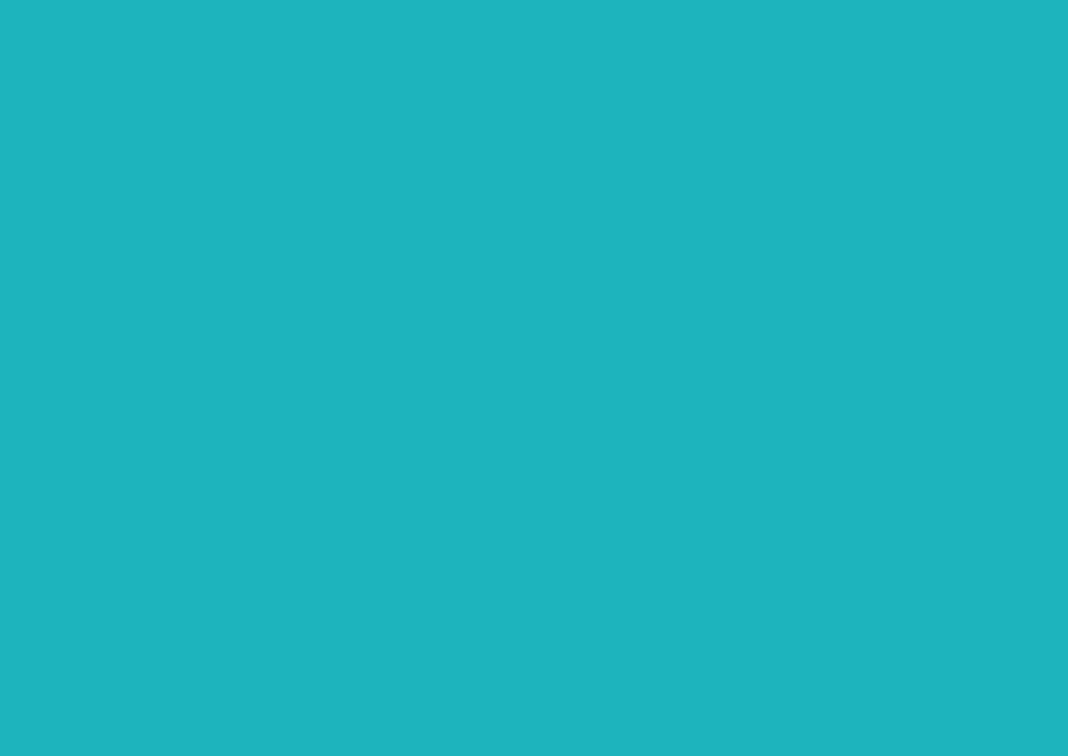 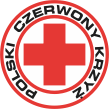 15
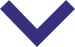 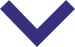 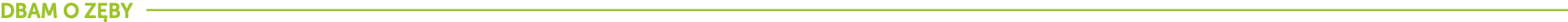 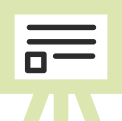 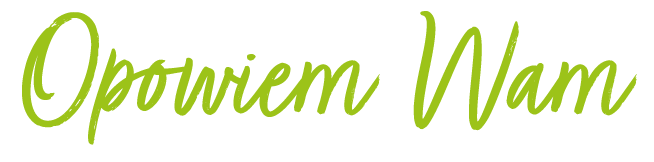 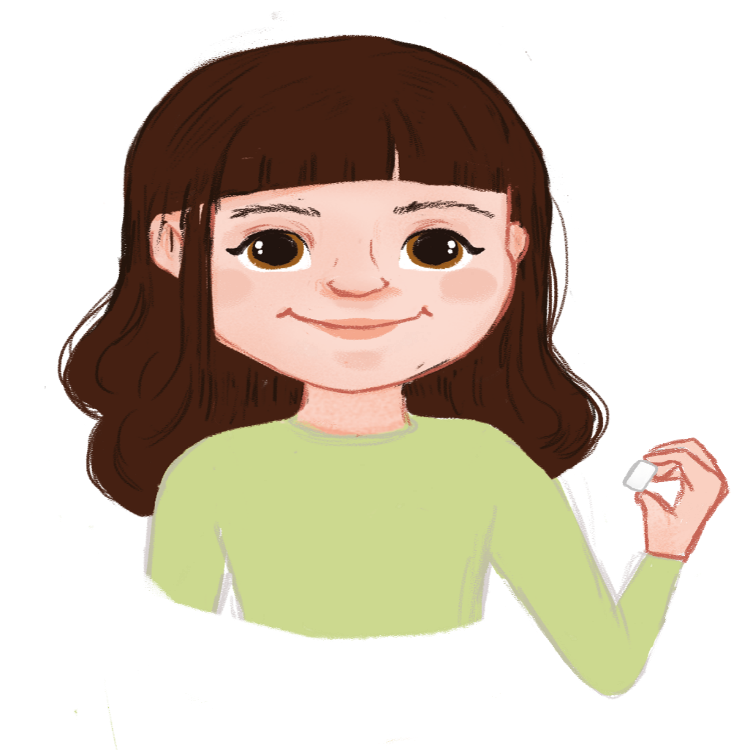 Po zjedzeniu czegoś w ciągu dnia, gdy nie masz możliwości umycia zębów, warto sięgnąć 
po GUMĘ DO ŻUCIA – ważne, by była to guma bezcukrowa.

Żucie jej przez 10 MINUT PO POSIŁKU 
wpływa na zwiększenie produkcji śliny. Ślina pomaga neutralizować kwasy szkodliwe dla zębów.
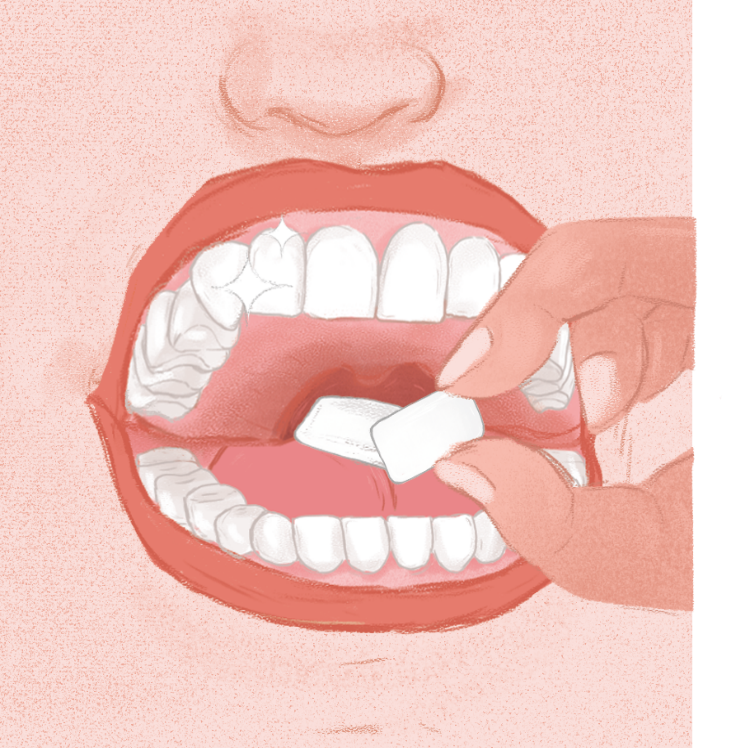 Żując GUMĘ BEZCUKROWĄ PO POSIŁKU, dbasz o zęby. 
Żucie gumy jest jednym z czterech kroków, ale nie zastąpi szczotkowania zębów.
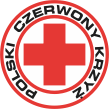 16
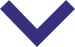 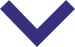 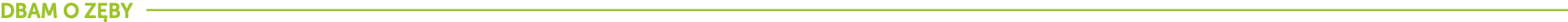 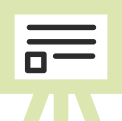 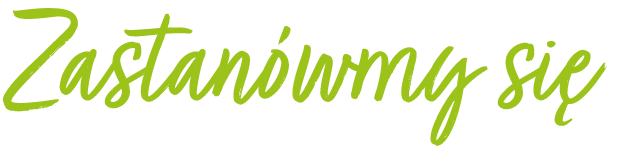 Jak elegancko żuć gumę?
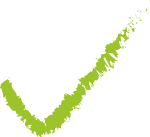 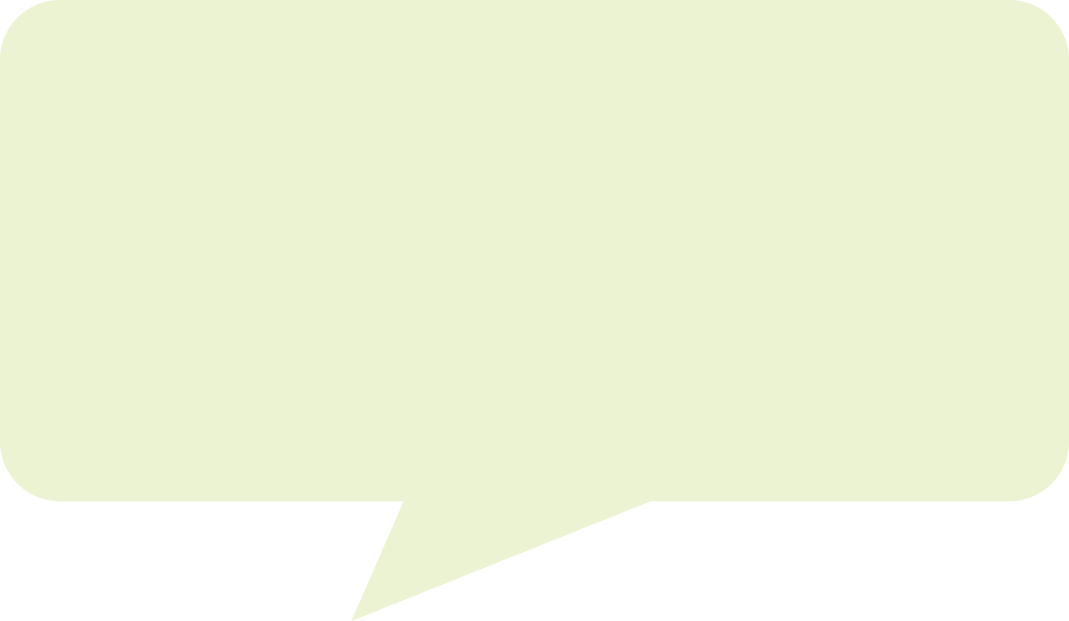 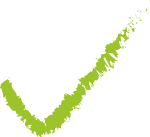 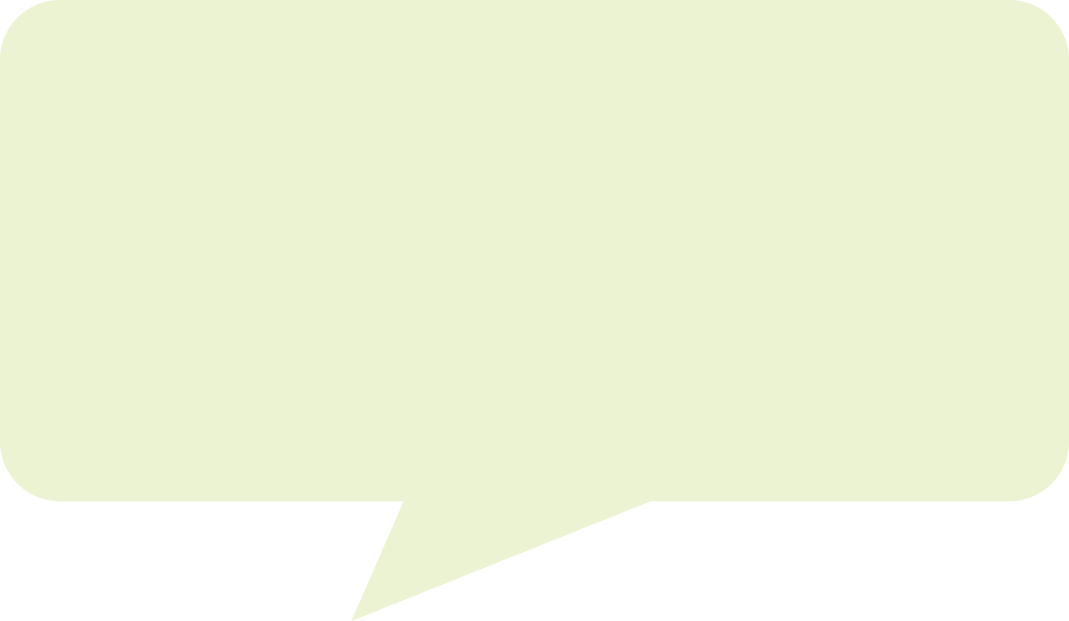 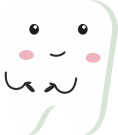 Żuj gumę cicho, nie mlaskaj.
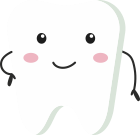 Żuj gumę z zamkniętymi ustami.
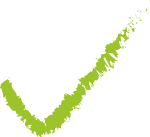 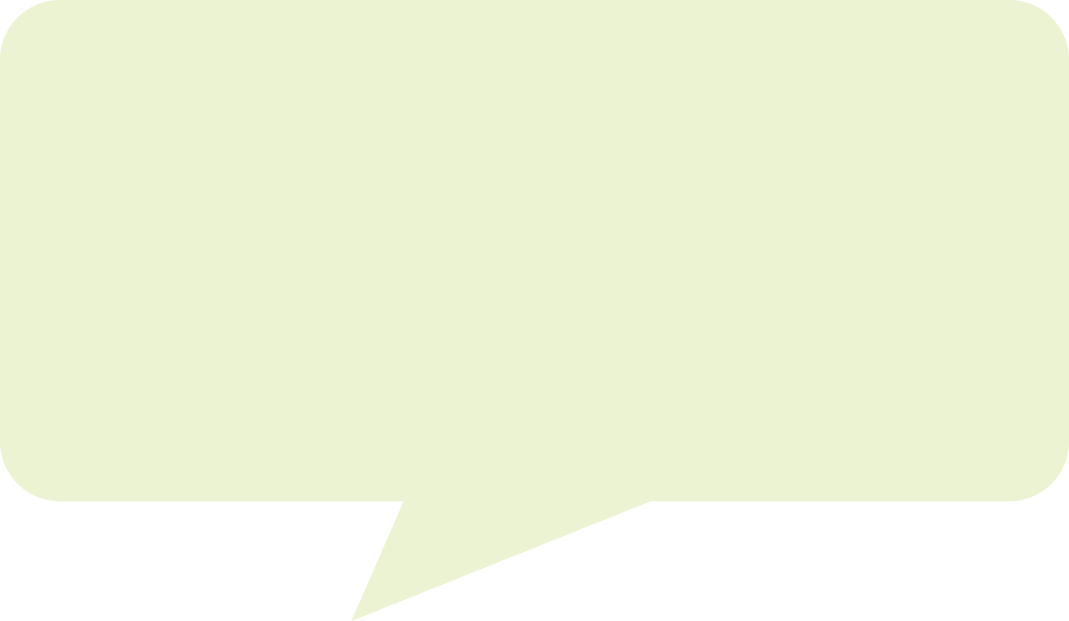 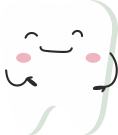 Zużytą gumę zawiń 
w papierek i wyrzuć do kosza
na odpady zmieszane.
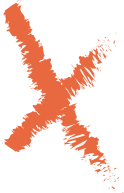 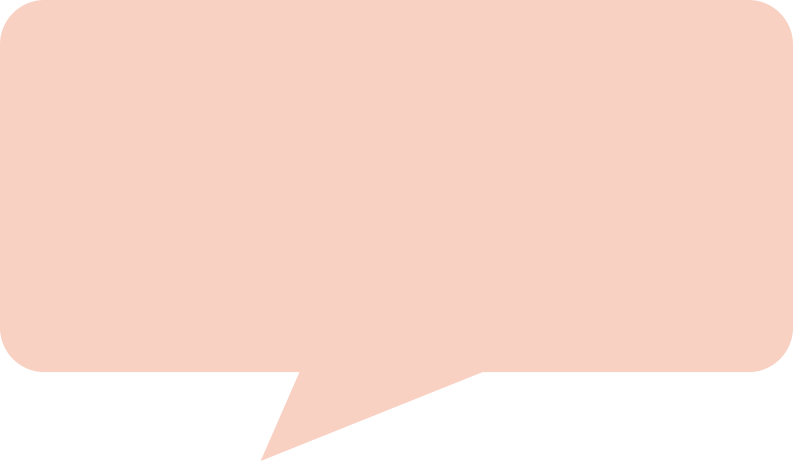 Nie wyrzucaj gumy na chodnik ani na ulicę. 
Nie przyklejaj jej nigdzie!
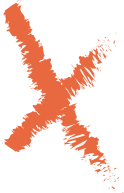 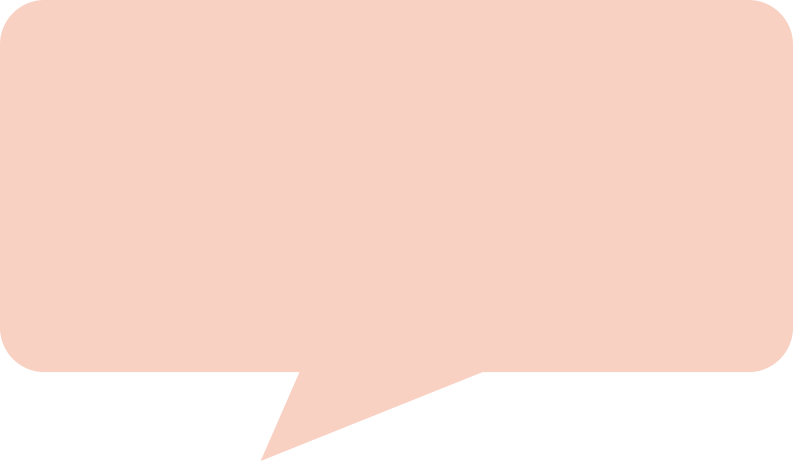 Nie żuj gumy w czasie lekcji.
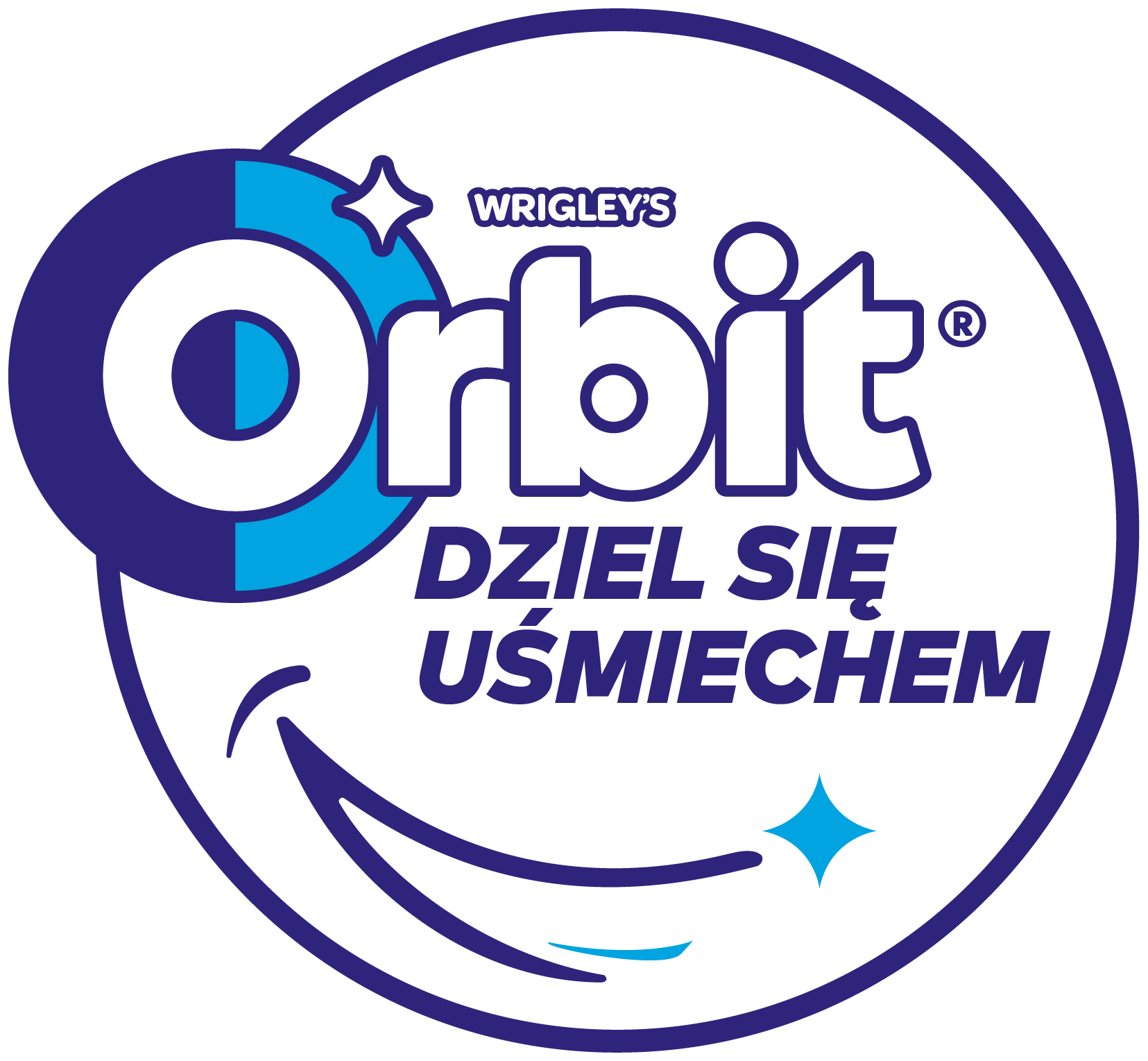 17
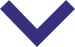 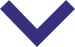 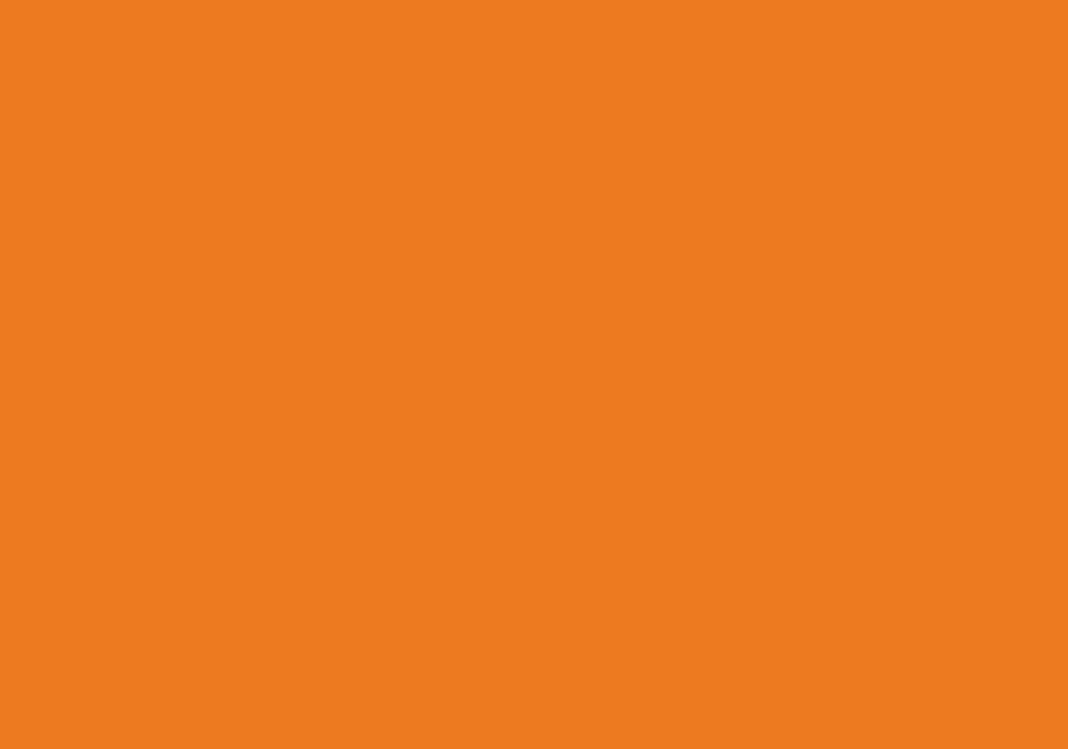 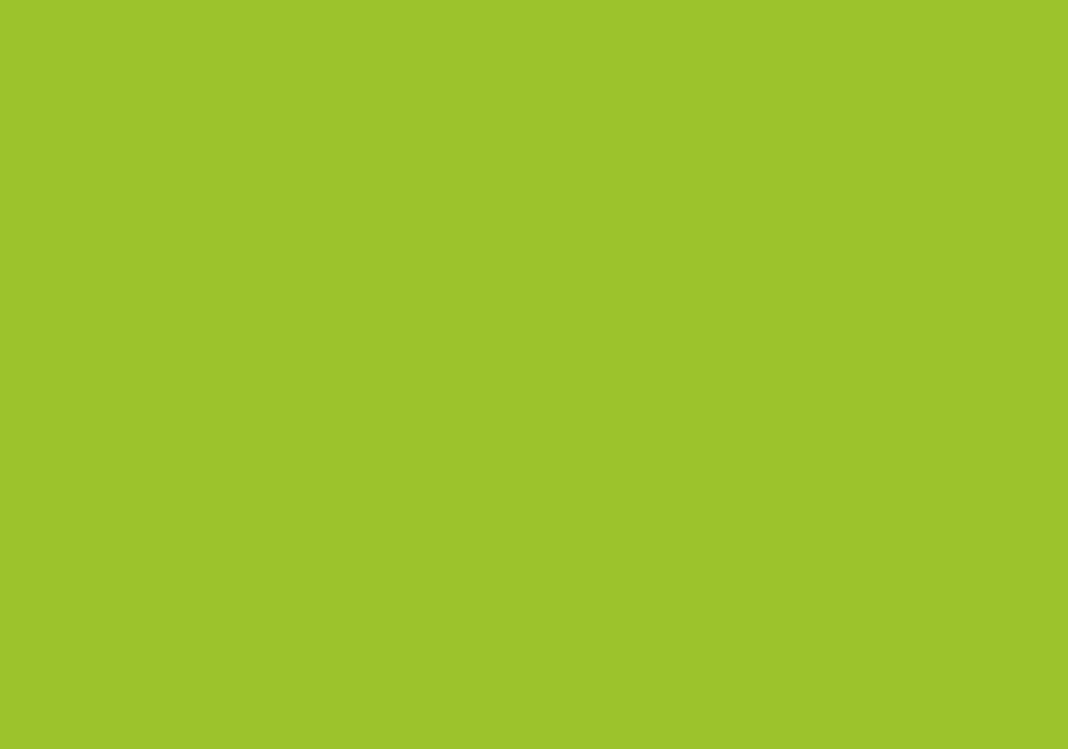 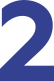 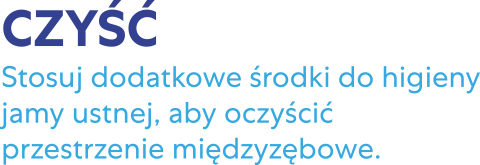 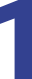 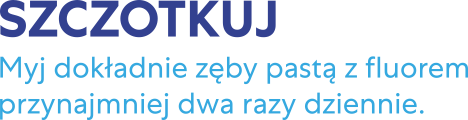 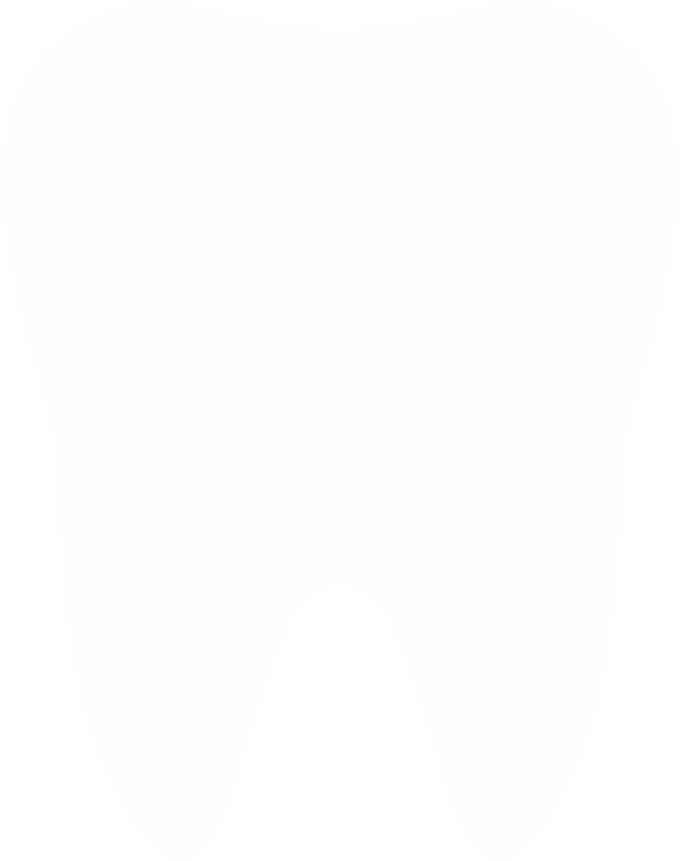 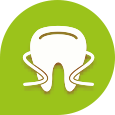 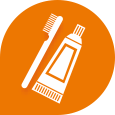 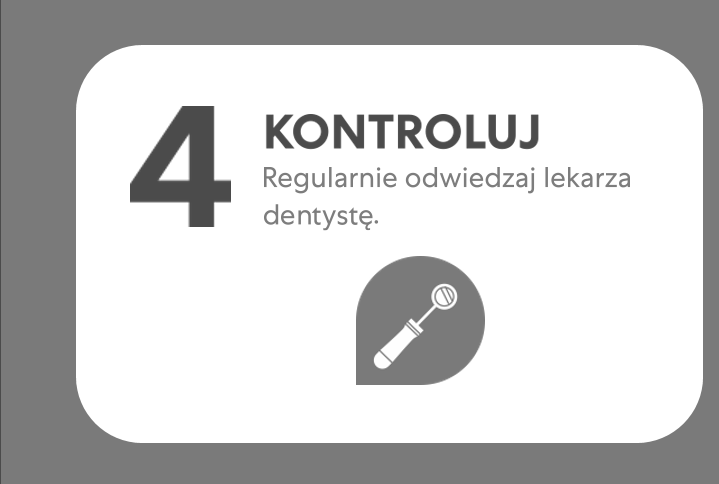 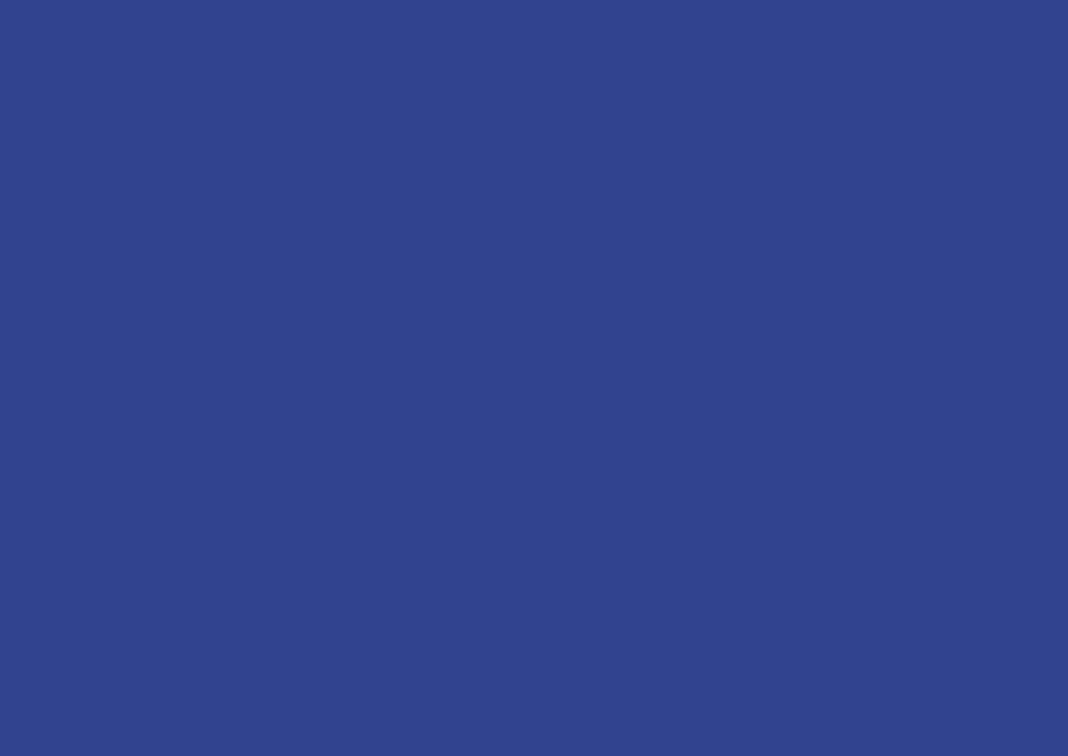 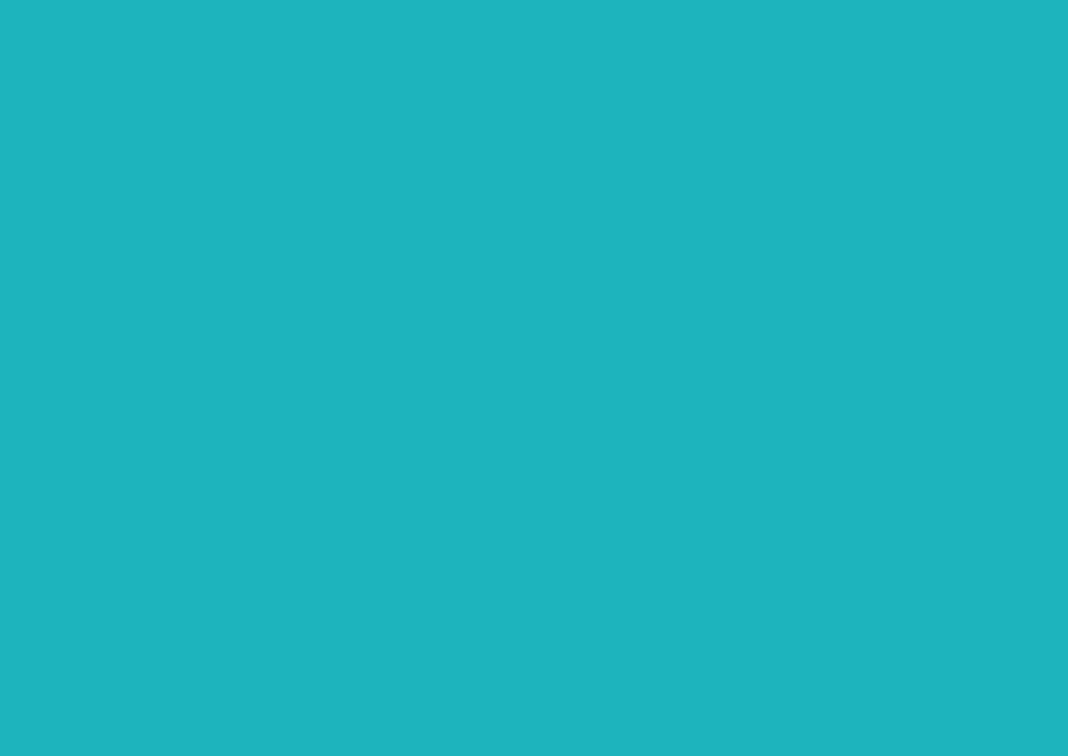 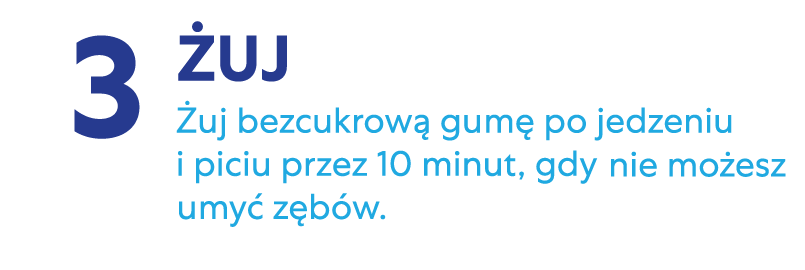 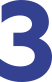 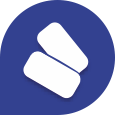 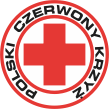 18
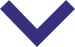 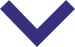 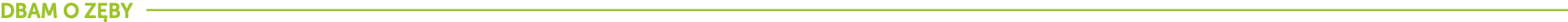 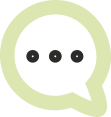 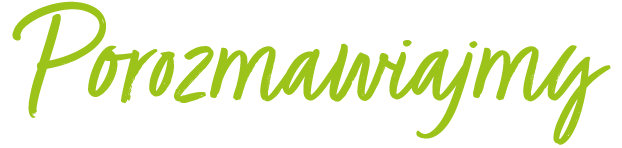 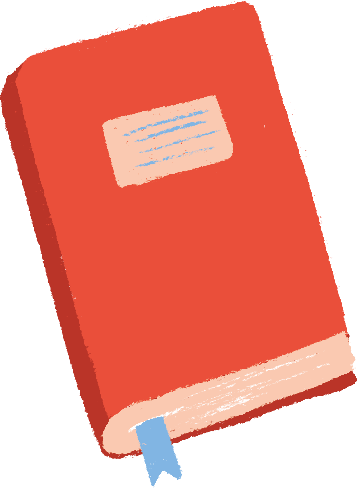 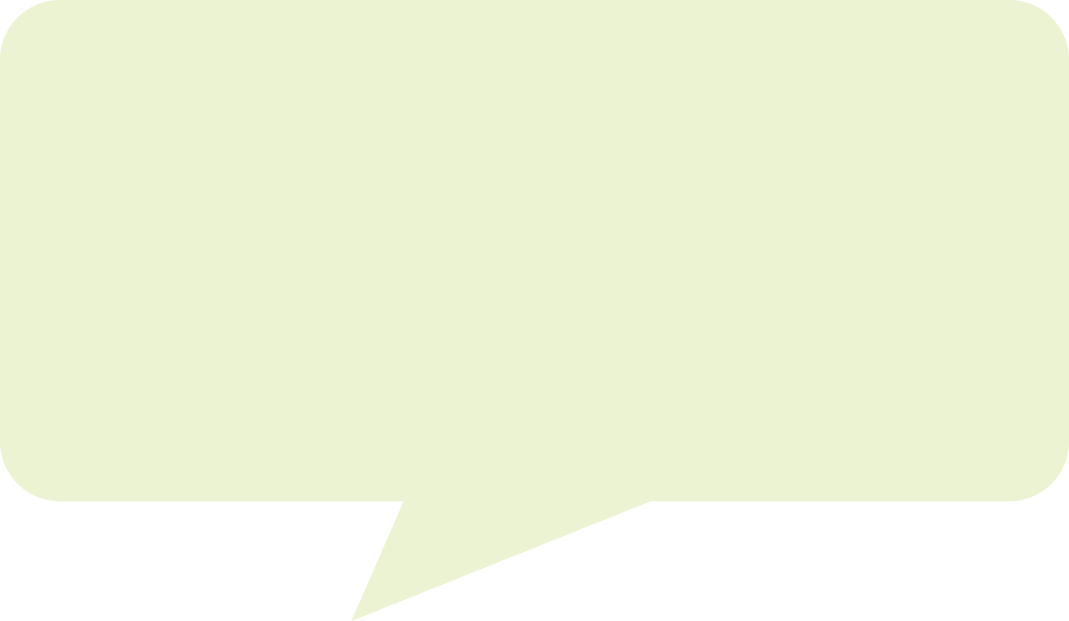 CO TO JEST PROFILAKTYKA?
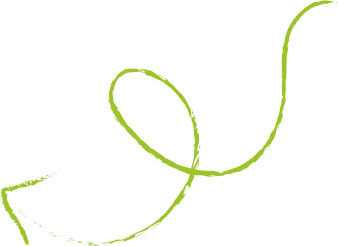 Działania stosowane w celu zapobiegania czemuś 
(np. katastrofom, wypadkom)
Działania i środki stosowane w celu zapobiegania 
chorobom.
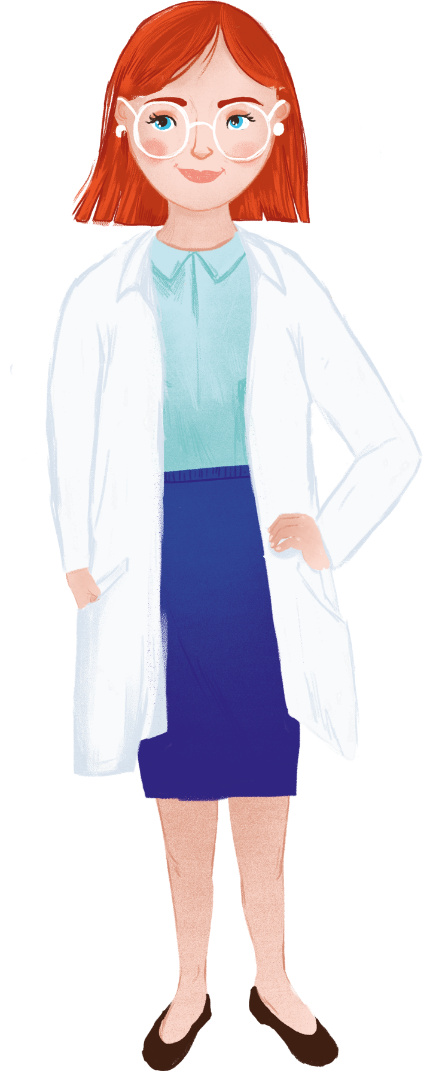 definicje za: Uniwersalny słownik języka polskiego, Wydawnictwo Naukowe PWN, Warszawa 2003
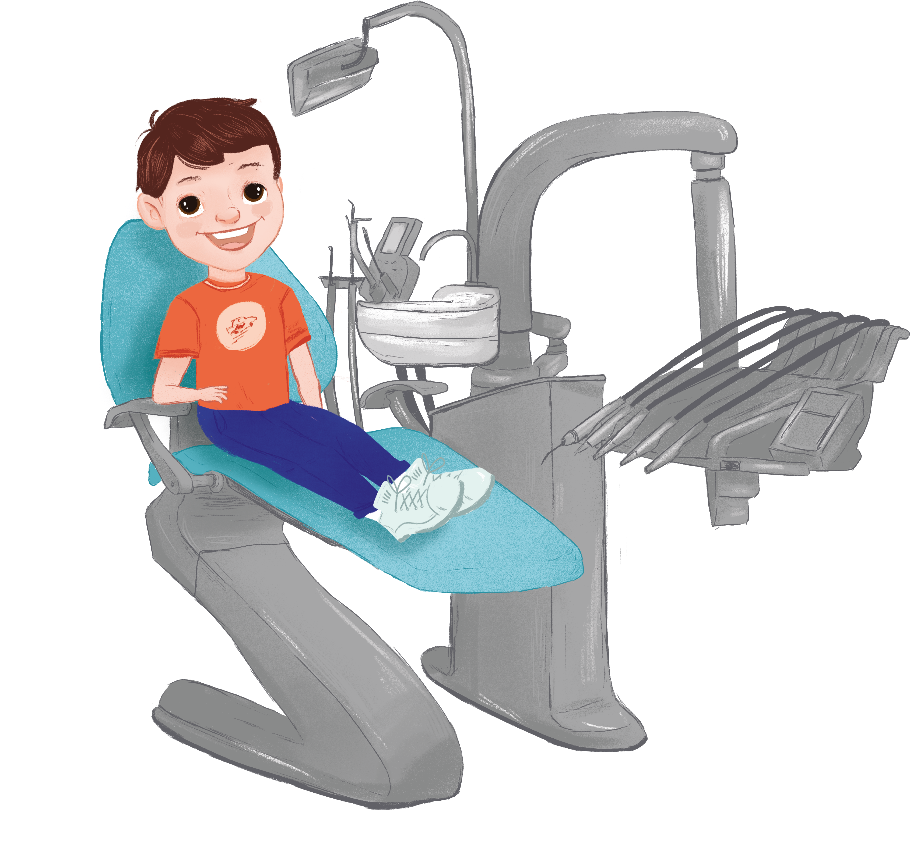 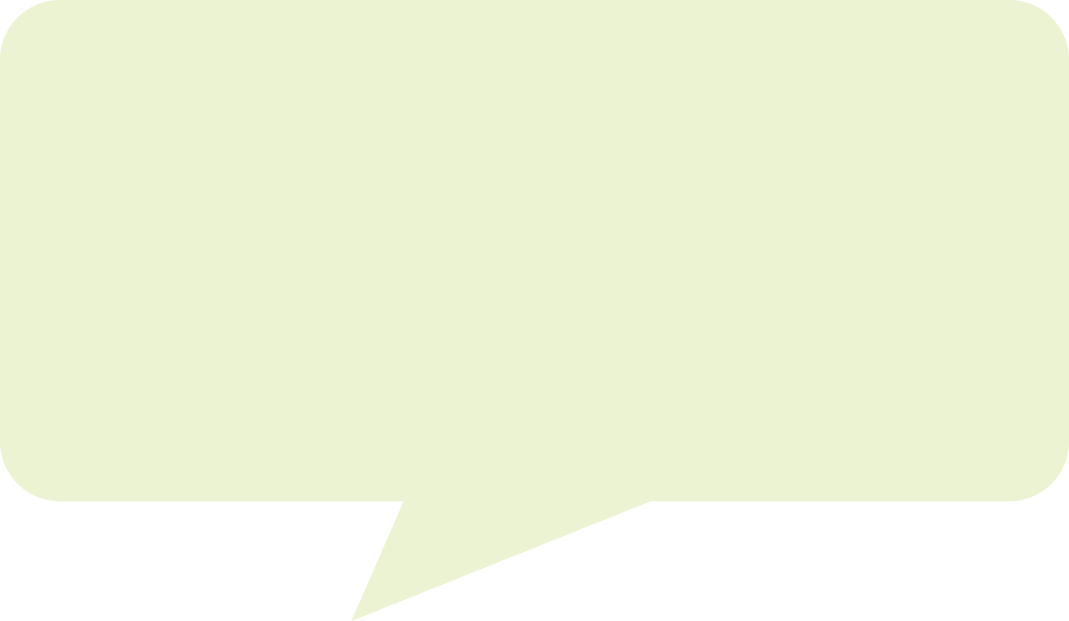 Jak zapobiegać 
chorobom zębów?
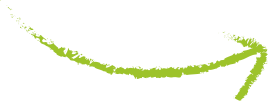 Wizyty kontrolne u dentysty.
Przynajmniej raz na pół roku.
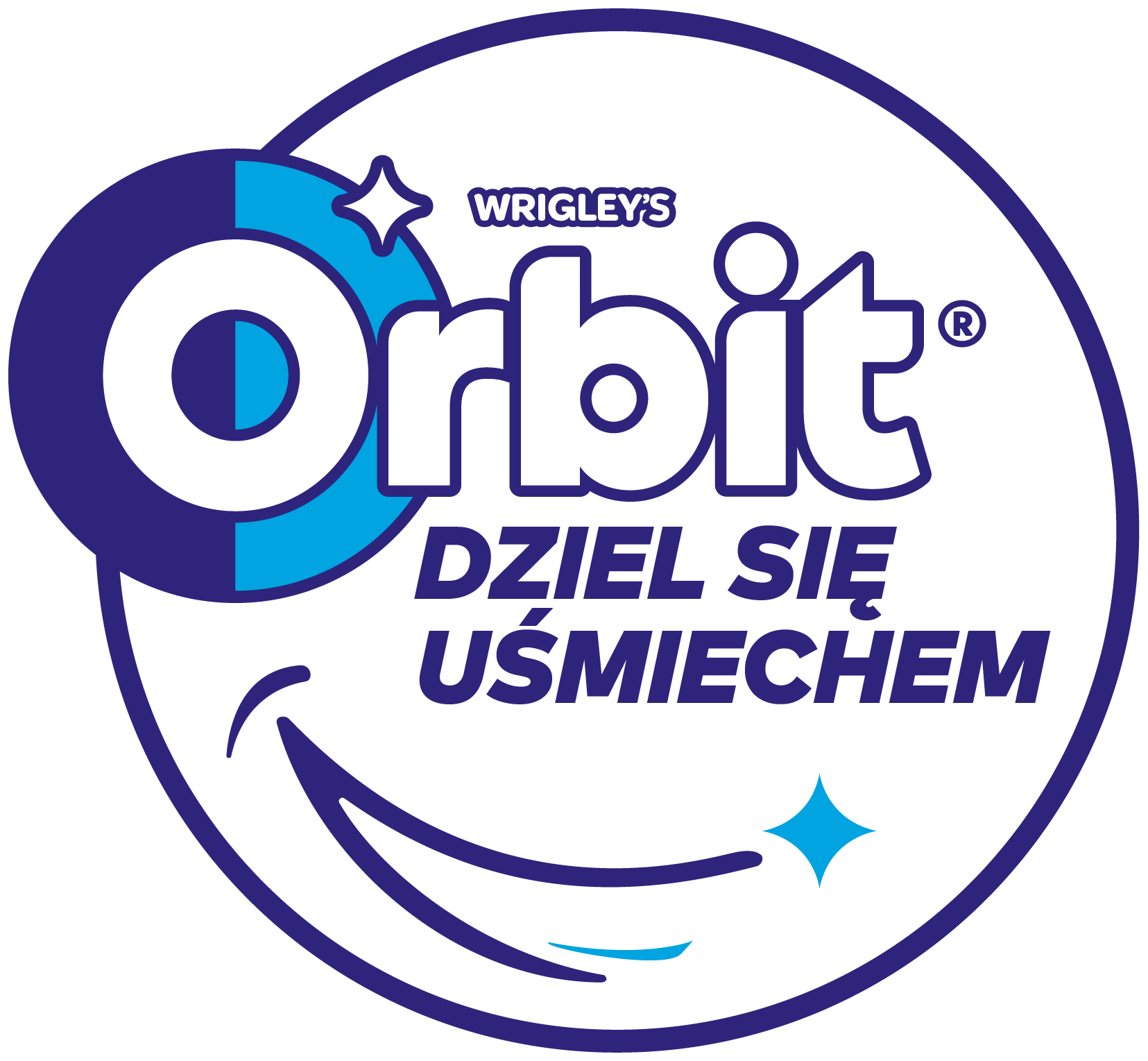 19
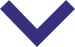 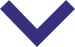 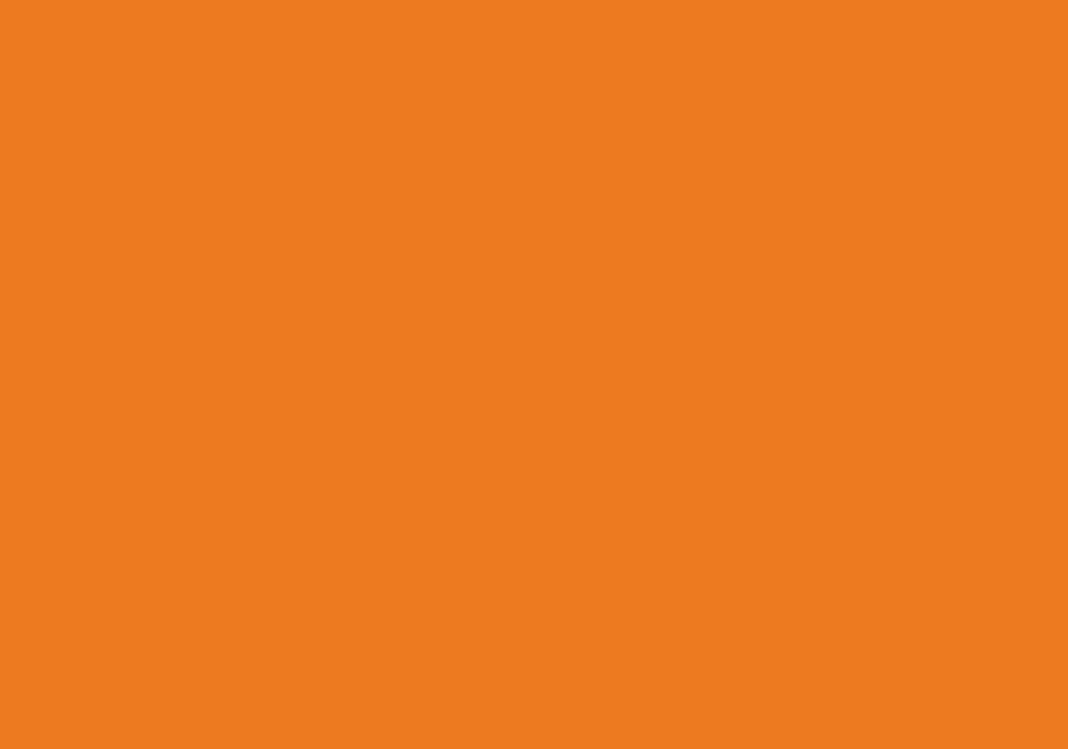 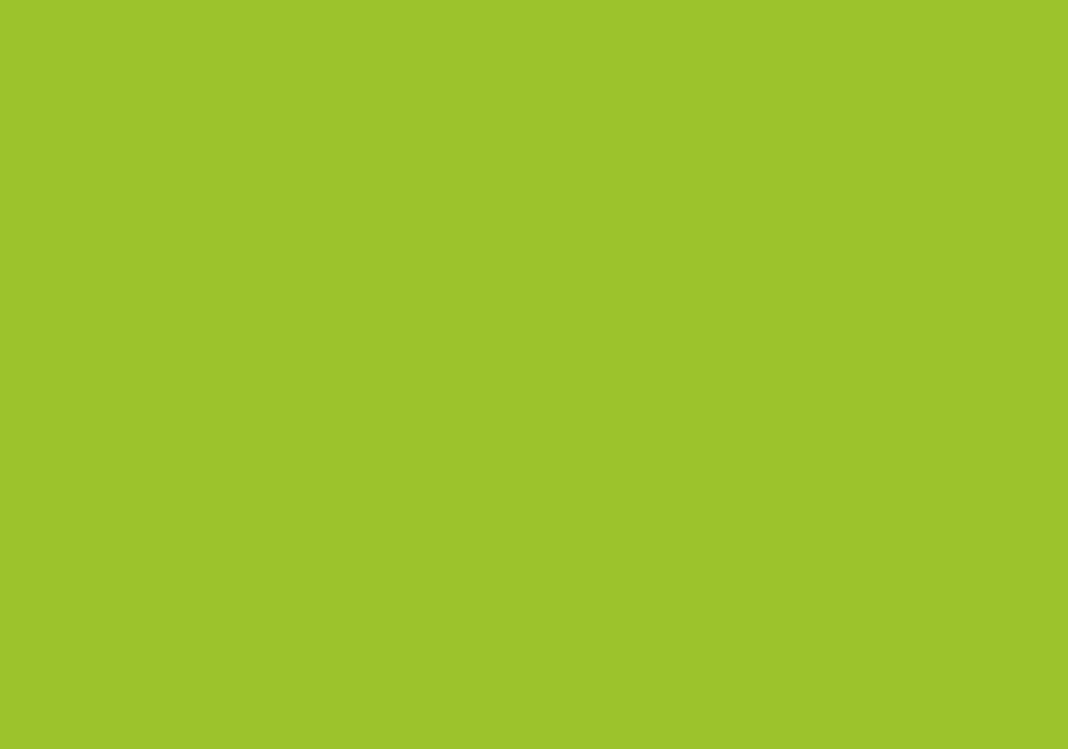 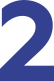 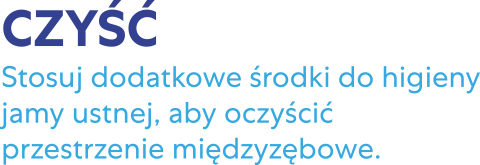 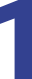 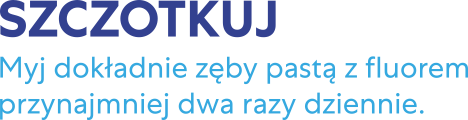 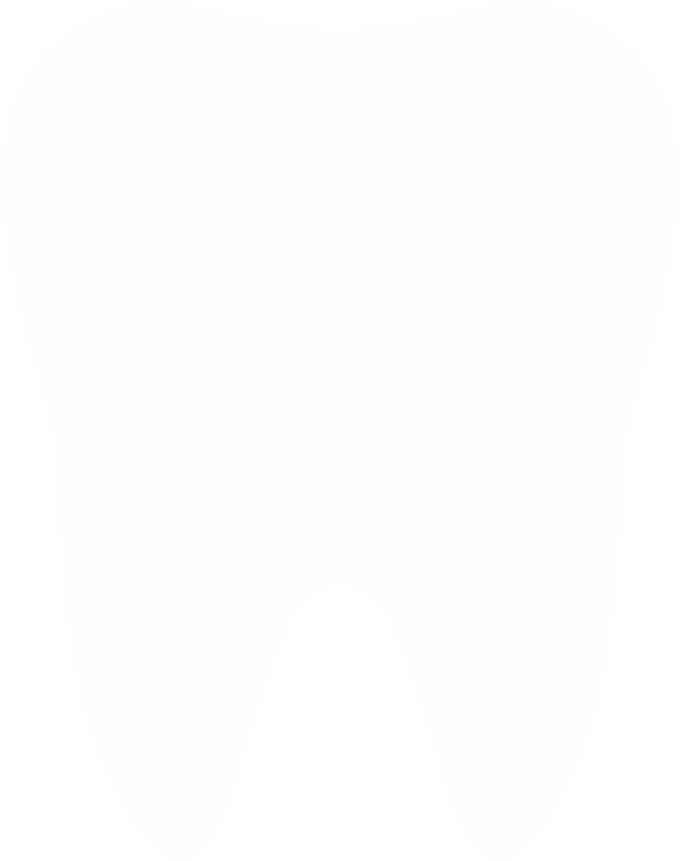 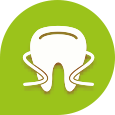 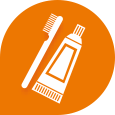 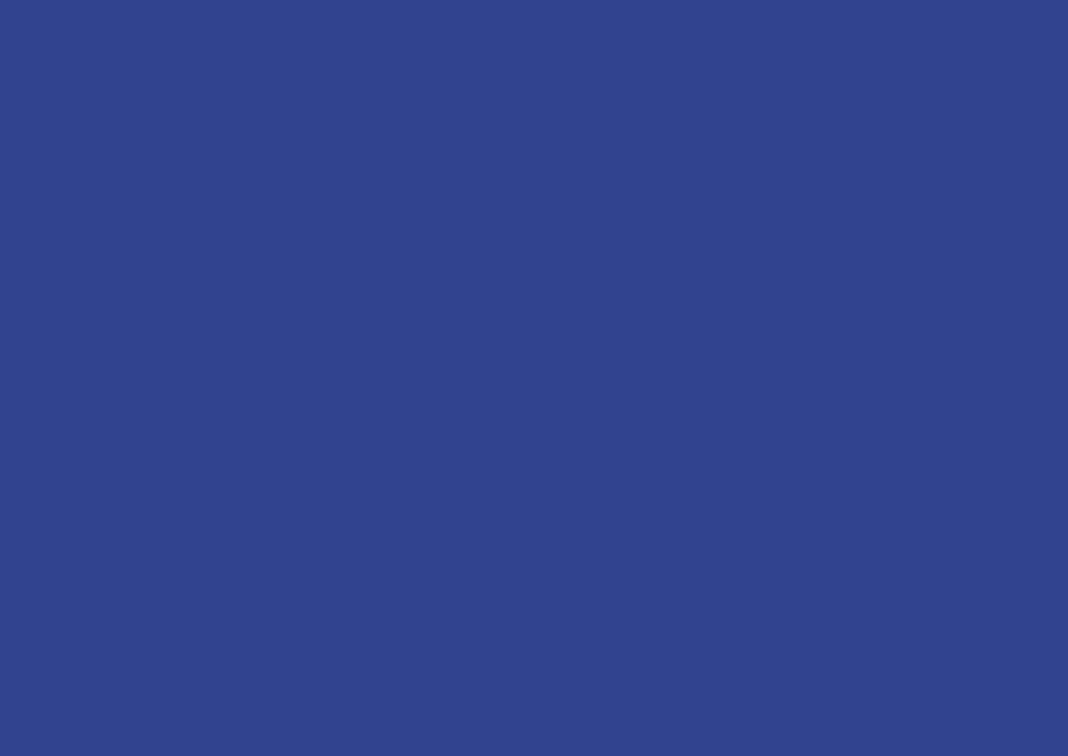 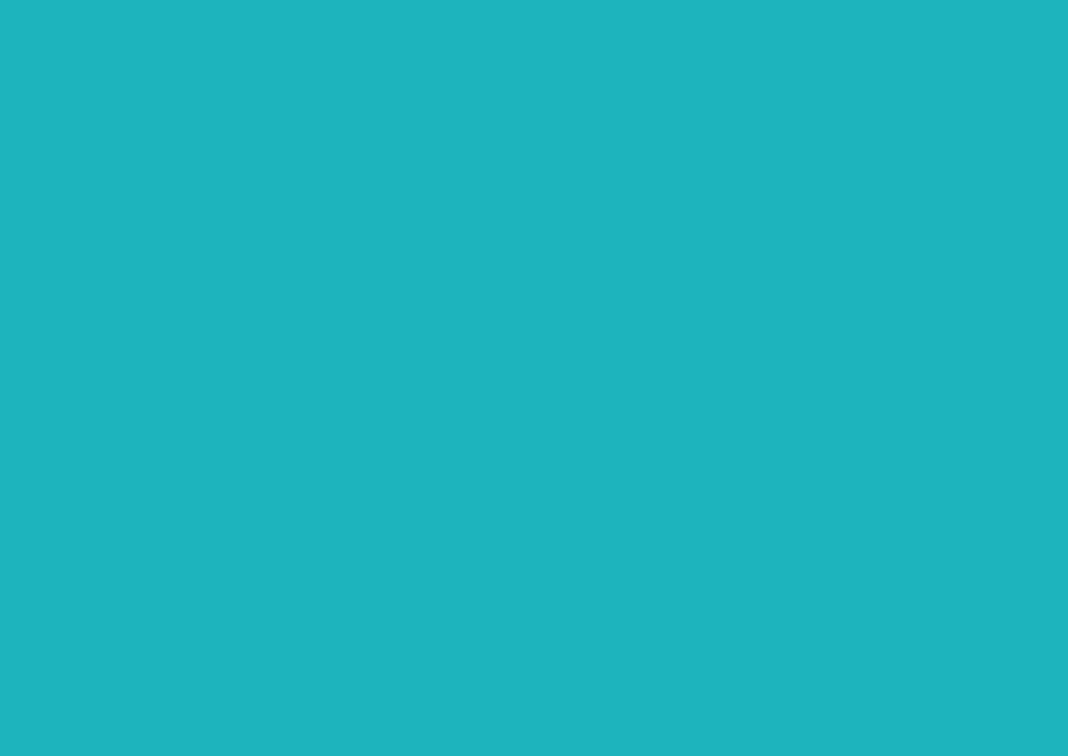 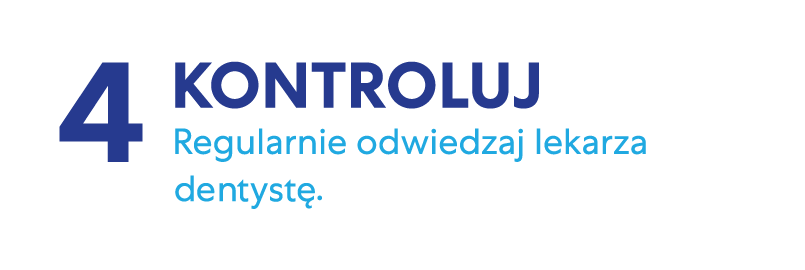 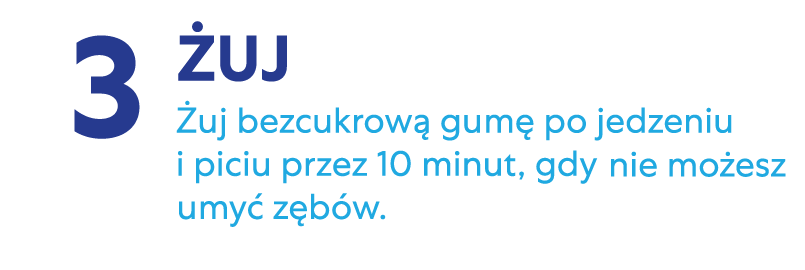 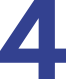 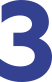 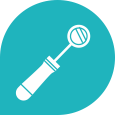 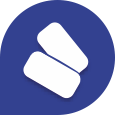 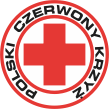 20
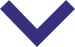 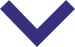 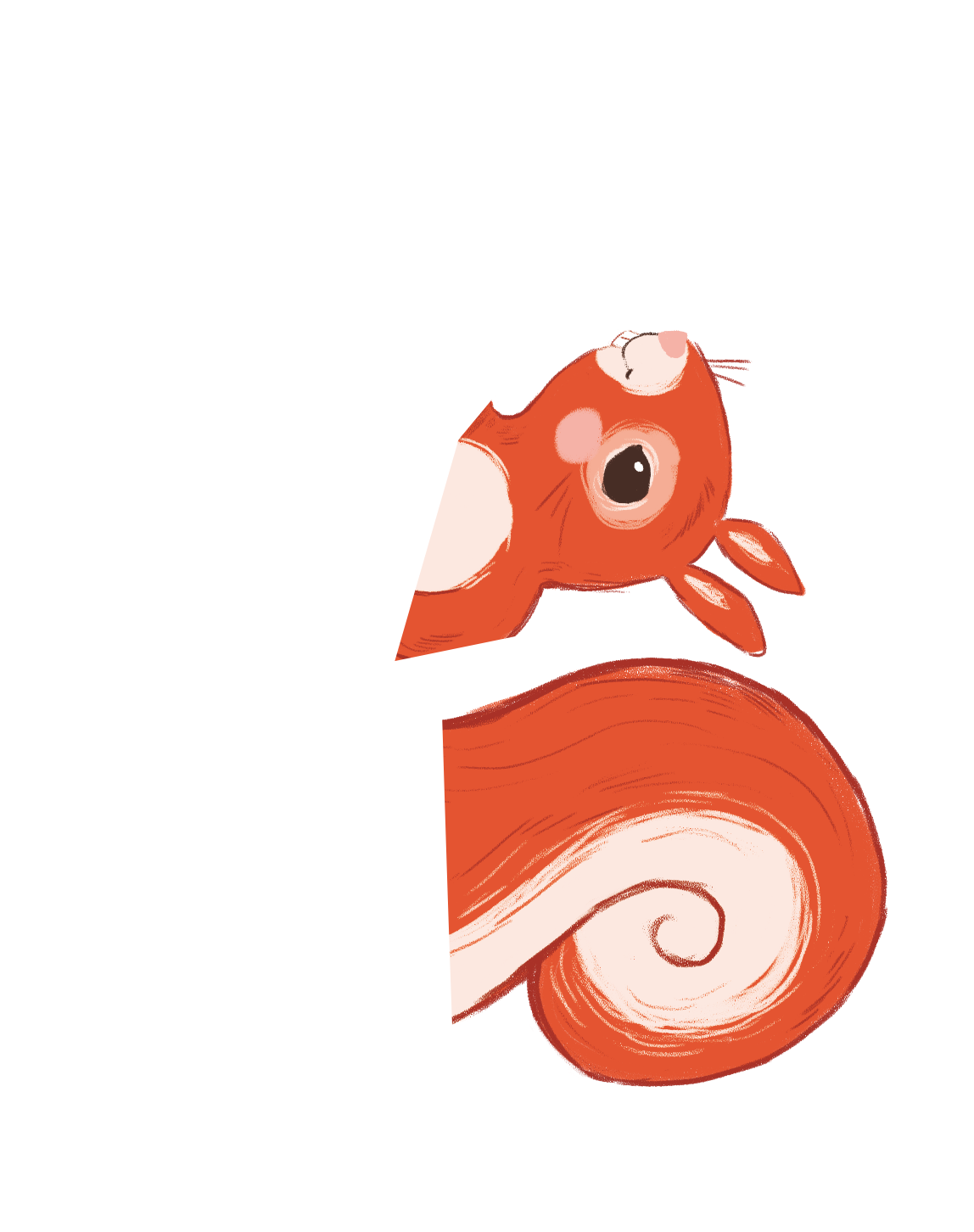 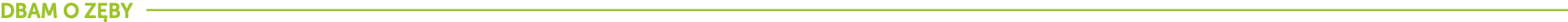 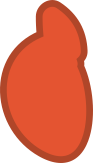 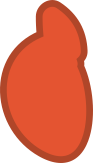 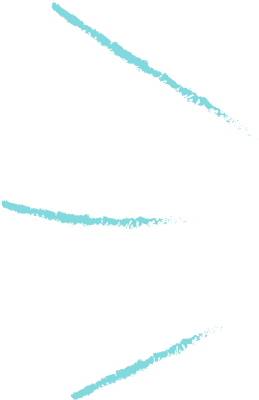 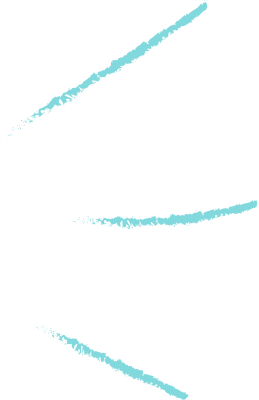 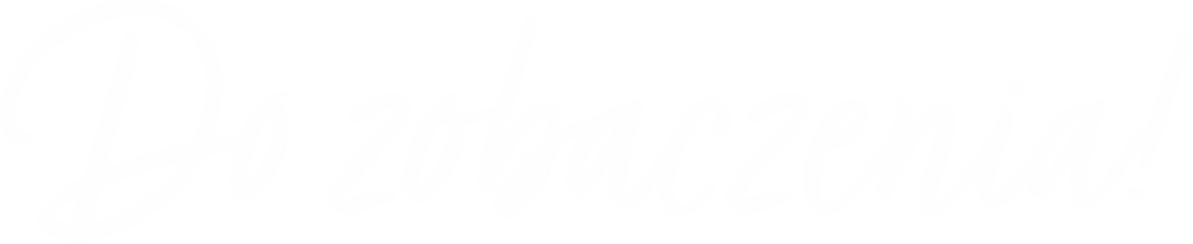 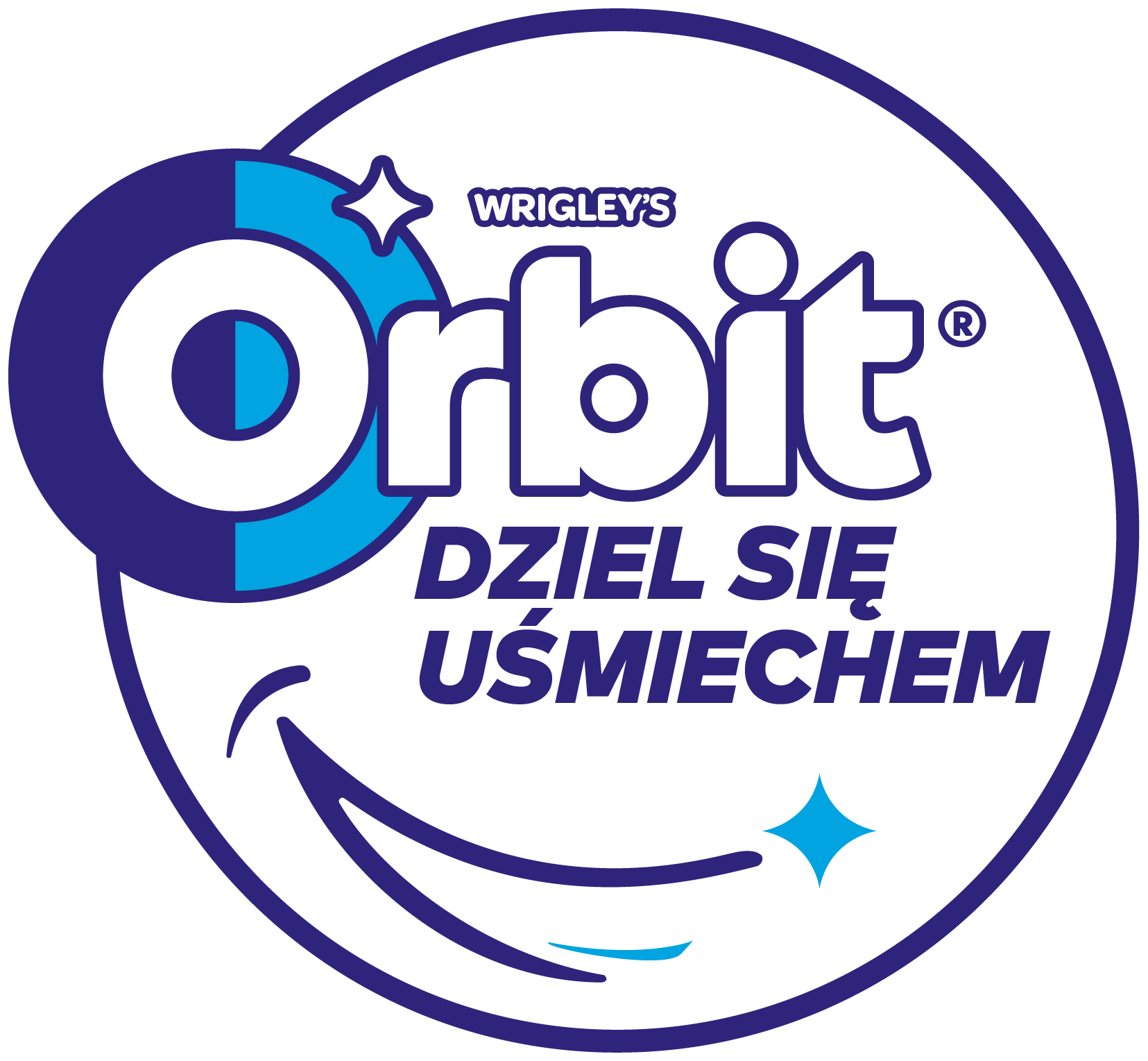 21
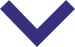 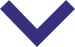